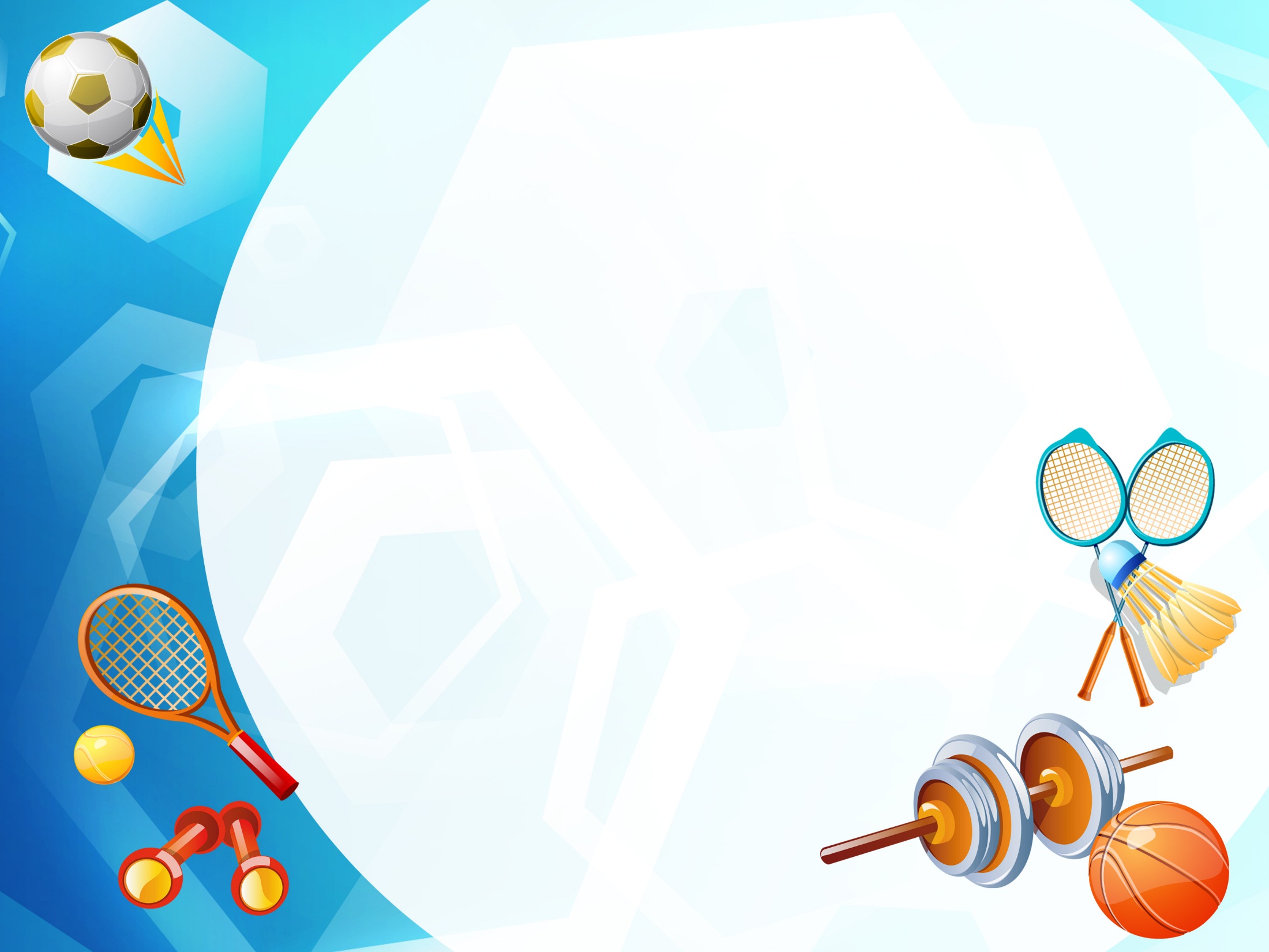 Интеллектуальная викторина
«Ни дня без спорта
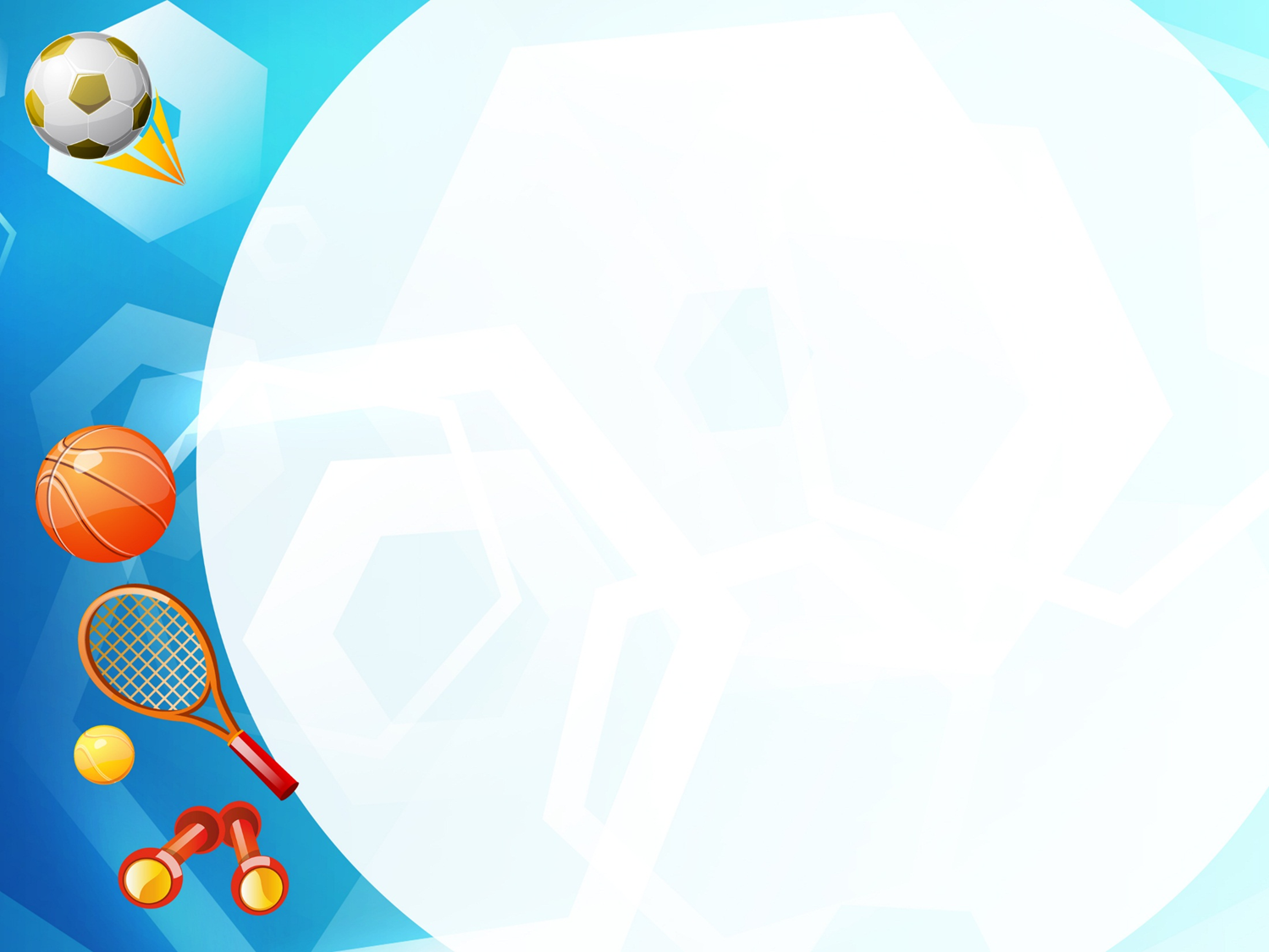 Категория
«Верю – не верю»
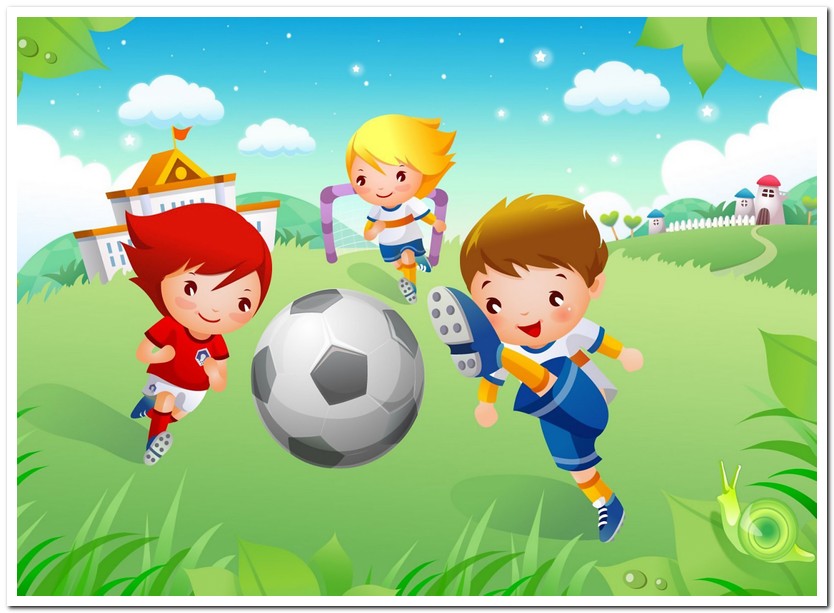 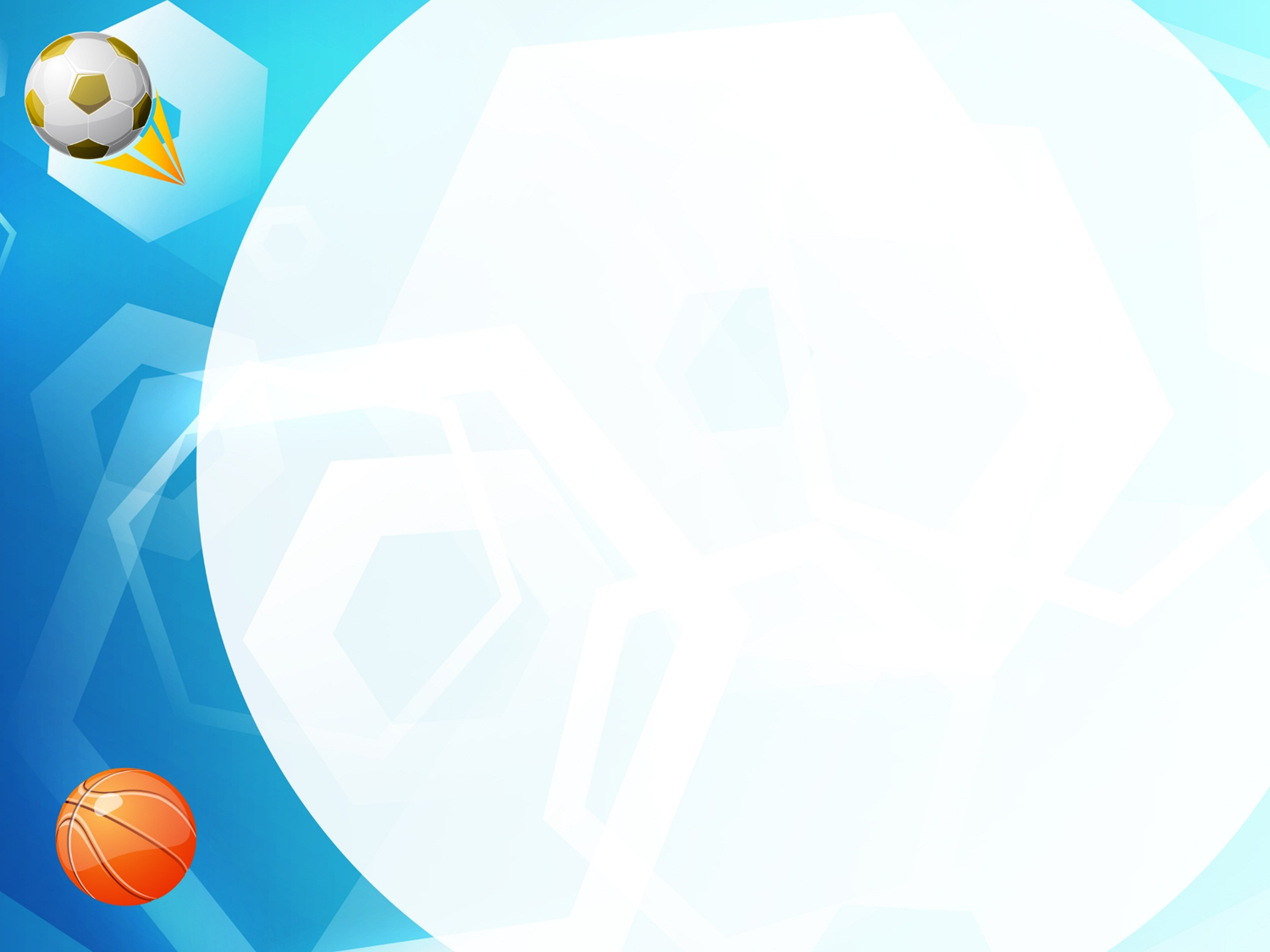 1.Самый быстрый гол на чемпионатах мира по футболу был забит на 11 секунде матча.
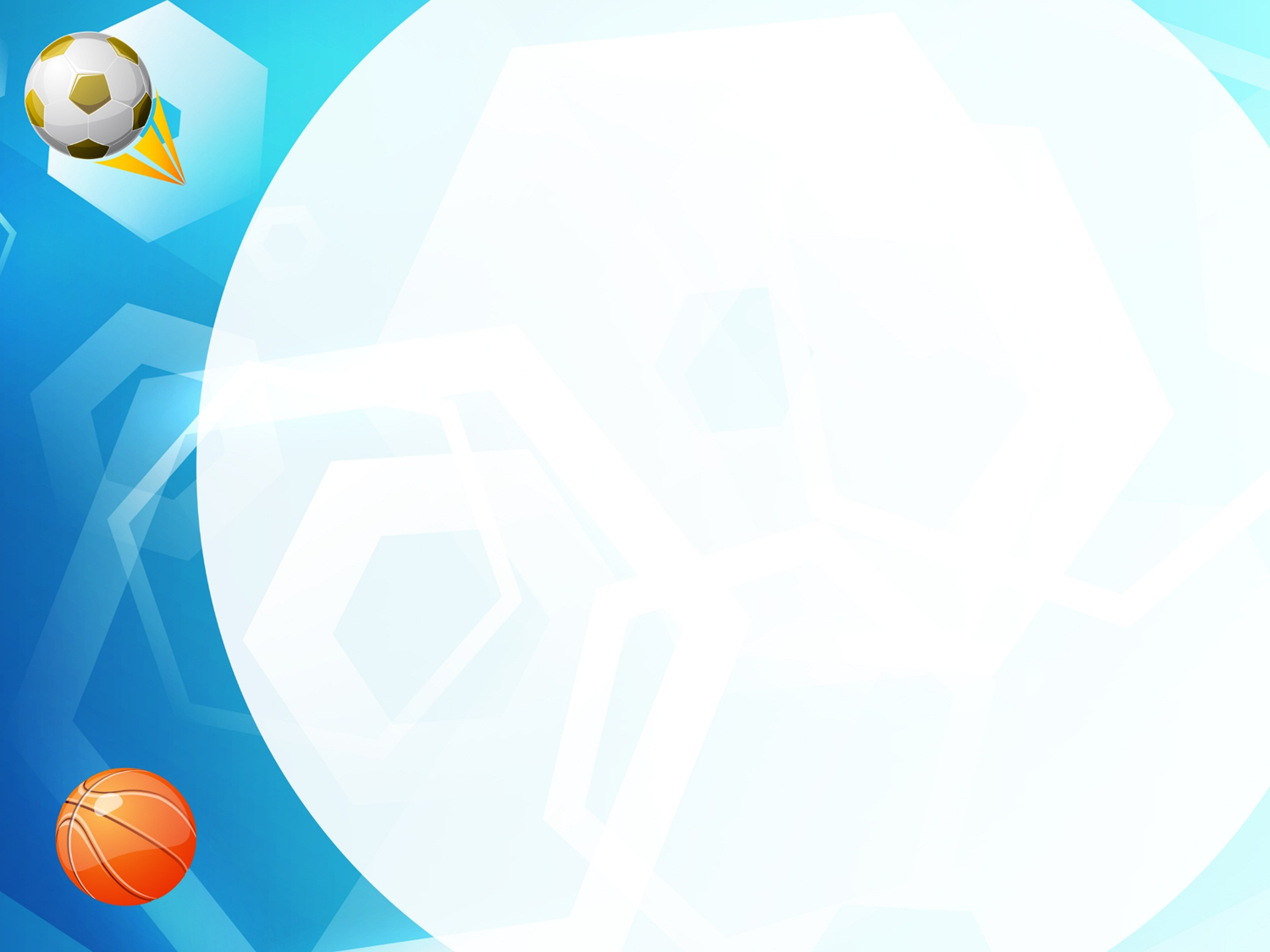 2. Самый крупный счёт в истории хоккея больше 90 шайб за игру.
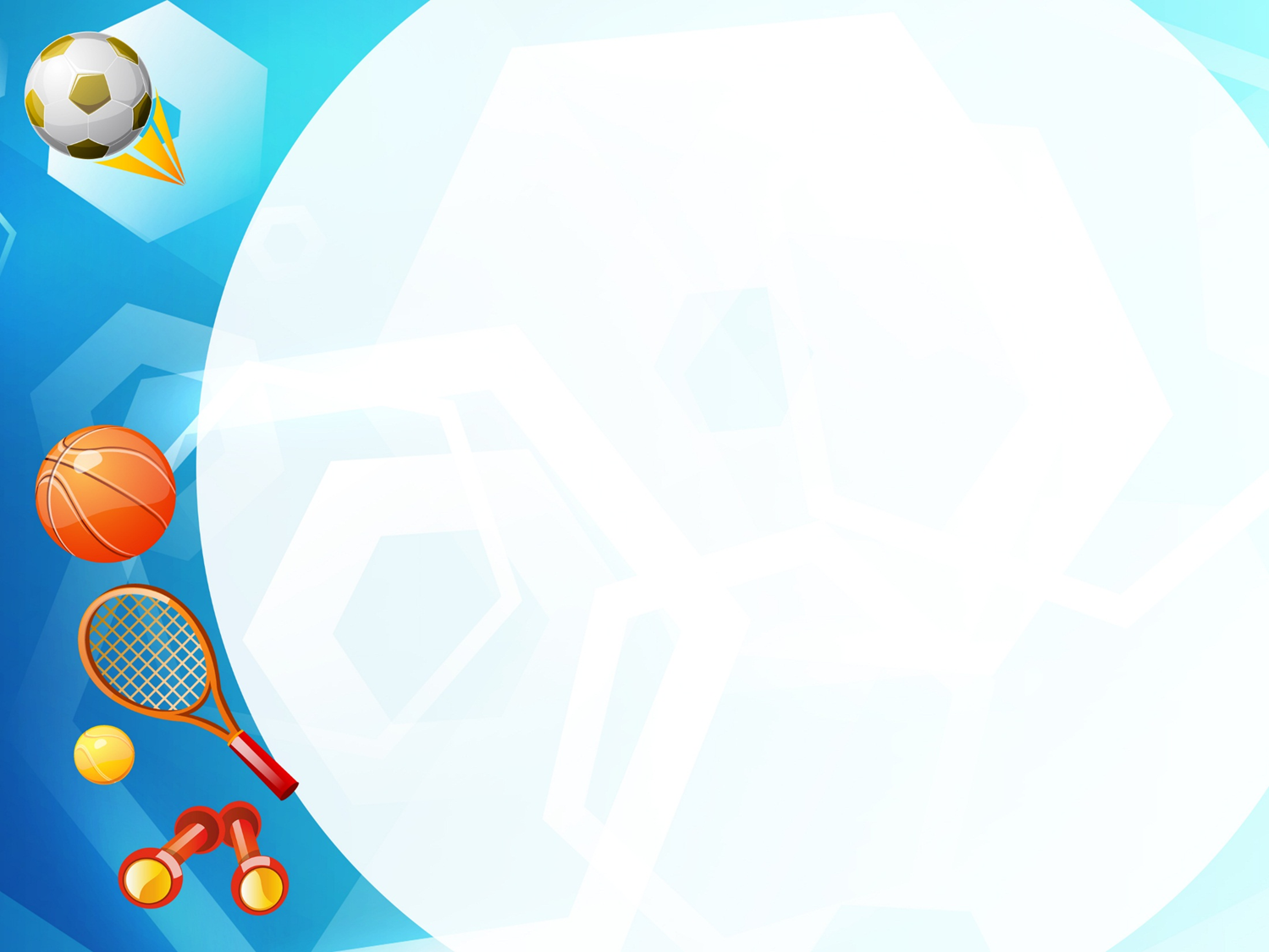 3. У хоккейной сборной Канады больше золотых олимпийских медалей, чем у России
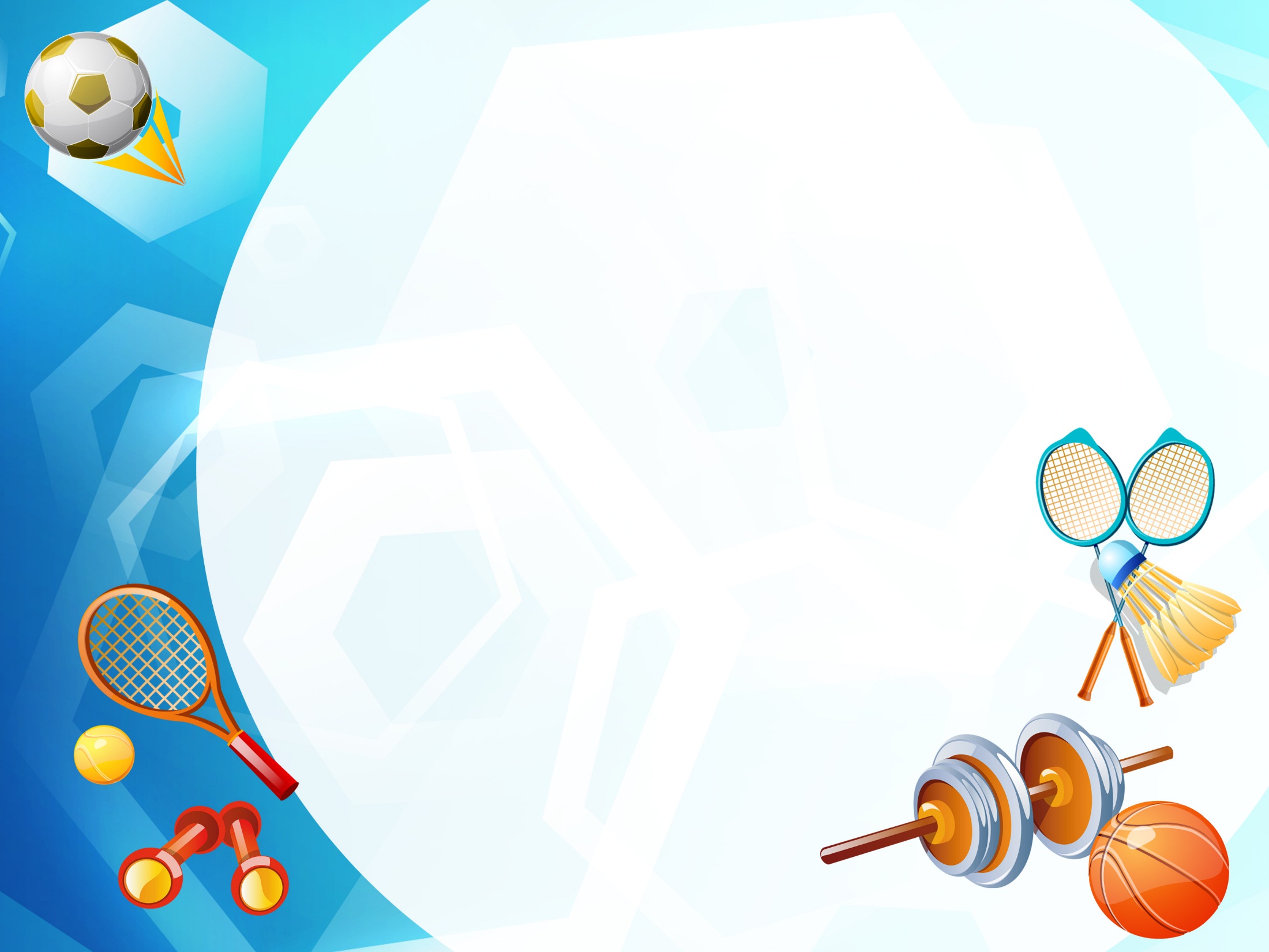 4.Сборная РФ по футболу никогда не участвовала в Олимпийских футбольных турнирах в период с 1992 по 2020 гг.
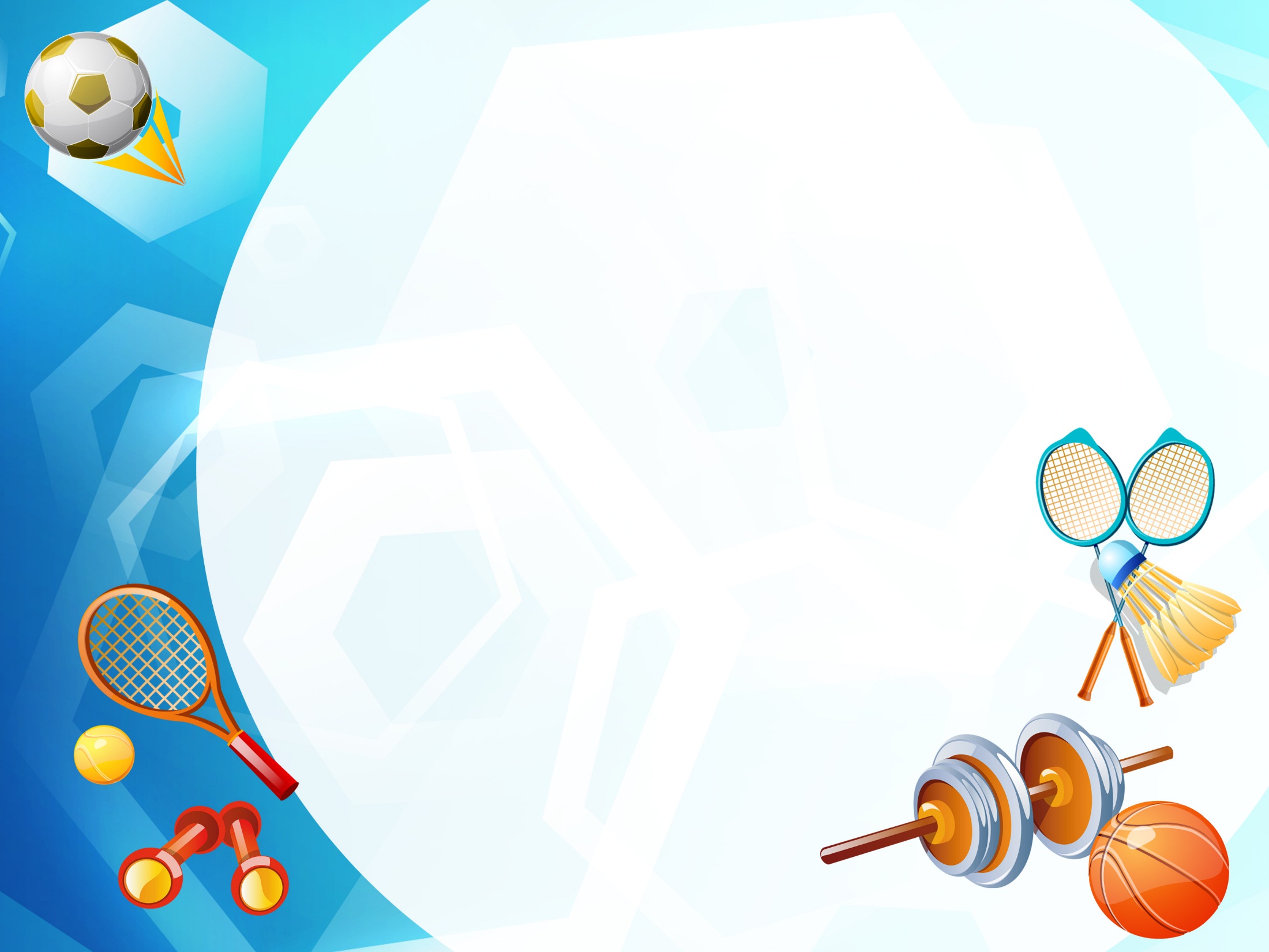 5. Знаменитый вратарь Лев Яшин играл за несколько известных советских футбольных клубов
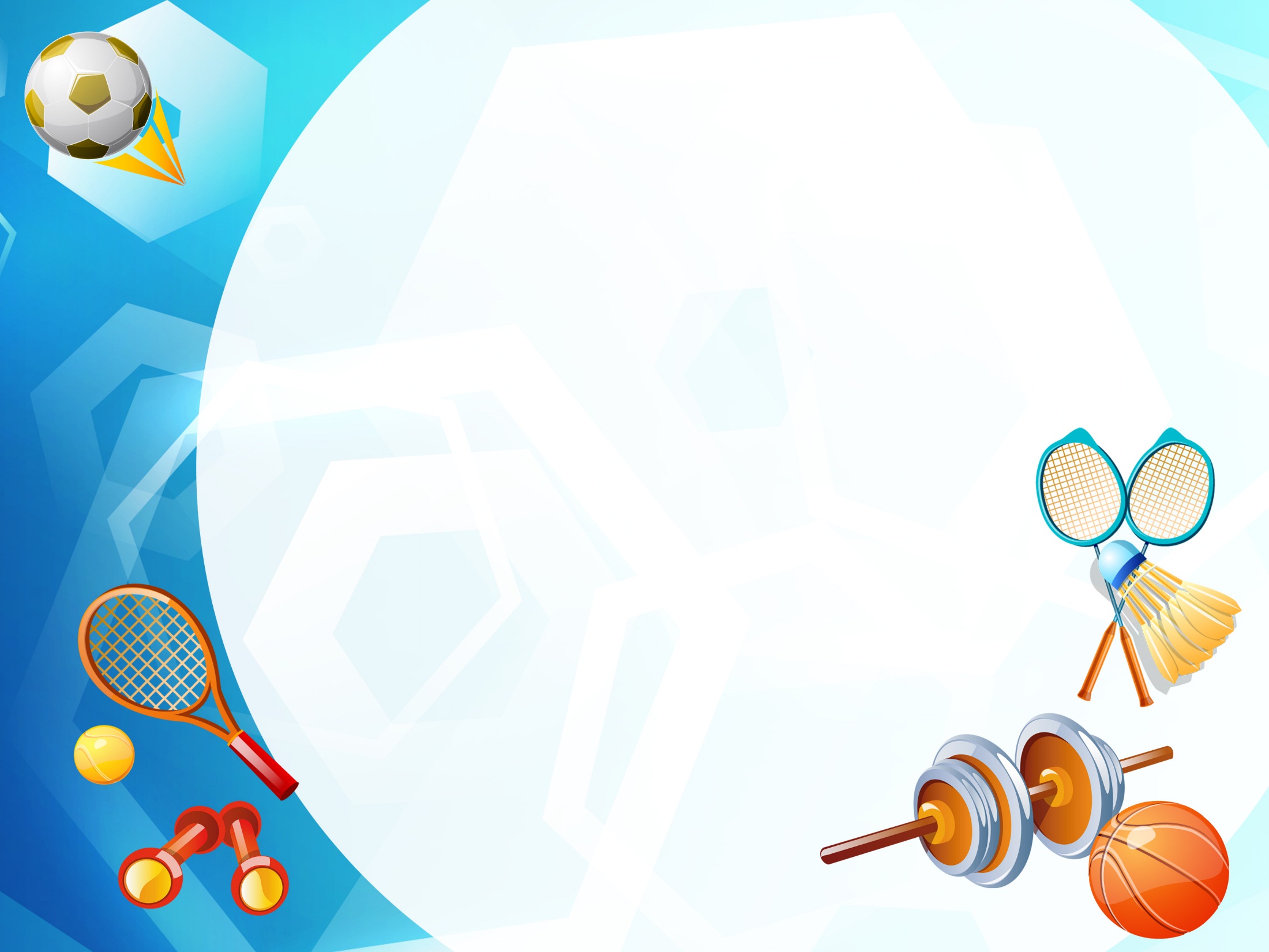 6. Синхронное плавание только женский вид спорта
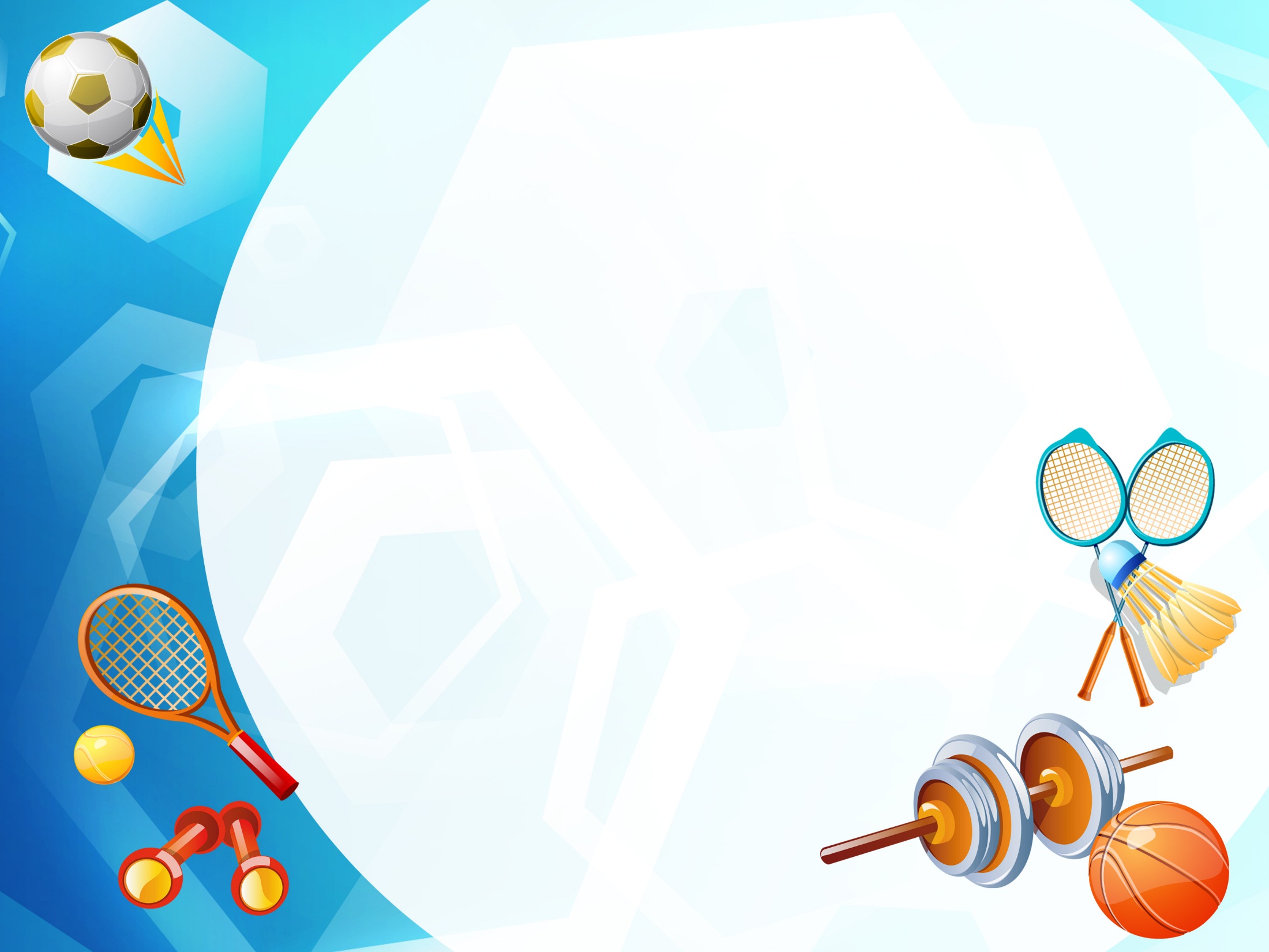 7. Пляжный волейбол является олимпийским видом спорта
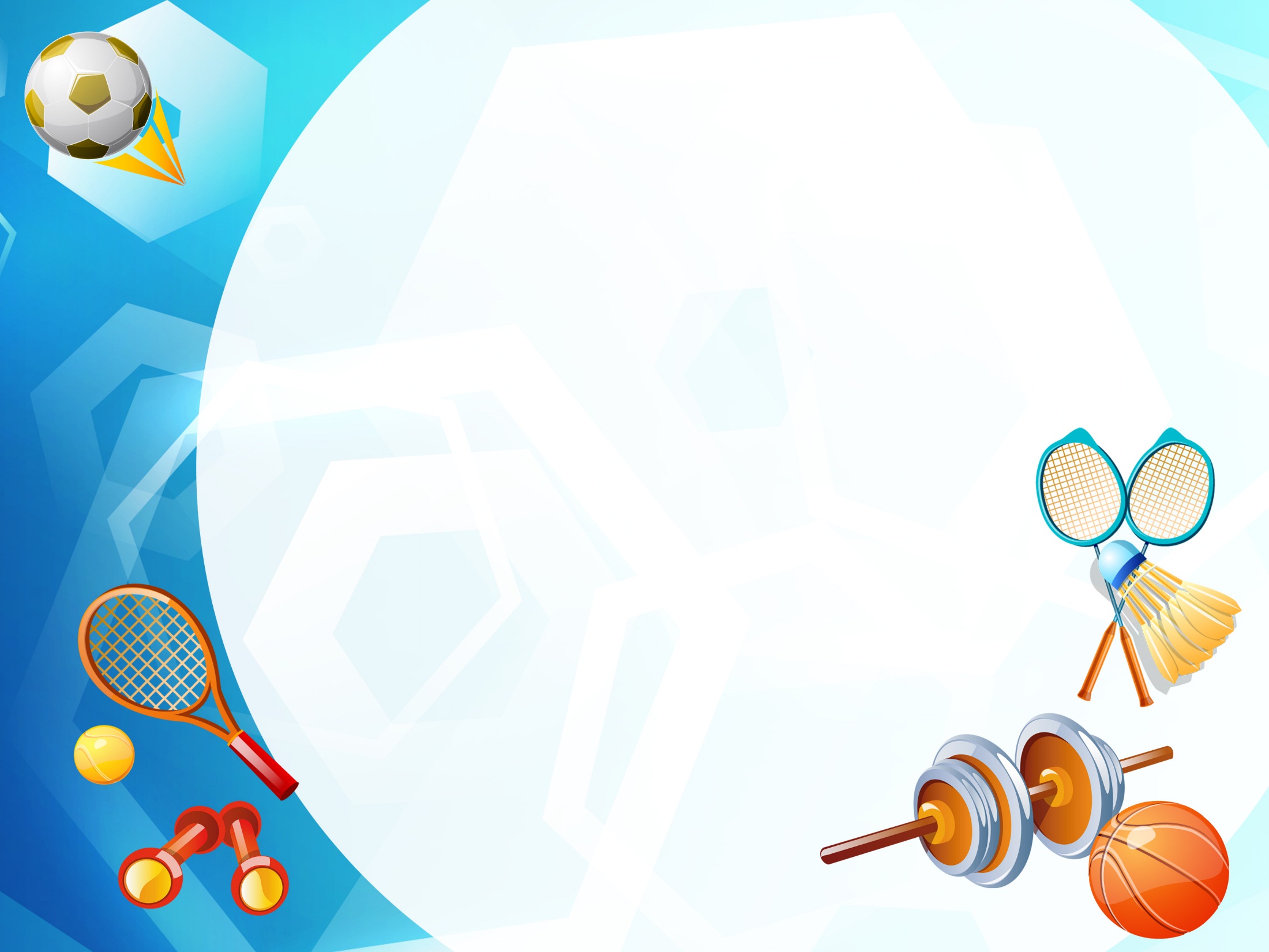 8. Всего четыре мужские сборные выигрывали олимпийский турнир по баскетболу за 80 лет его проведения.
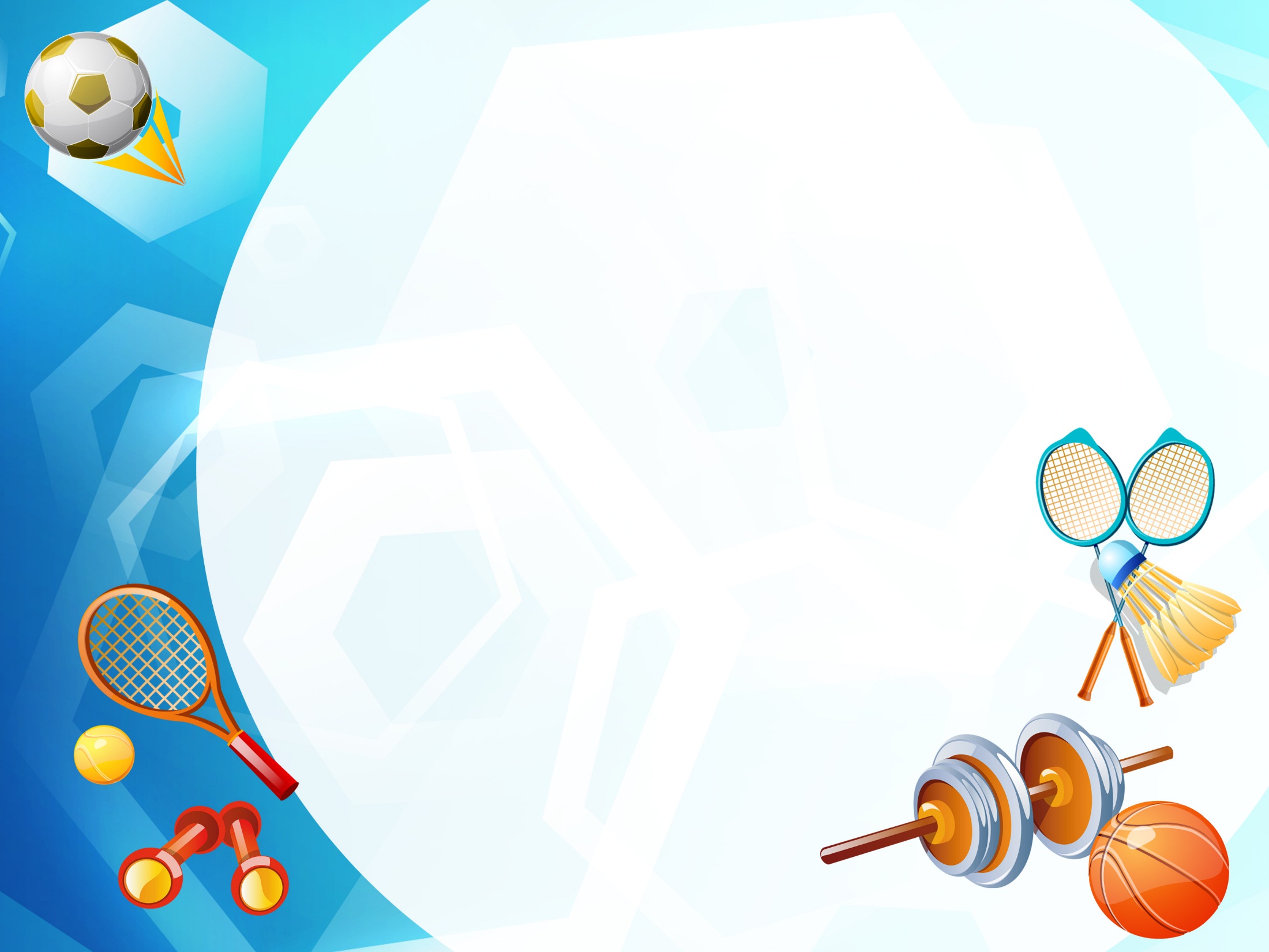 9. Самый крупный счёт в истории чемпионатов мира по футболу меньше 10 голов
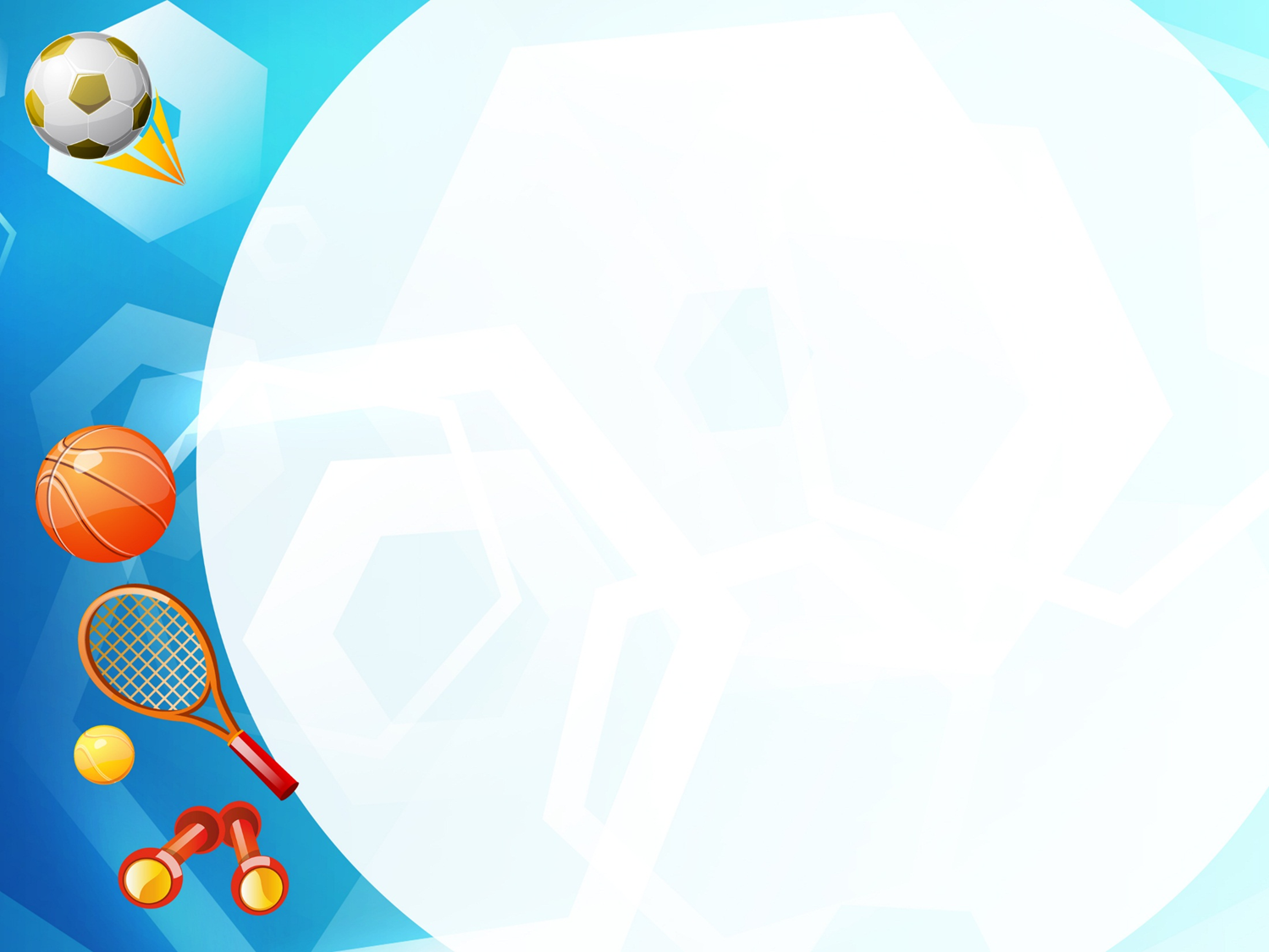 Ответы
«Верю – не верю»
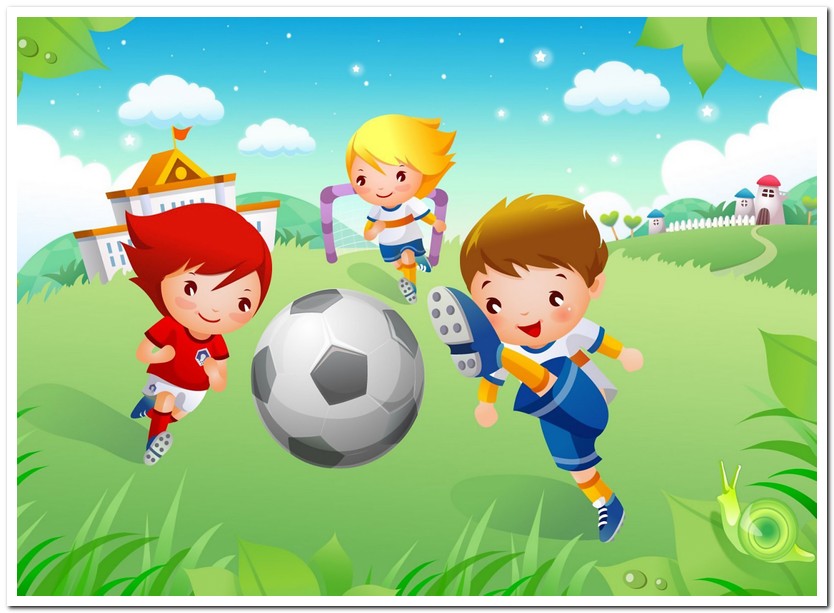 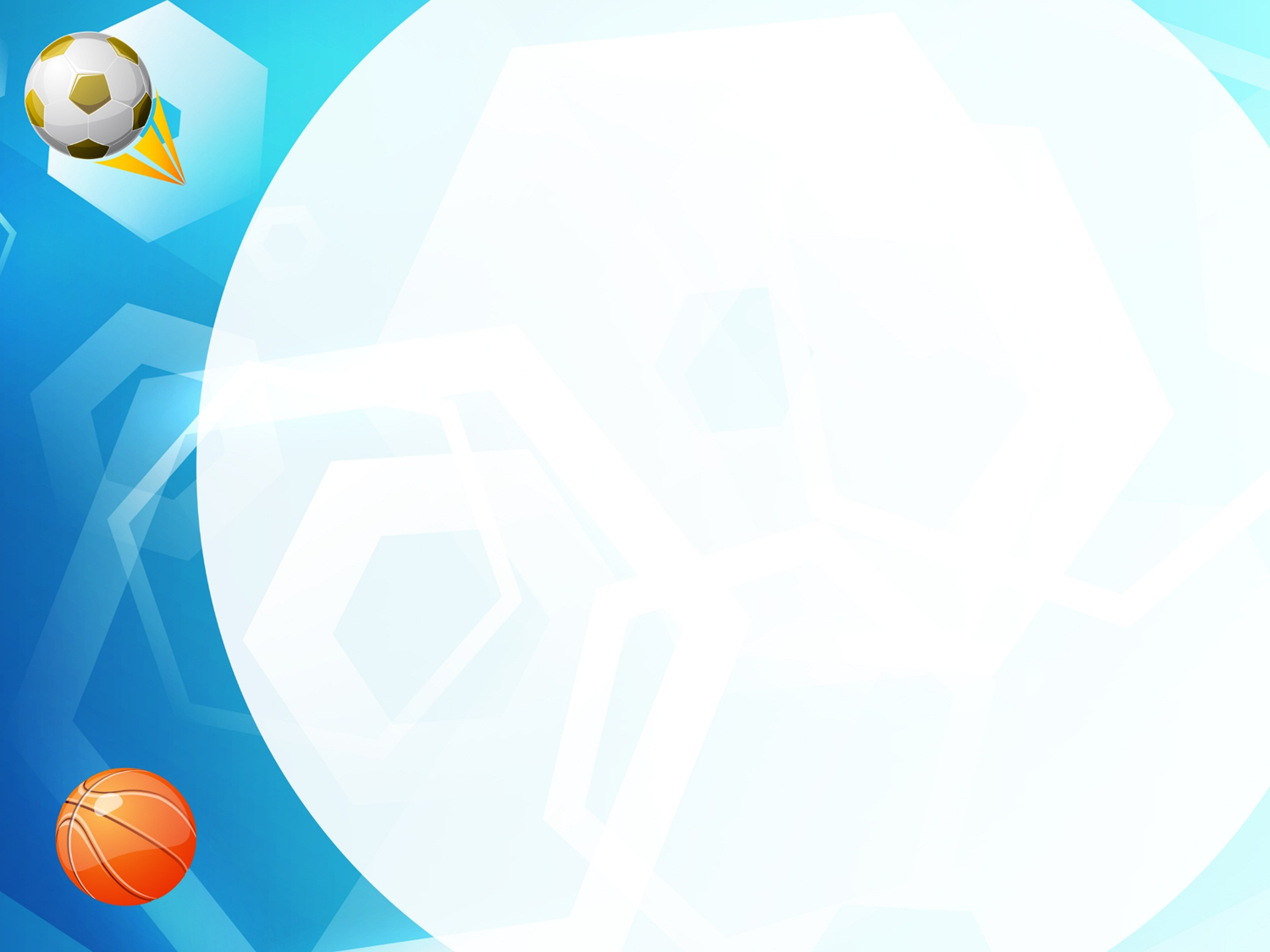 1.Самый быстрый гол на чемпионатах мира по футболу был забит на 11 секунде матча.
ДА
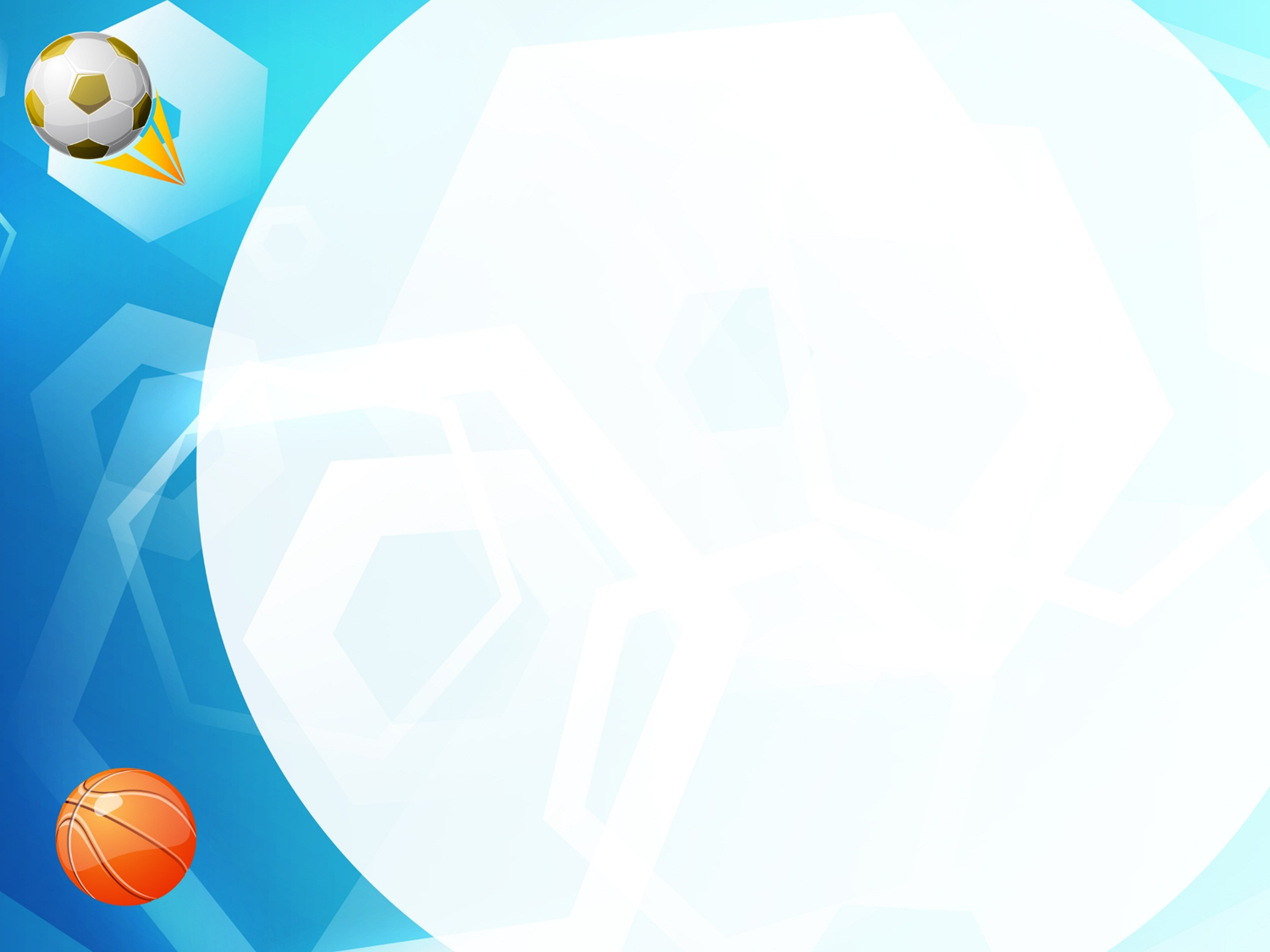 2. Самый крупный счёт в истории хоккея больше 90 шайб за игру.
Южная Корея 92:0 Тайланд
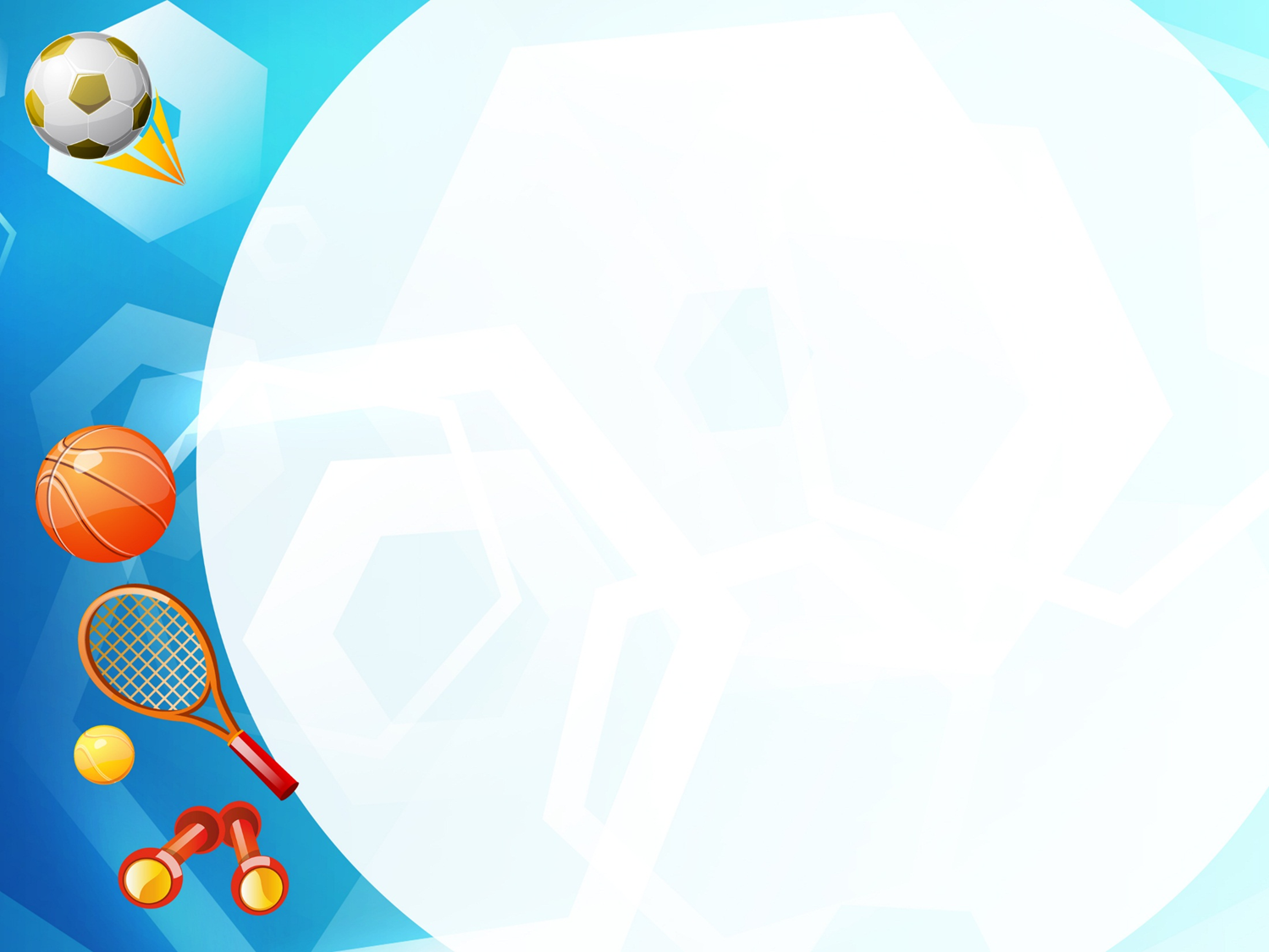 3. У хоккейной сборной Канады больше золотых олимпийских медалей, чем у России
НЕТ
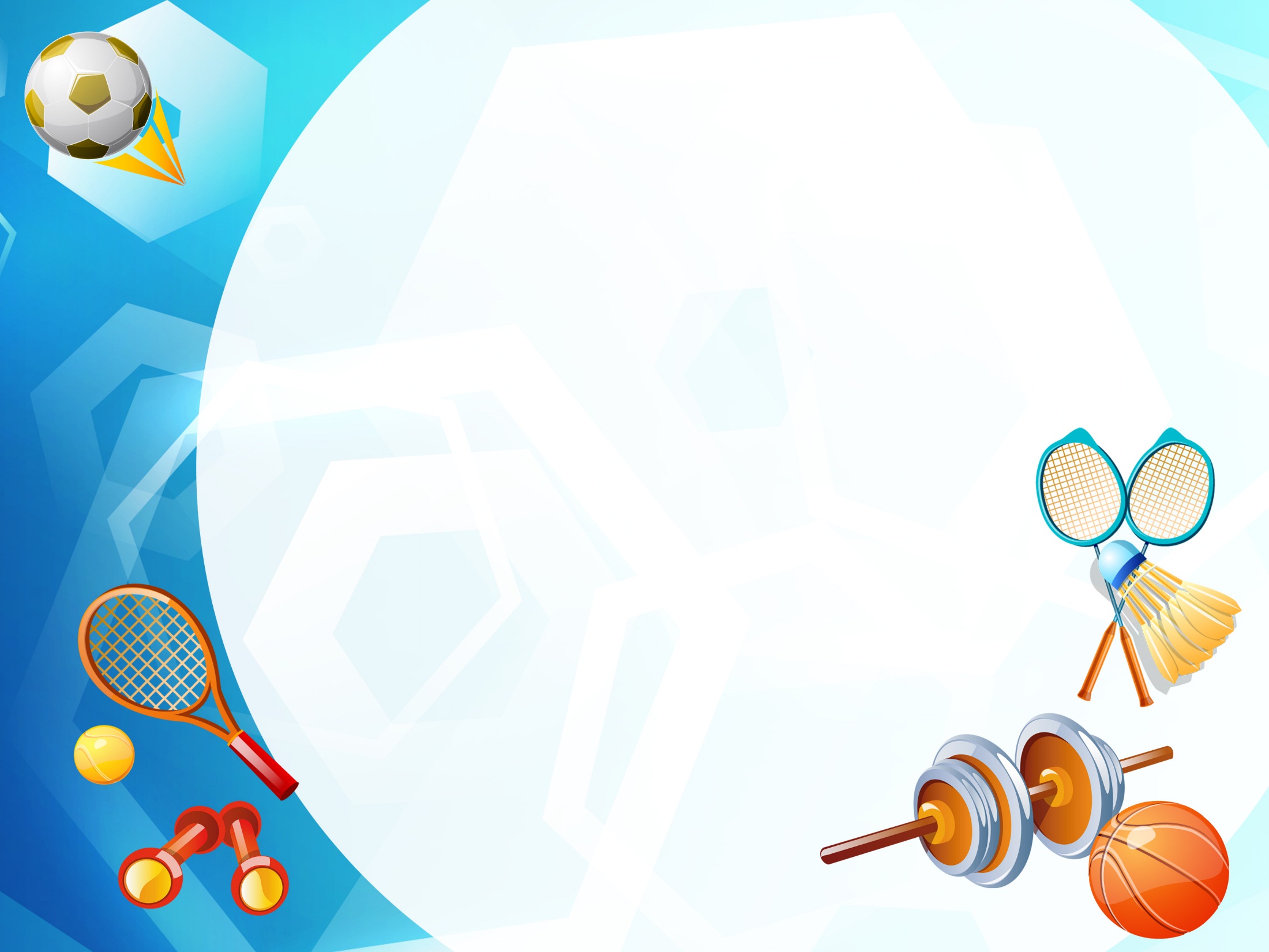 4.Сборная РФ по футболу никогда не участвовала в Олимпийских футбольных турнирах в период с 1992 по 2020 гг.
ДА
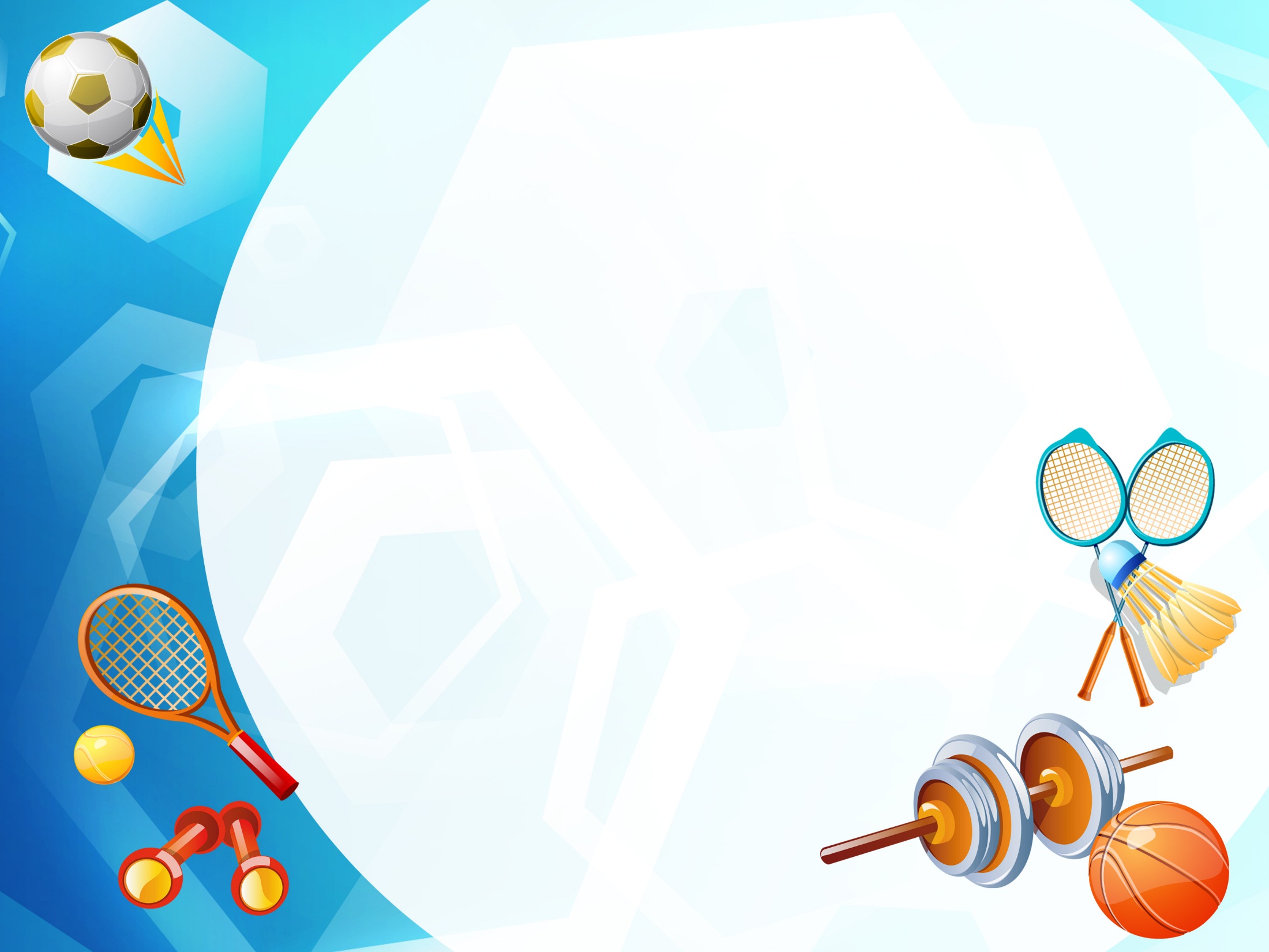 5. Знаменитый вратарь Лев Яшин играл за несколько известных советских футбольных клубов
НЕТ
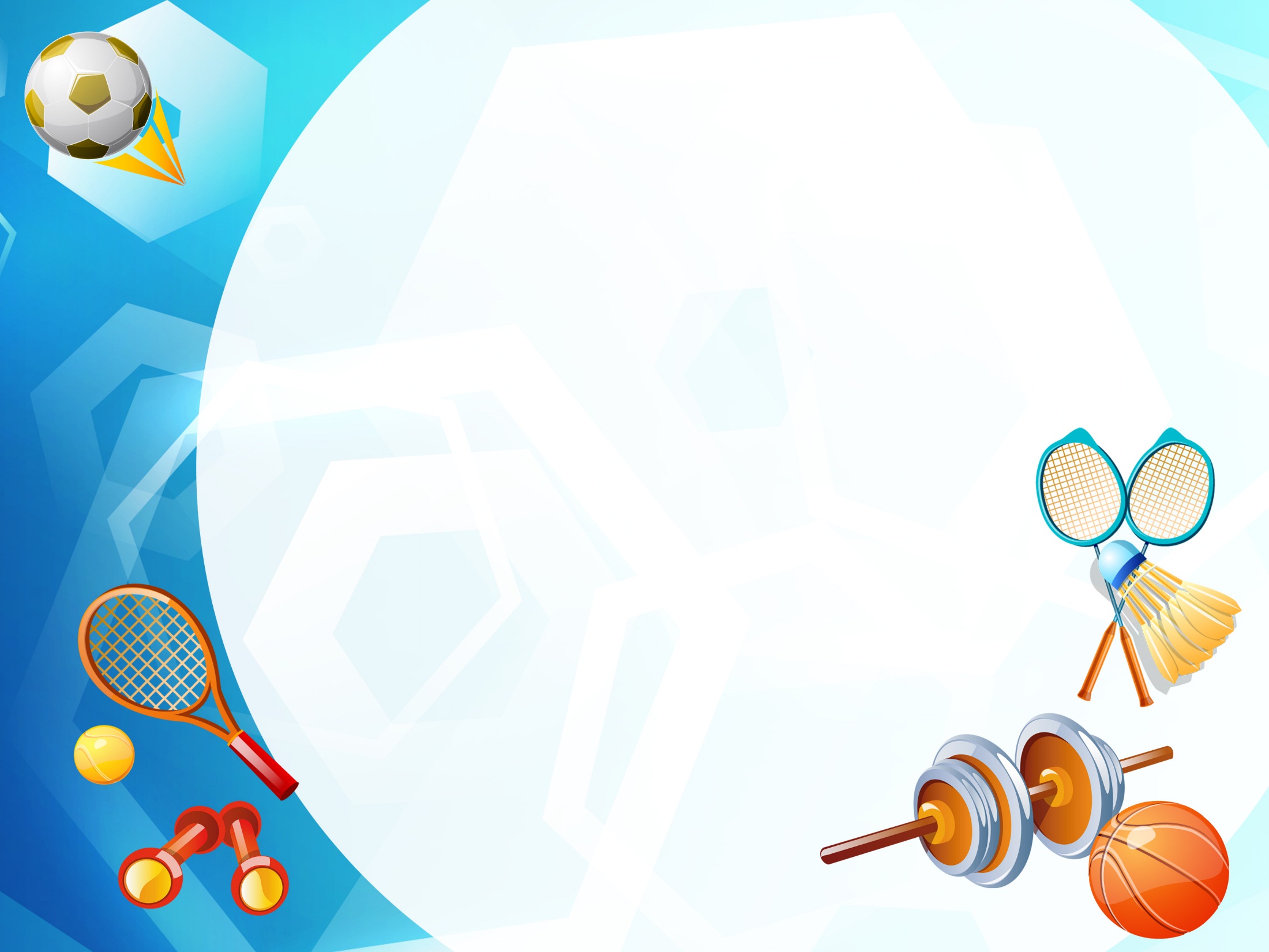 6. Синхронное плавание только женский вид спорта
НЕТ
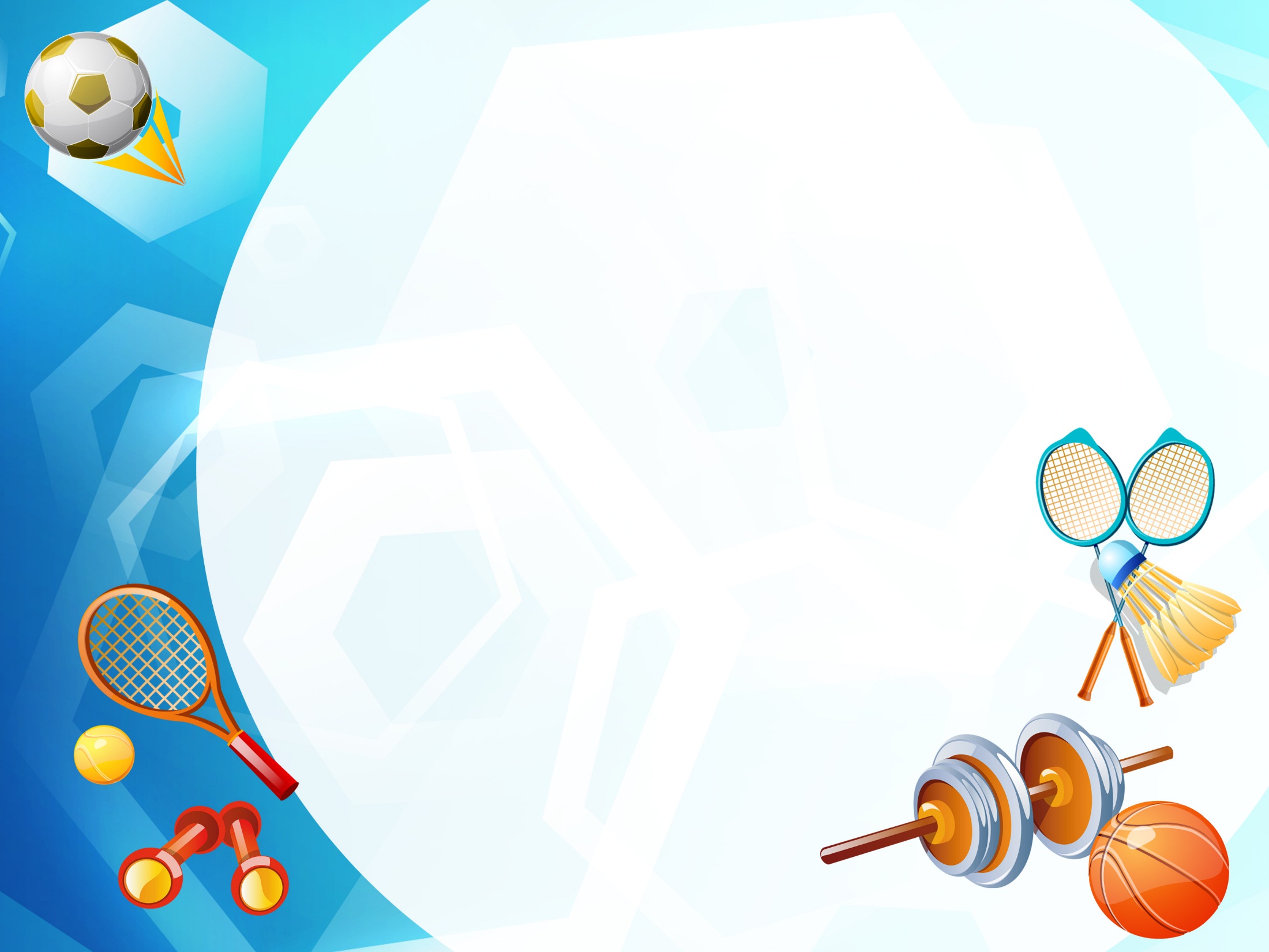 7. Пляжный волейбол является олимпийским видом спорта
ДА
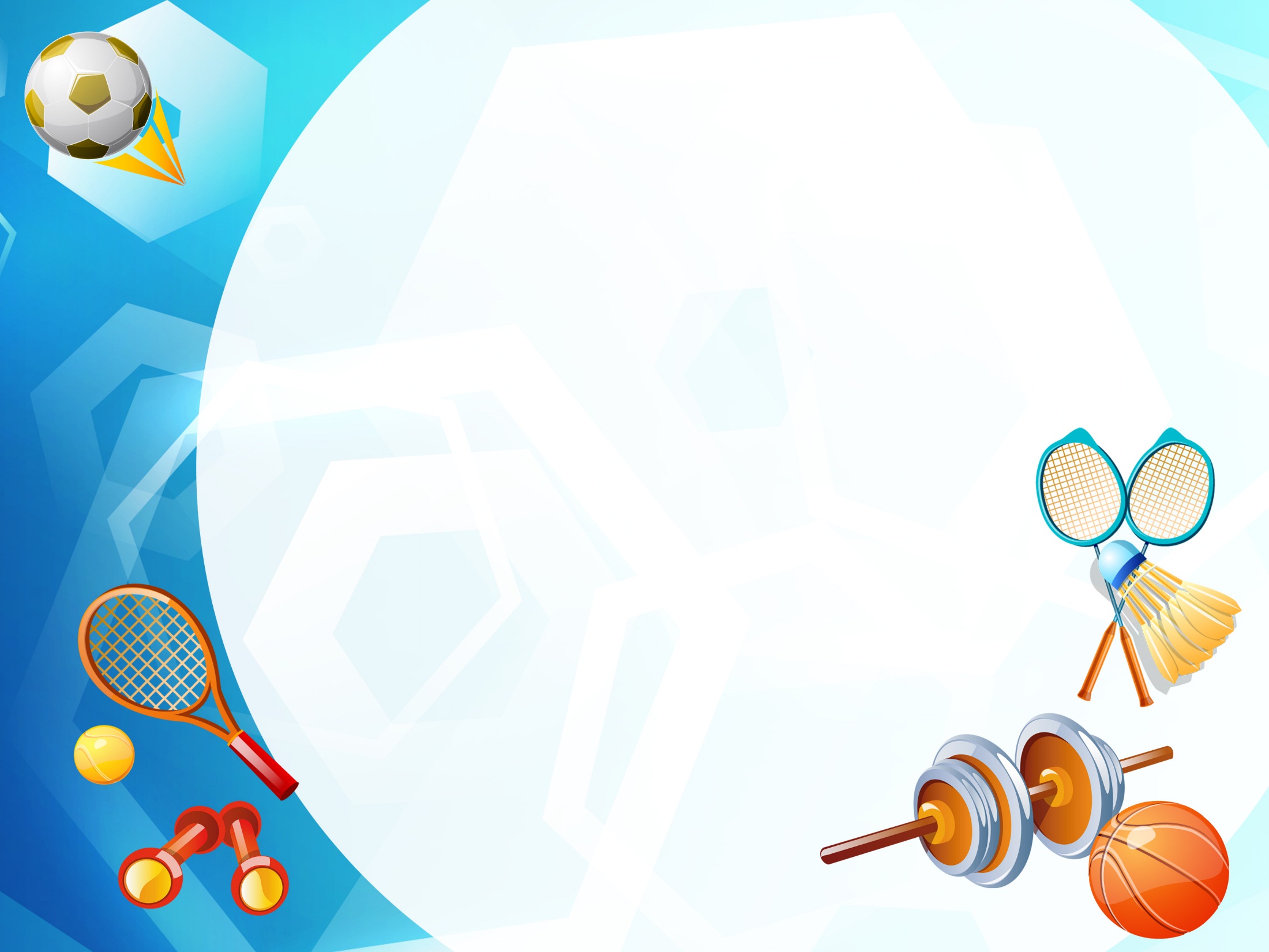 8. Всего четыре мужские сборные выигрывали олимпийский турнир по баскетболу за 80 лет его проведения.
ДА
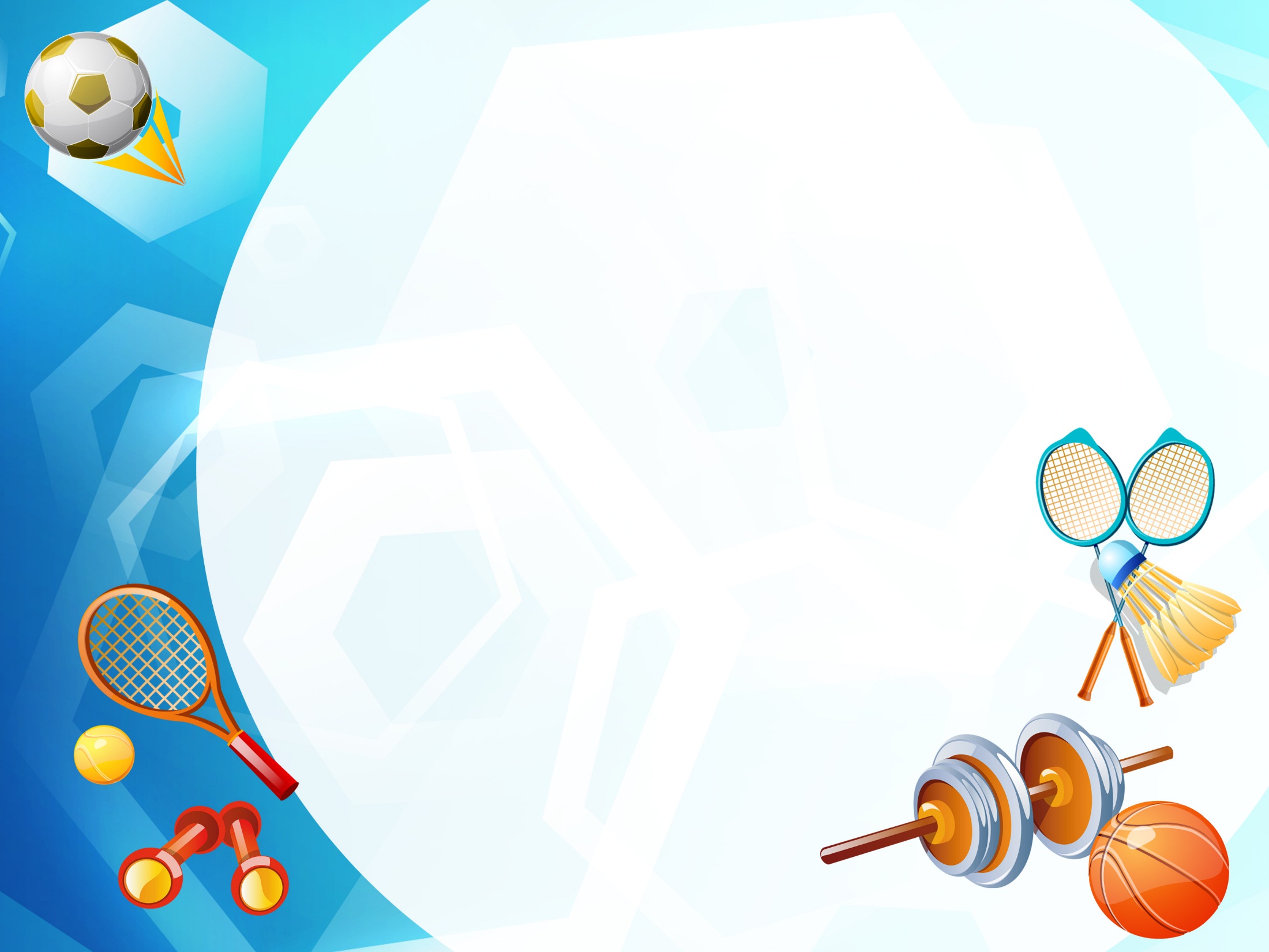 9. Самый крупный счёт в истории чемпионатов мира по футболу меньше 10 голов
ВЕНГРИЯ 10:1 Сальвадор
Категория
Ярославский спорт
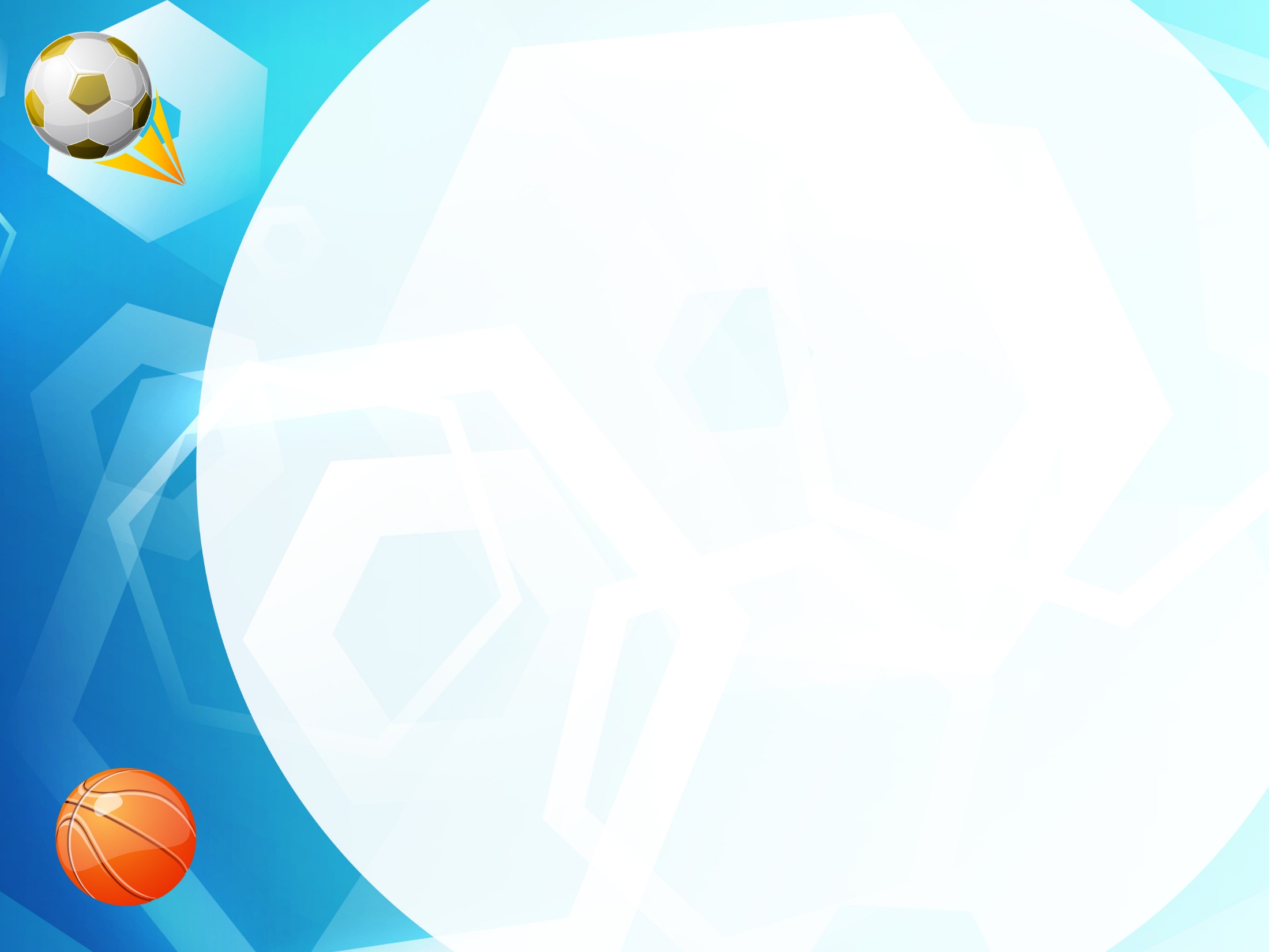 0
1.Когда ярославский «Локомотив» впервые стал чемпионом России?
А. 1996      Б. 1997      В. 1998     Г.1995
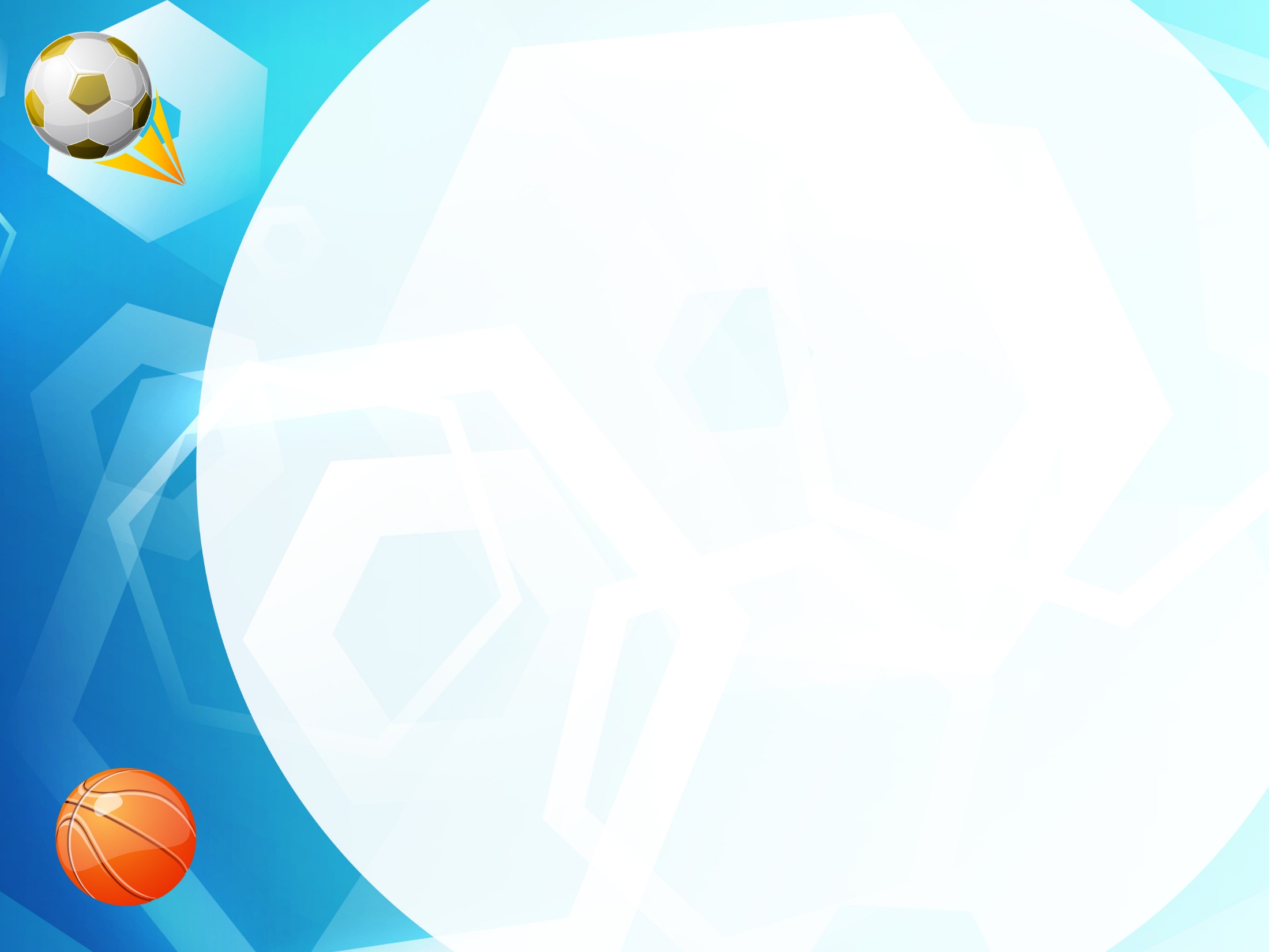 2. В каком году ярославский баскетбольный «Буревестник» впервые стал профессиональной командой?

А. 2002   Б. 2015   В. 2018   Г. 1952
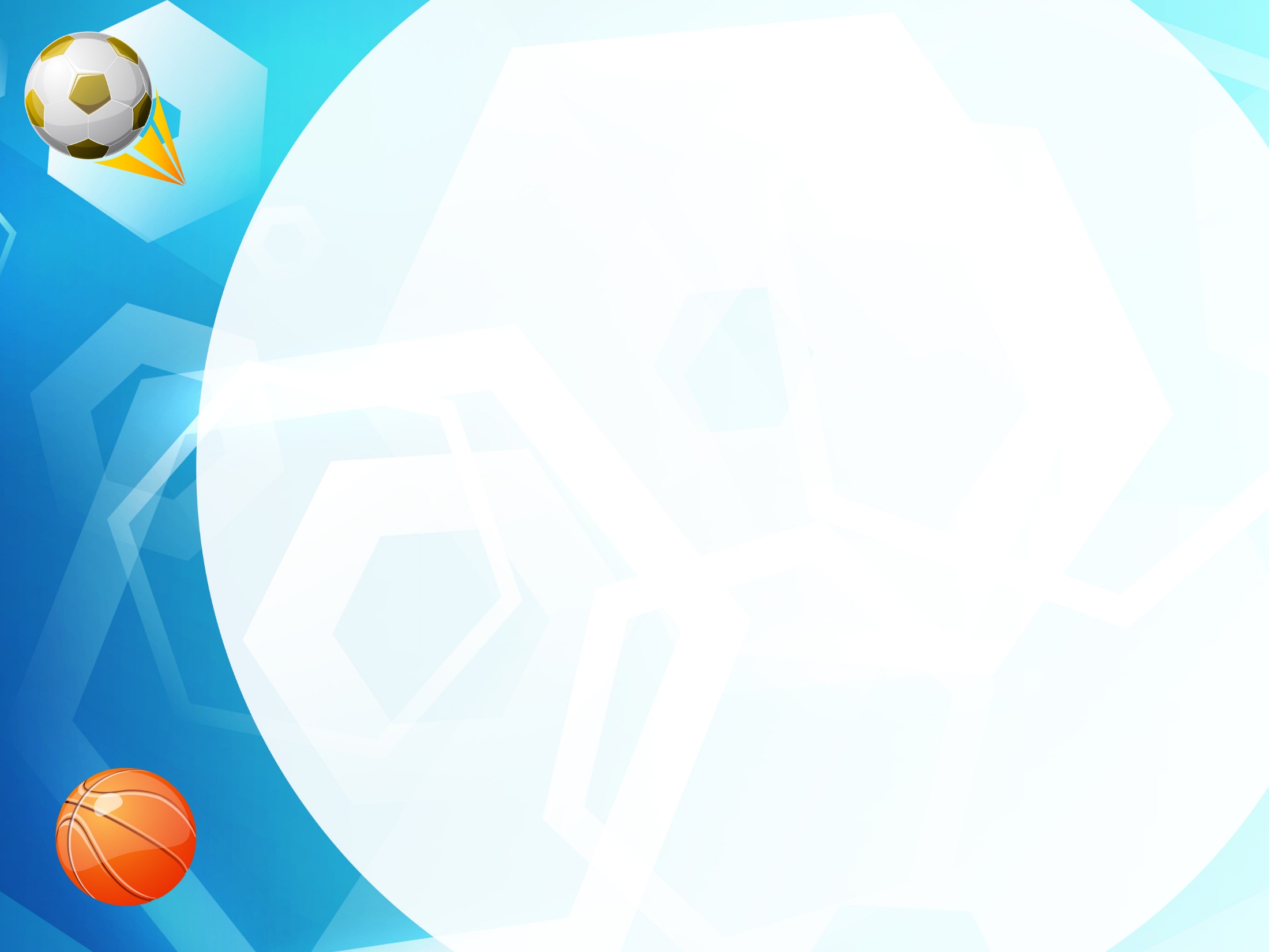 3. Какое самое высокое место в своей истории занимал ярославский «Шинник» в чемпионатах России по футболу?

А. 3 место   Б. 4 место    В. 8 место   Г. 6 место
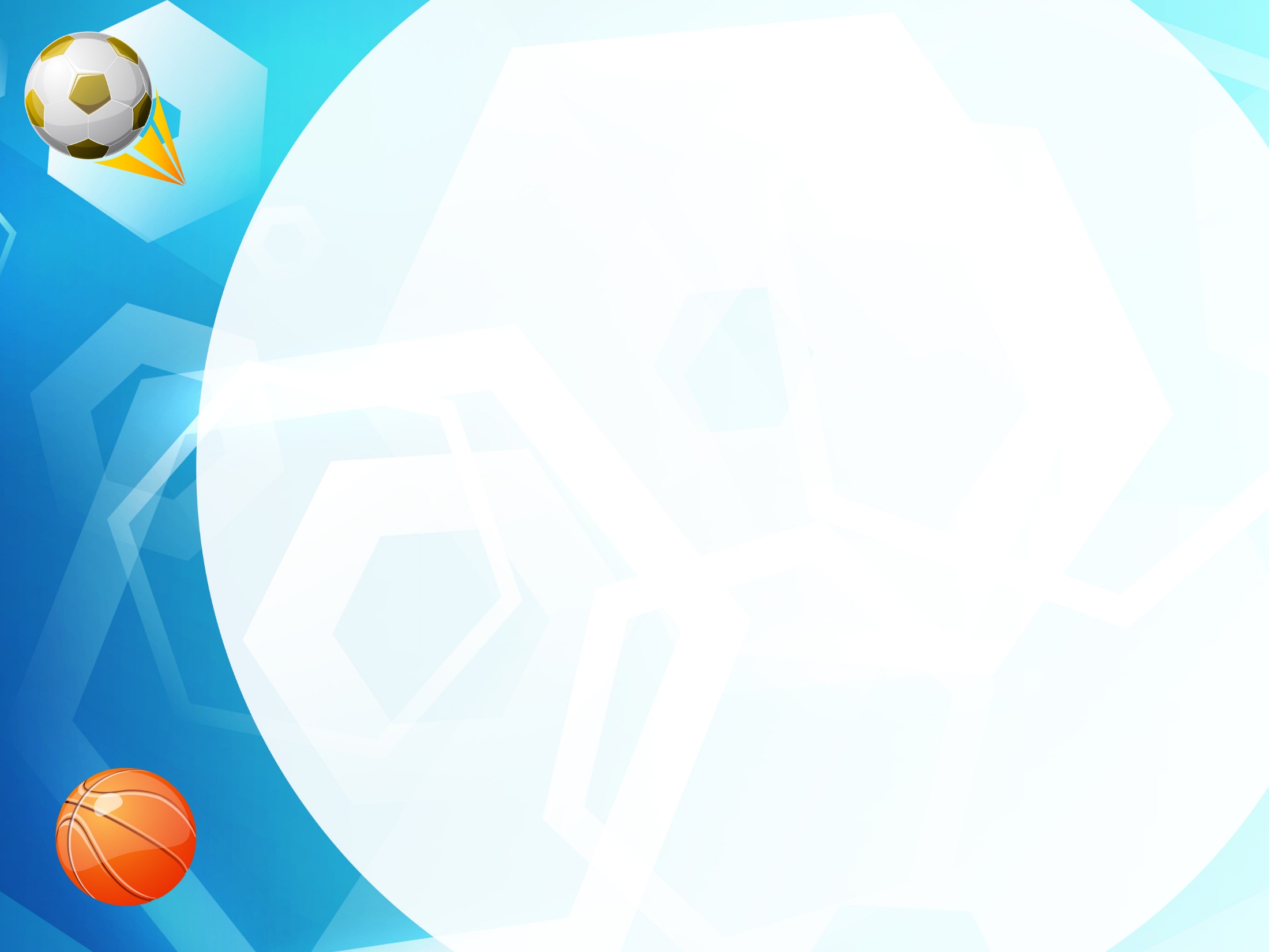 4. Какое название носил волейбольный клуб «Ярославич» до 2007 г.? 
А. ВК «Ярославль»    Б. «Ярославские медведи»   
В. «Нефтяник»   Г. «Ярославские снайперы»
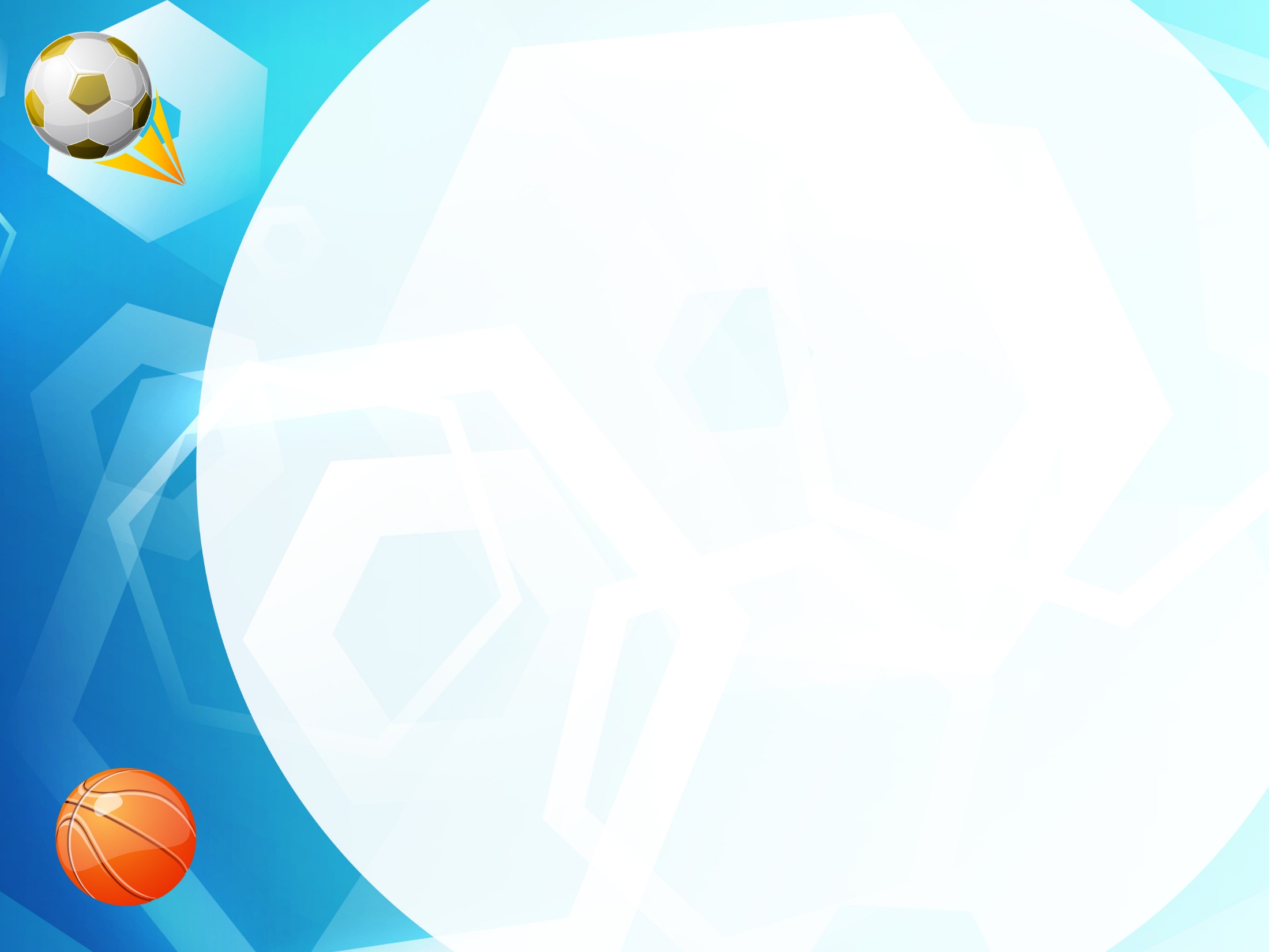 5.Сколько раз ярославский «Локомотив» выходил в финал чемпионата России (КХЛ), учитывая и победы и поражения в финалах?
А. 5    Б. 6      В. 7     Г. 9
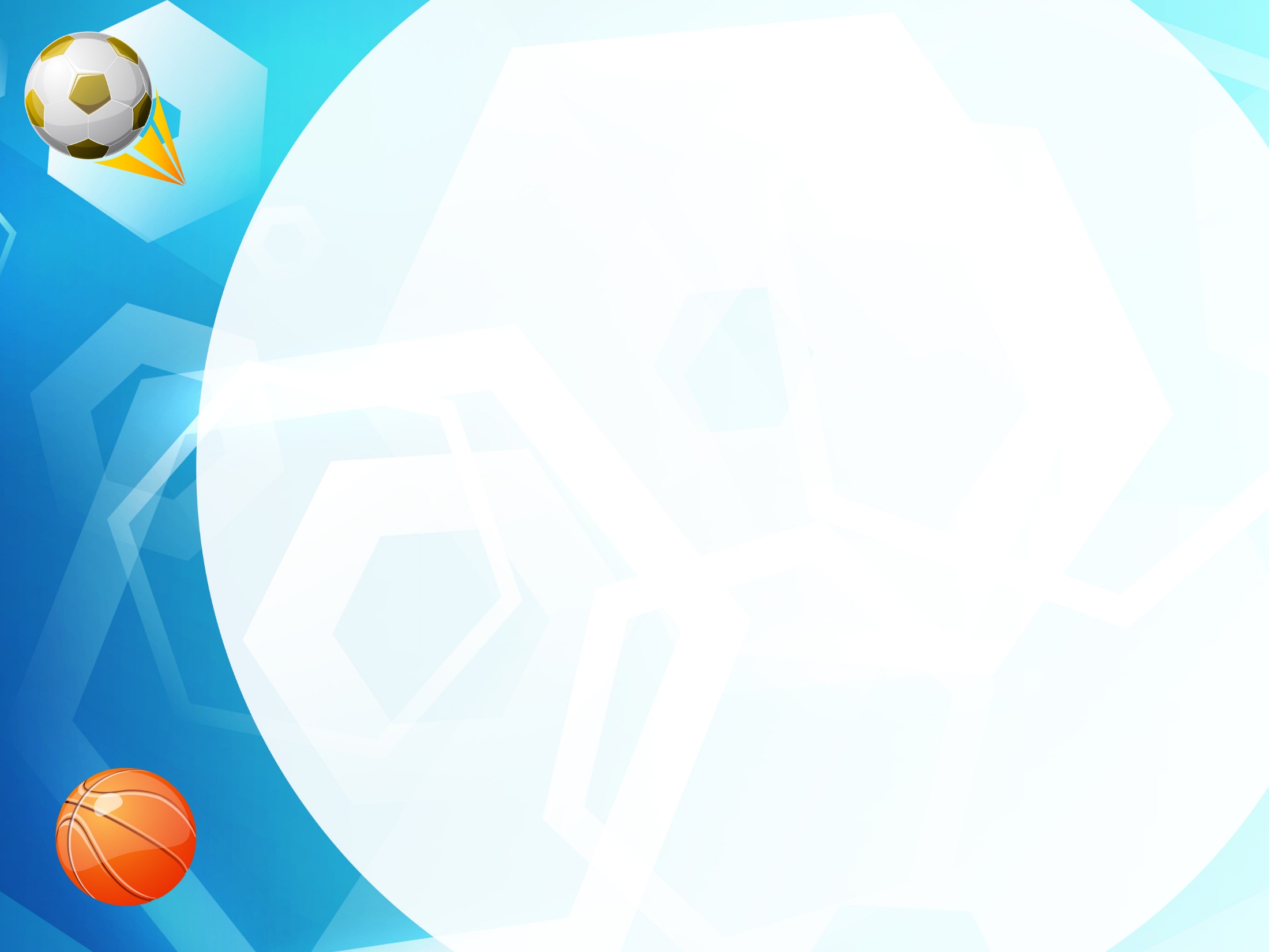 6. До 2014 г.в Ярославле был очень сильный спортивный коллектив по этому виду спорта, который выступал даже в суперлиге чемпионата России

А. Женский волейбол   Б.Женский баскетбол   В. Пляжный футбол   Г. Мини-футбол
Ответы
Ярославский спорт
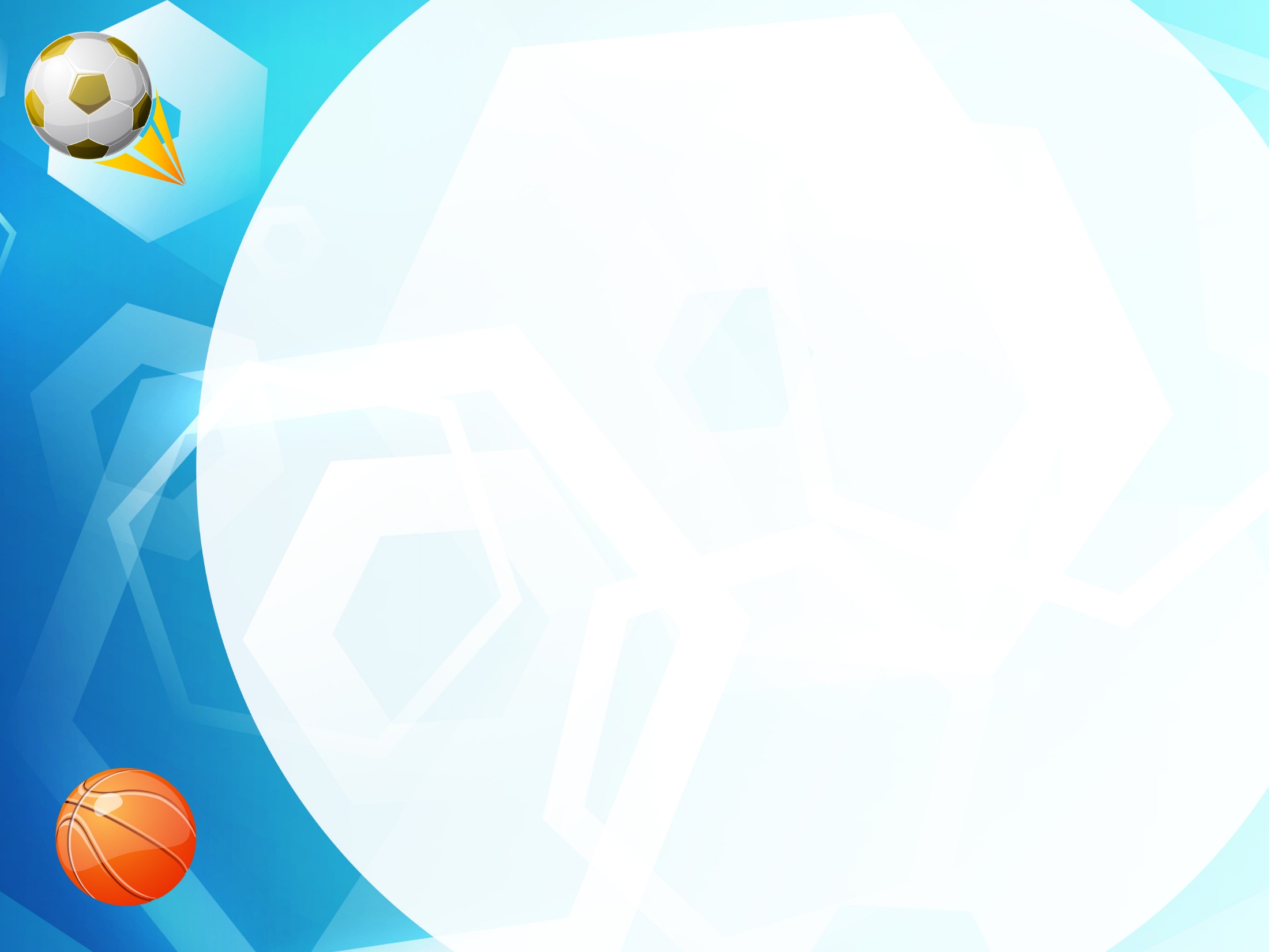 0
1.Когда ярославский «Локомотив» впервые стал чемпионом России?
А. 1996      Б. 1997      В. 1998     Г.1995
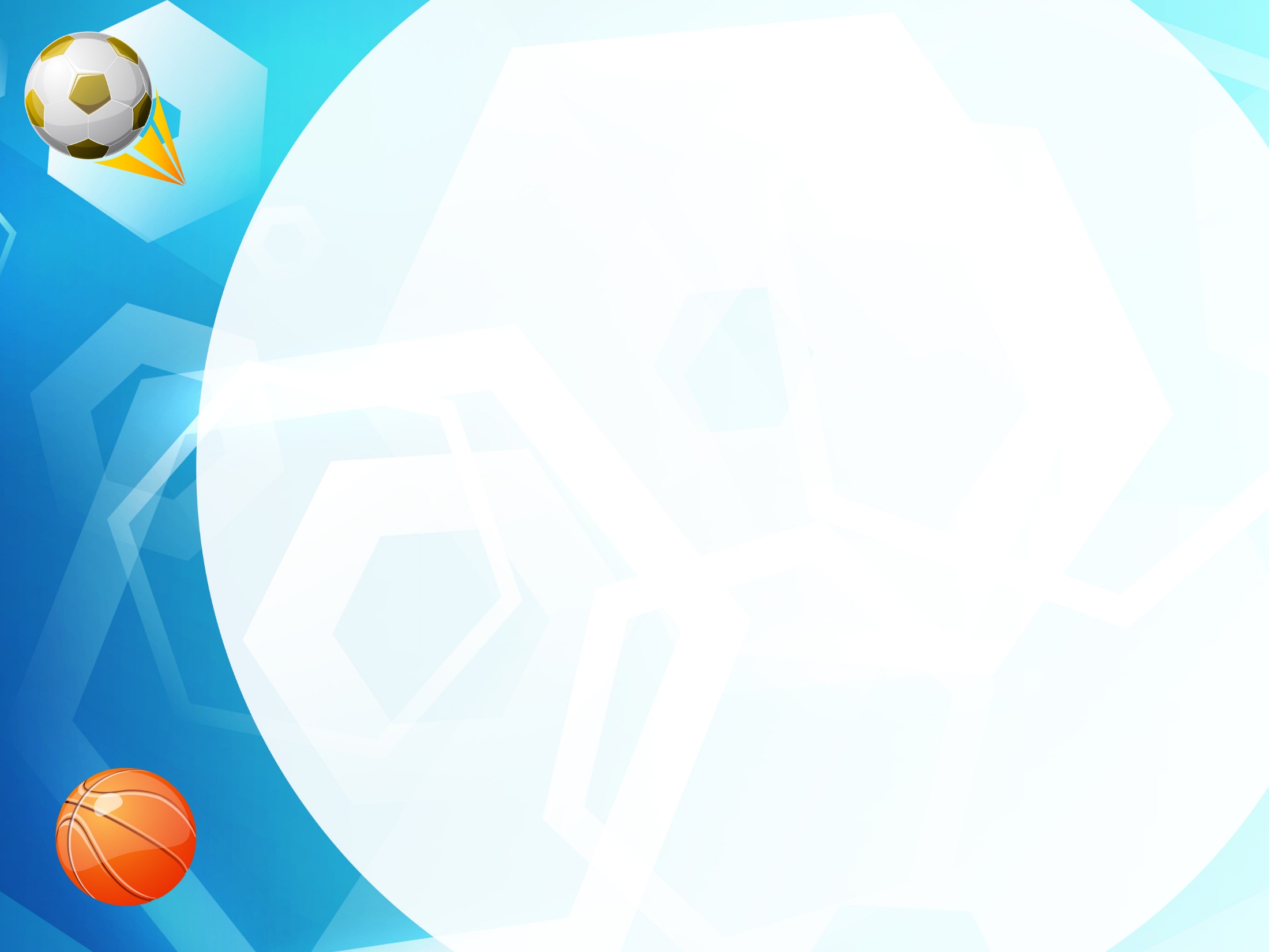 2. В каком году ярославский баскетбольный «Буревестник» впервые стал профессиональной командой?

А. 2002   Б. 2015   В. 2018   Г. 1952
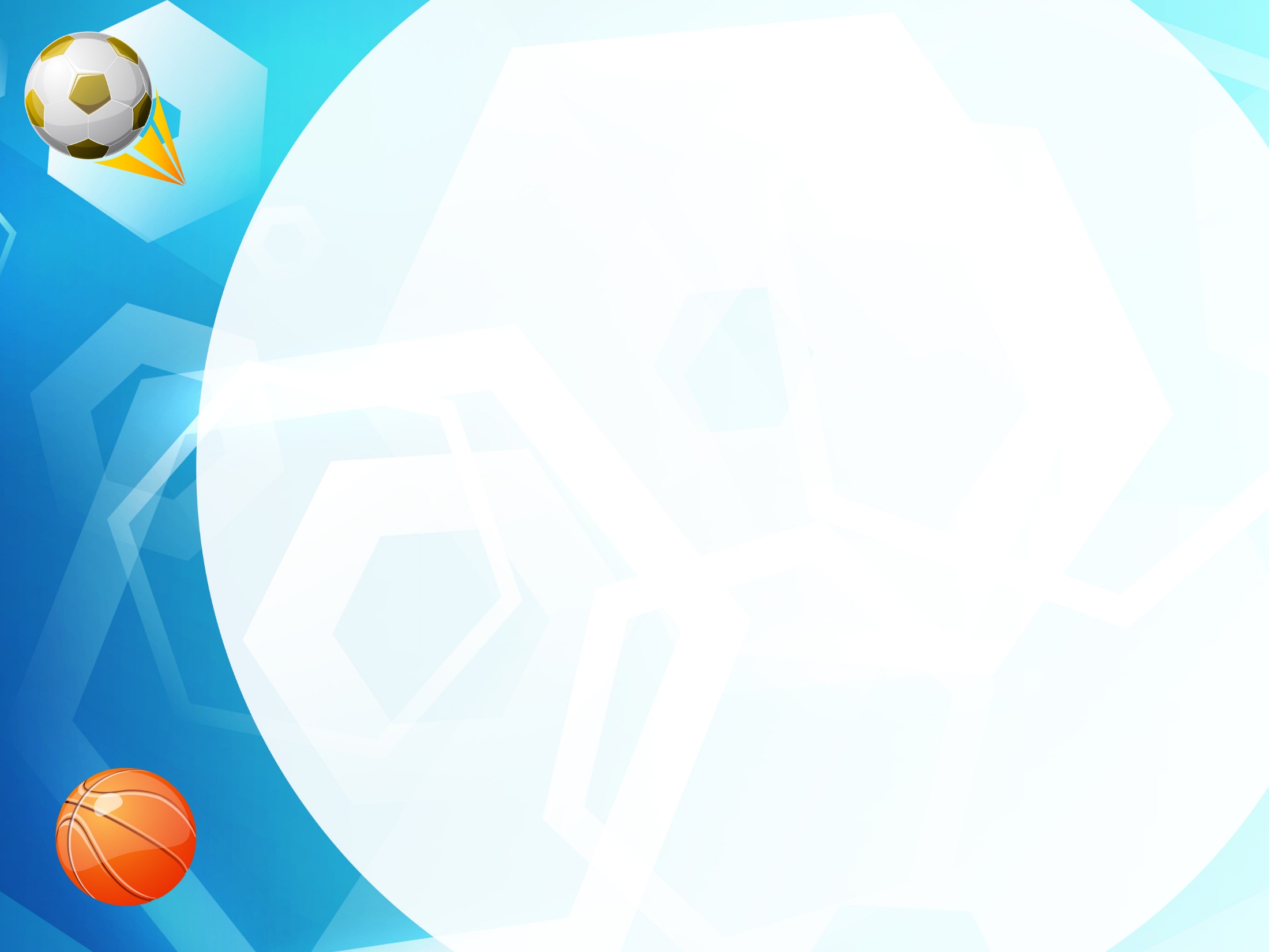 3. Какое самое высокое место в своей истории занимал ярославский «Шинник» в чемпионатах России по футболу?

А. 3 место   Б. 4 место    В. 8 место   Г. 6 место
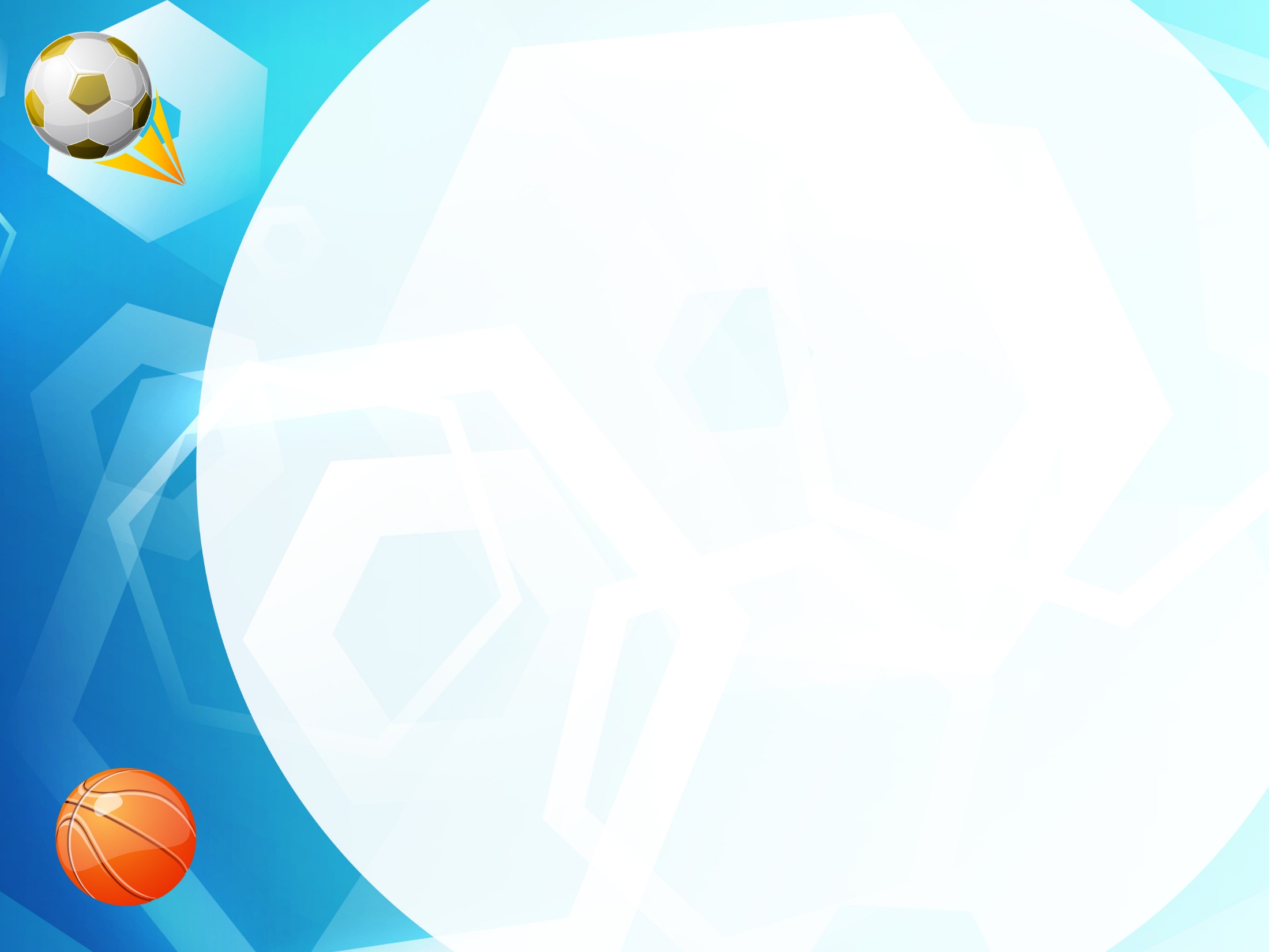 4. Какое название носил волейбольный клуб «Ярославич» до 2007 г.? 
А. ВК «Ярославль»    Б. «Ярославские медведи»   
В. «Нефтяник»   Г. «Ярославские снайперы»
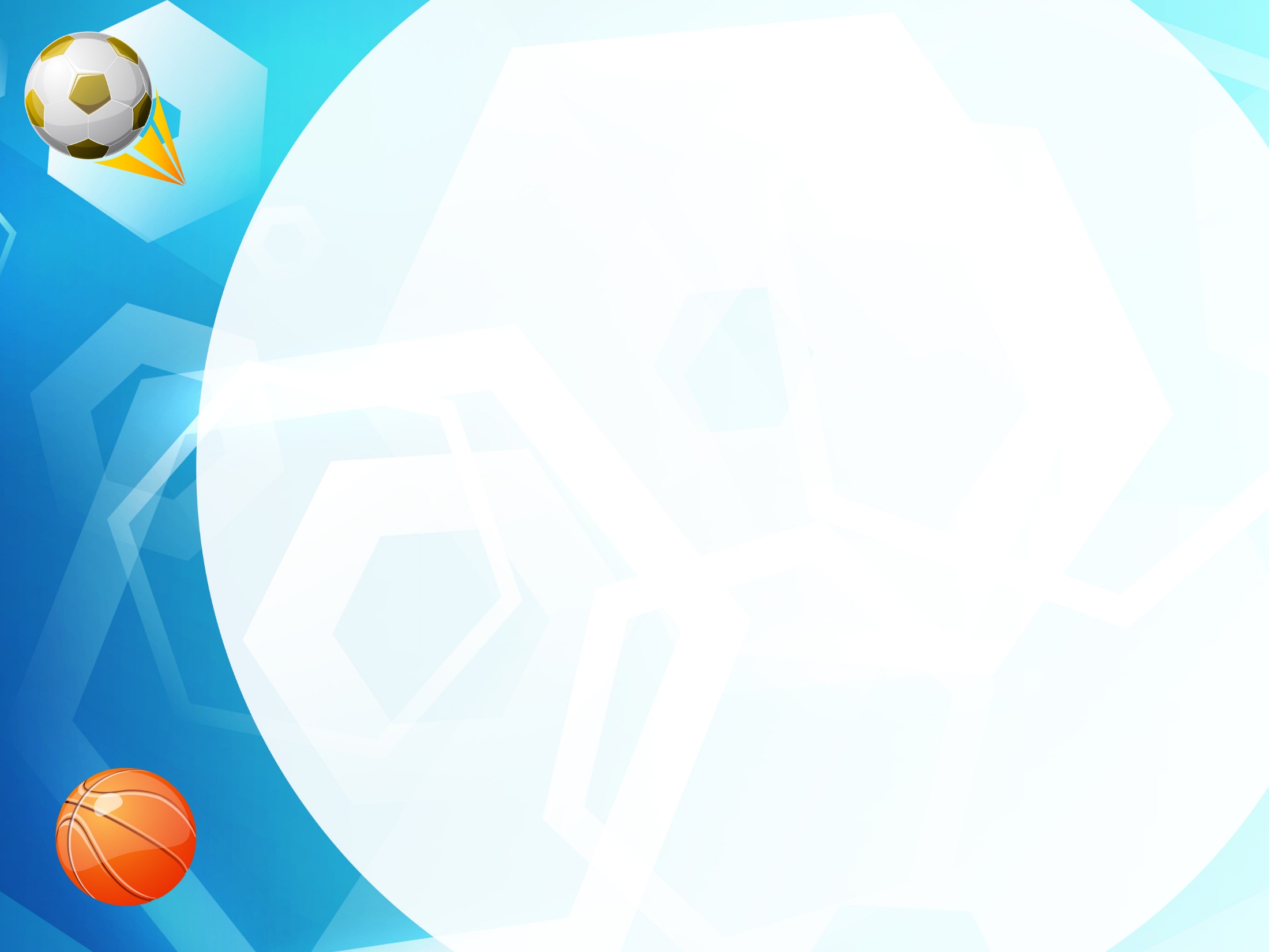 5.Сколько раз ярославский «Локомотив» выходил в финал чемпионата России (КХЛ), учитывая и победы и поражения в финалах?
А. 5    Б. 6      В. 7     Г. 9
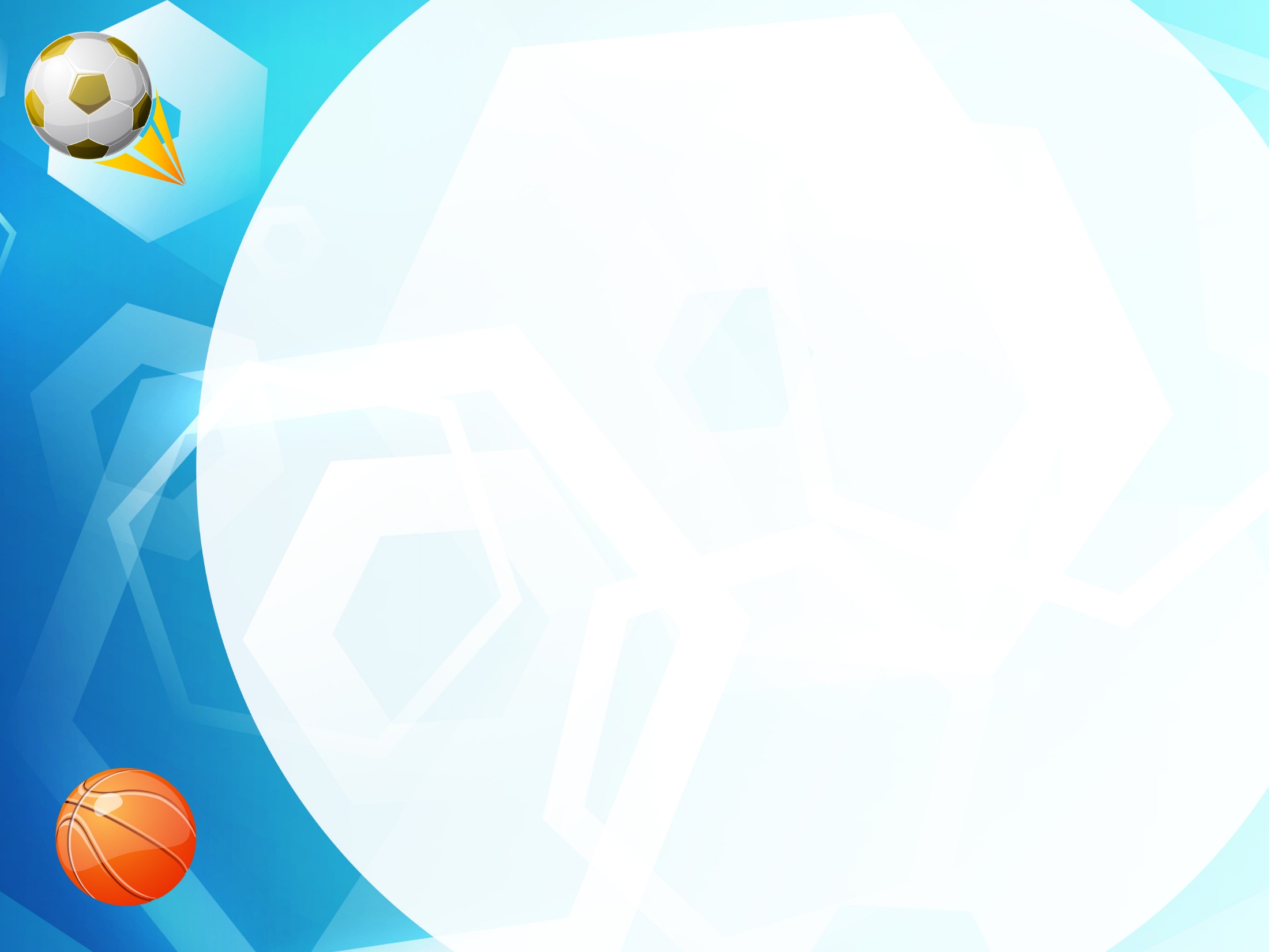 6. До 2014 г.в Ярославле был очень сильный спортивный коллектив по этому виду спорта, который выступал даже в суперлиге чемпионата России

А. Женский волейбол   Б.Женский баскетбол   В. Пляжный футбол   Г. Мини-футбол
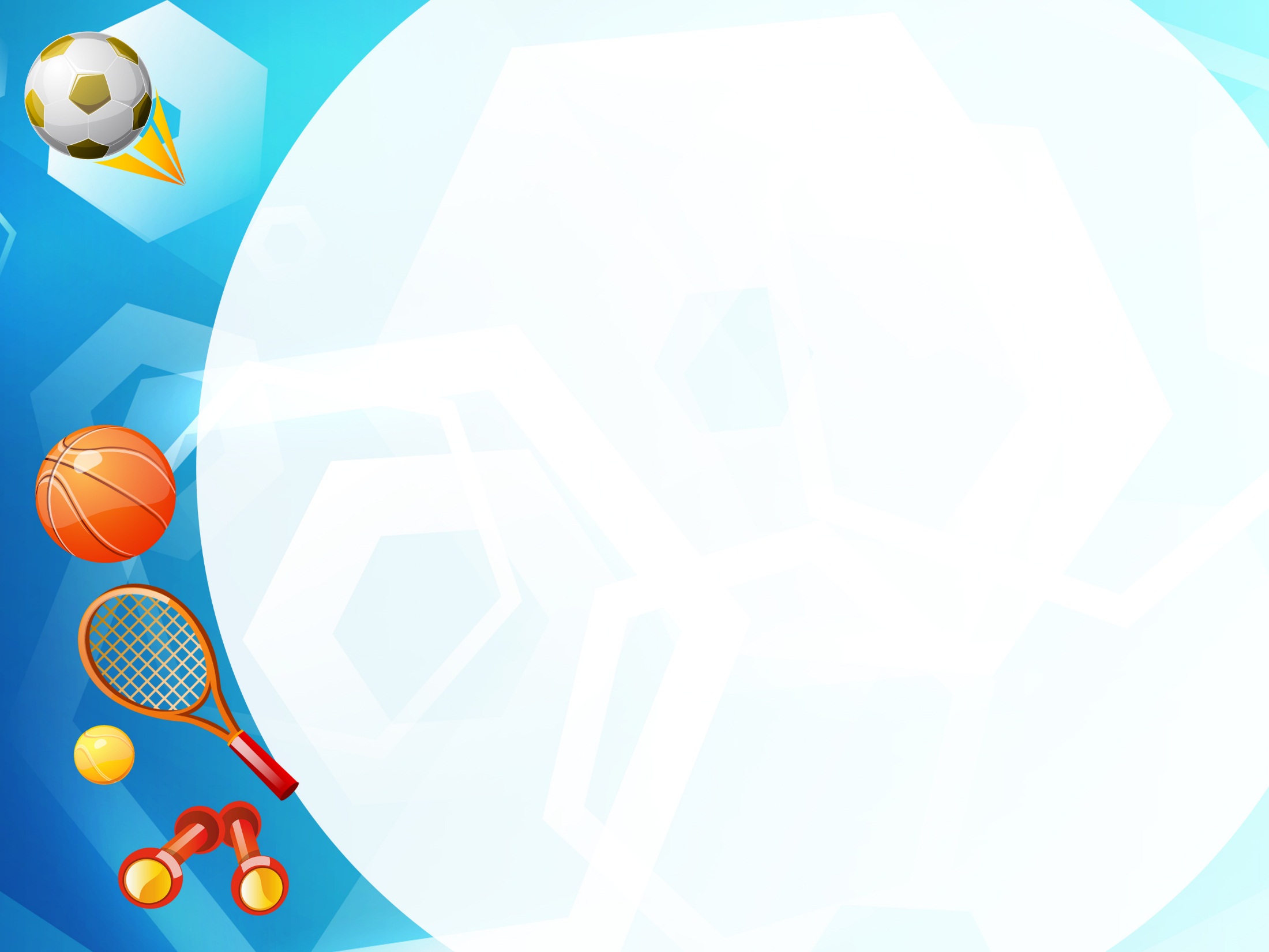 Категория
«Обо всём понемножку»
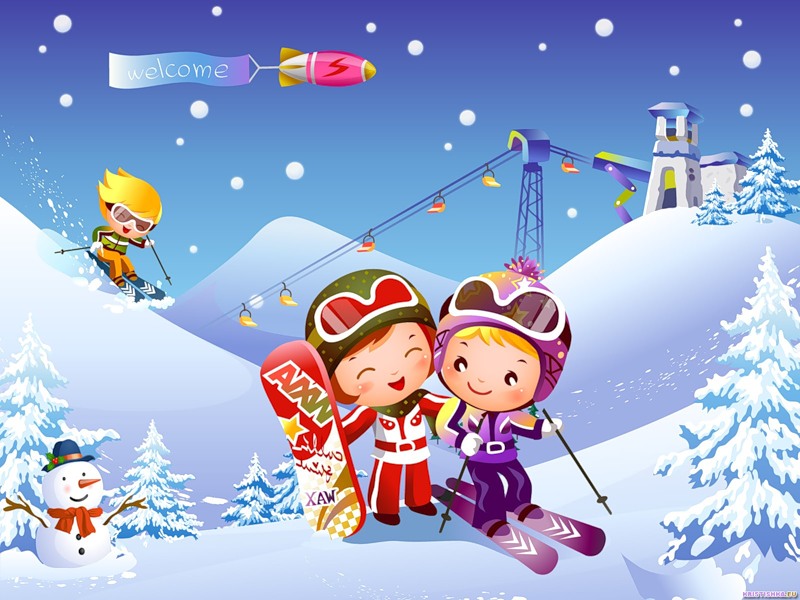 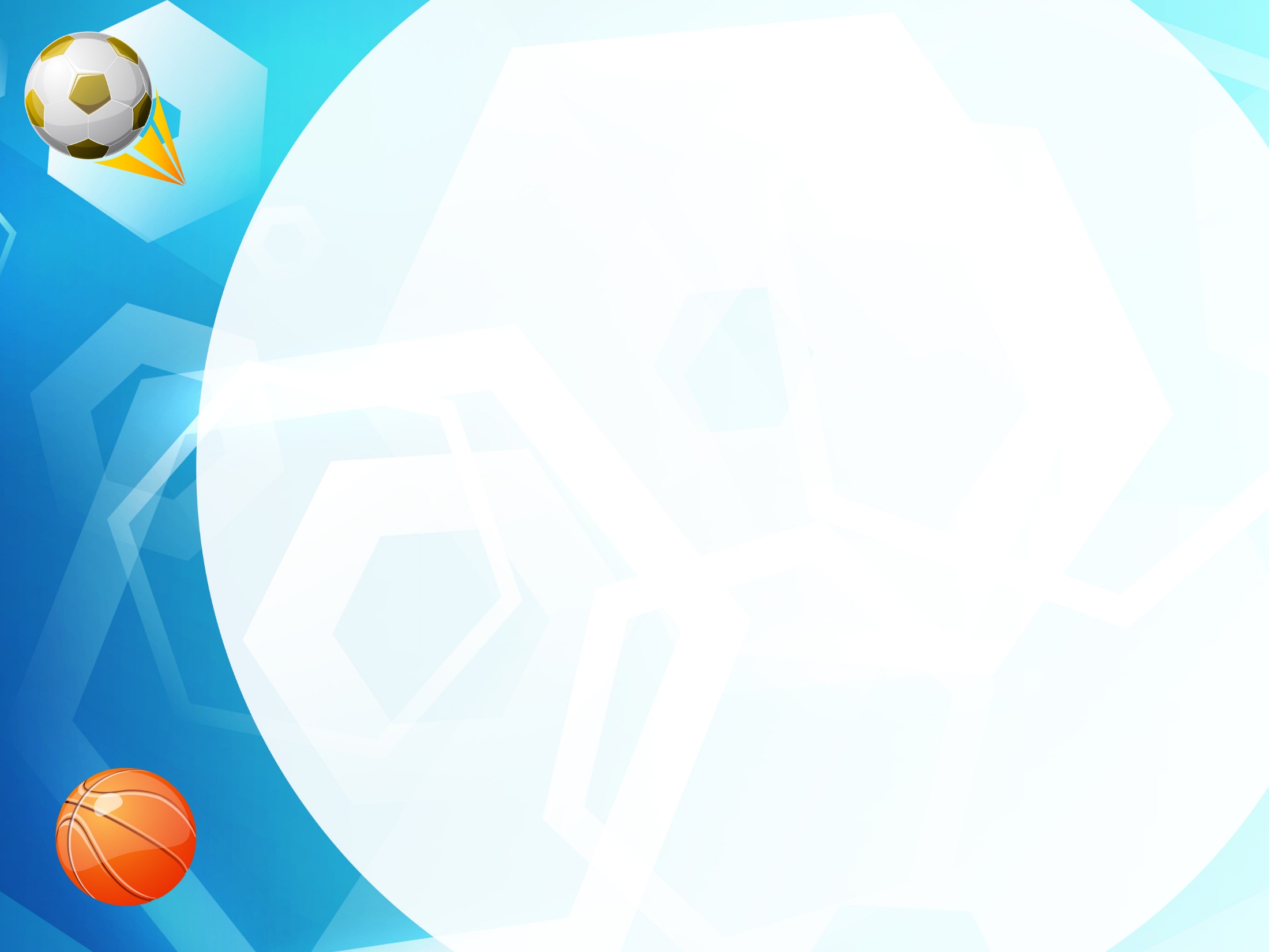 1.В каком из этих видов спорта на Олимпиаде 2014г. российские спортсмены стали впервые олимпийскими чемпионами? 

А. Фигурное катание   Б. Шорт-трек   
В. Биатлон   Г. Лыжные гонки
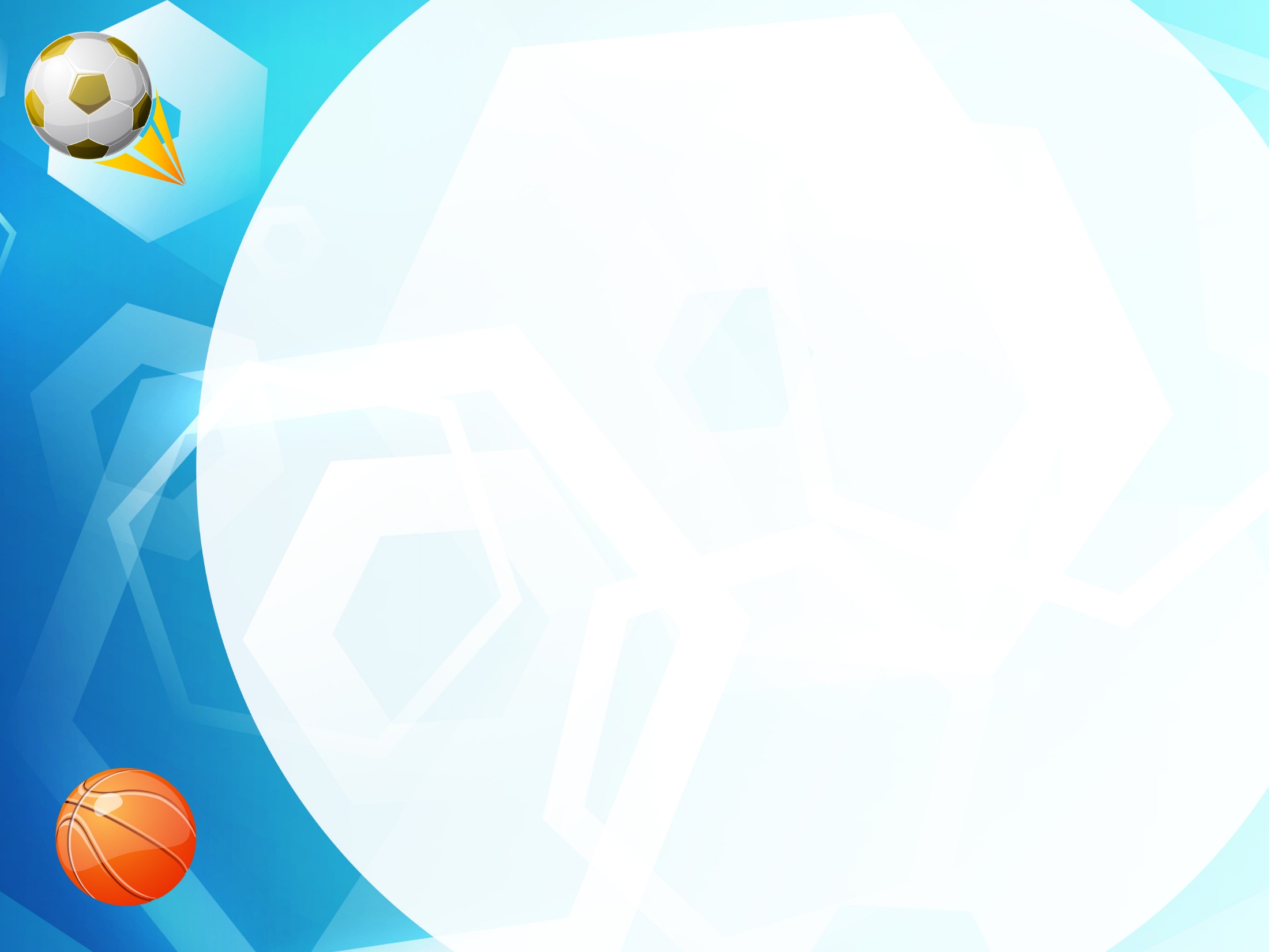 2. Какой из этих видов спорта наши спортсмены на Олимпийских играх никогда не выигрывали под официальным статусом РФ? 

А.Волейбол        Б. Гандбол            В. Бокс           Г. Хоккей
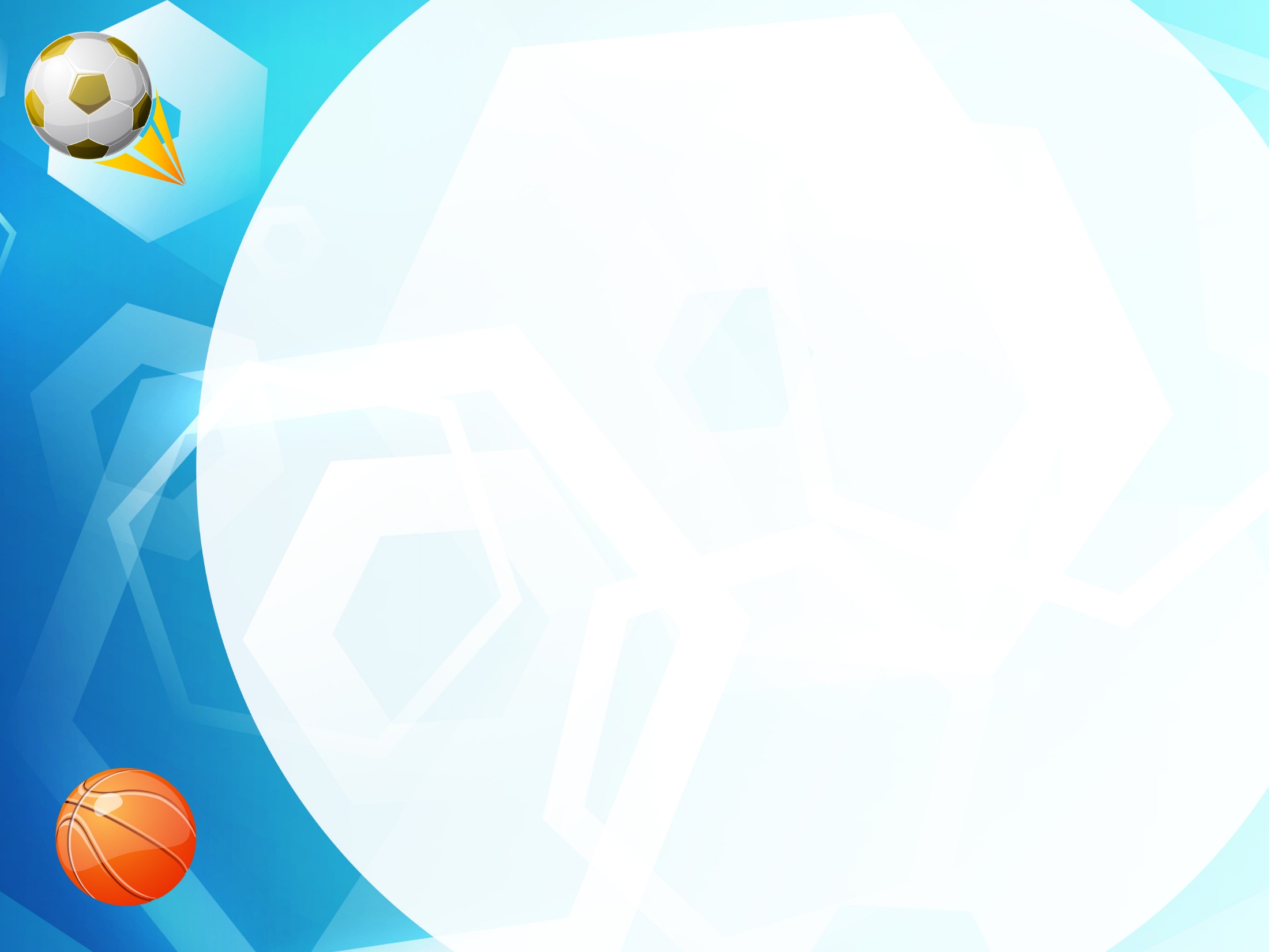 3. В каком виде спорта самые широкие  ворота ?
А. Мини-футбол   Б.Хоккей с шайбой    
В. Хоккей с мячом   Г. Водное поло
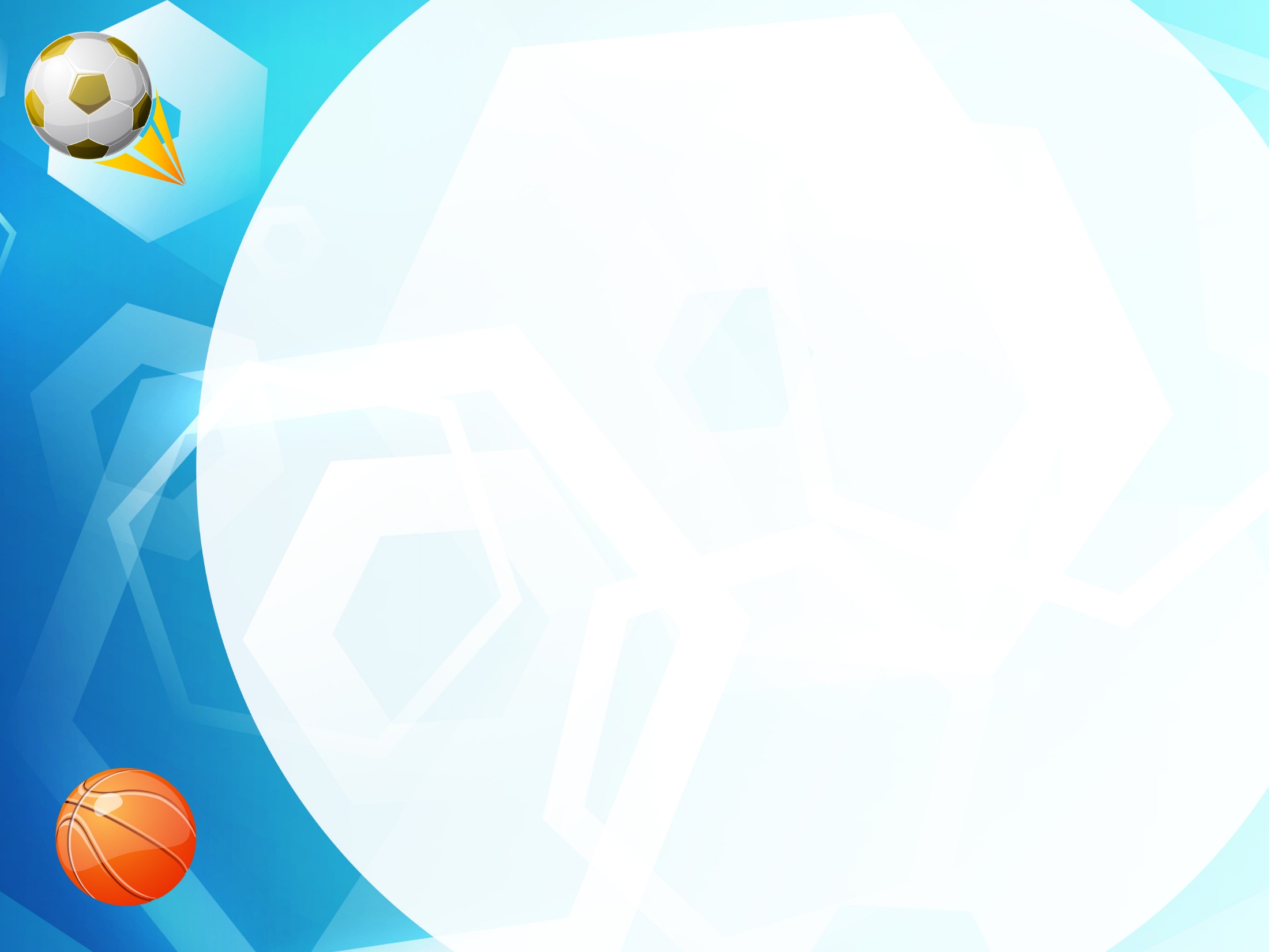 4. Какая из приведенных европейских сборных по футболу четыре раза выигрывала чемпионат мира и три раза чемпионат Европы
А.Италия   Б. Испания                      В. Германия   Г. Франция
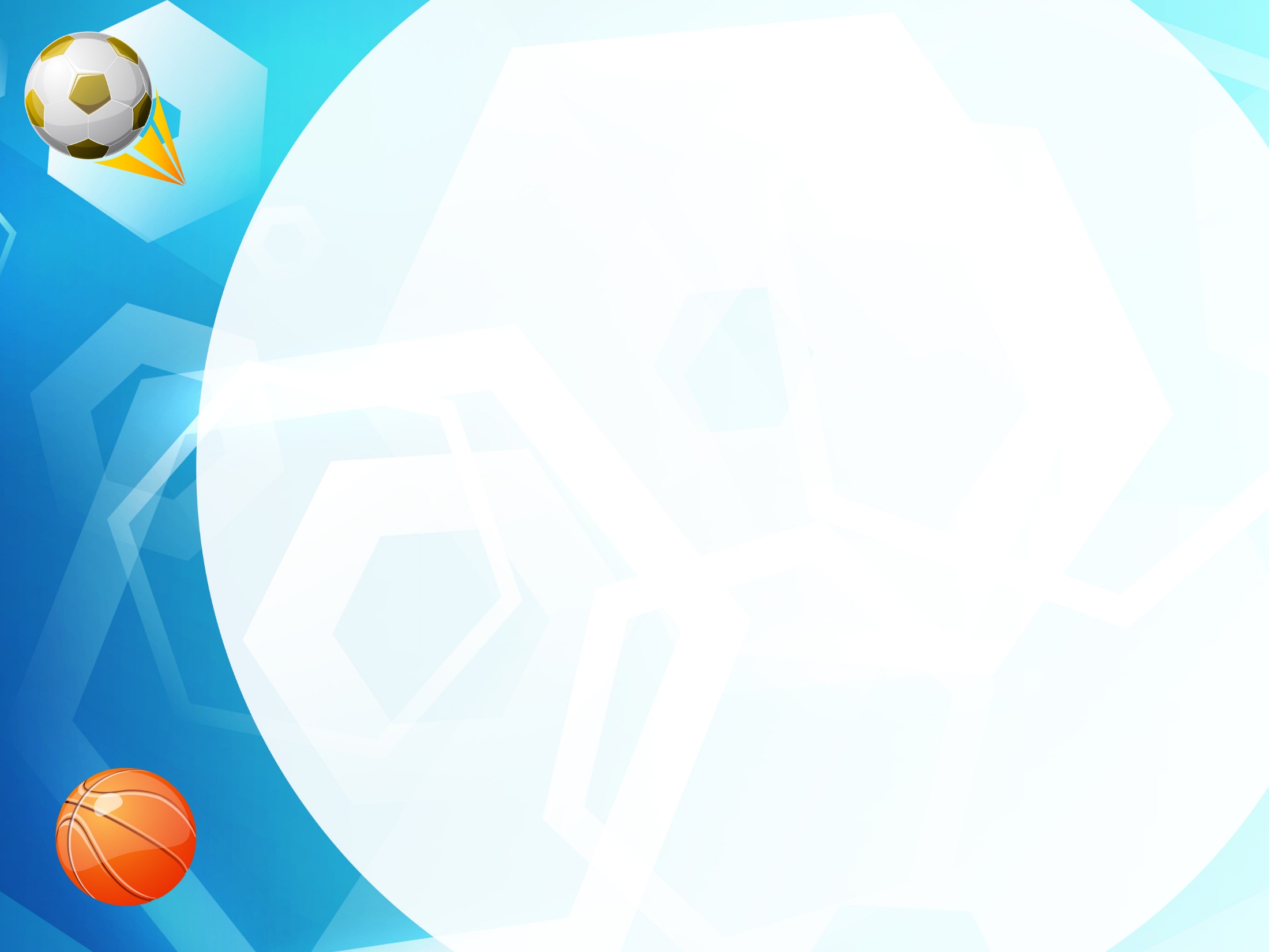 5. В этом виде спорта Россия на Олимпийских играх 2016 г. взяла все золотые медали

А. Гимнастика   Б. Плавание   
В. Бокс   Г. Художественная гимнастика
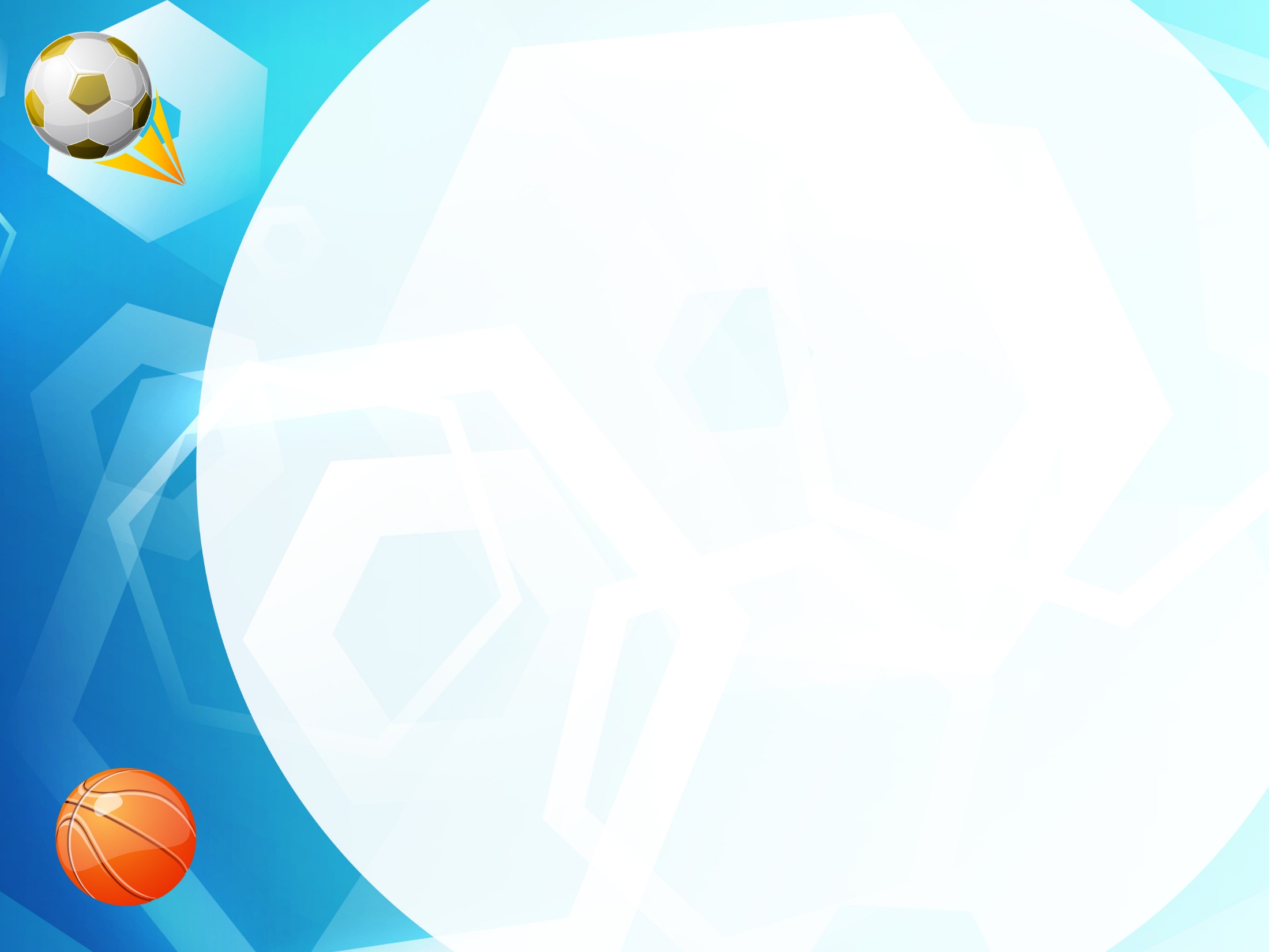 6. Какая дисциплина не включалась никогда в пятиборье в Древней Греции?

А.Метание диска   Б. Метание копья   
В. Марафонская дистанция  Г.Прыжки в длину
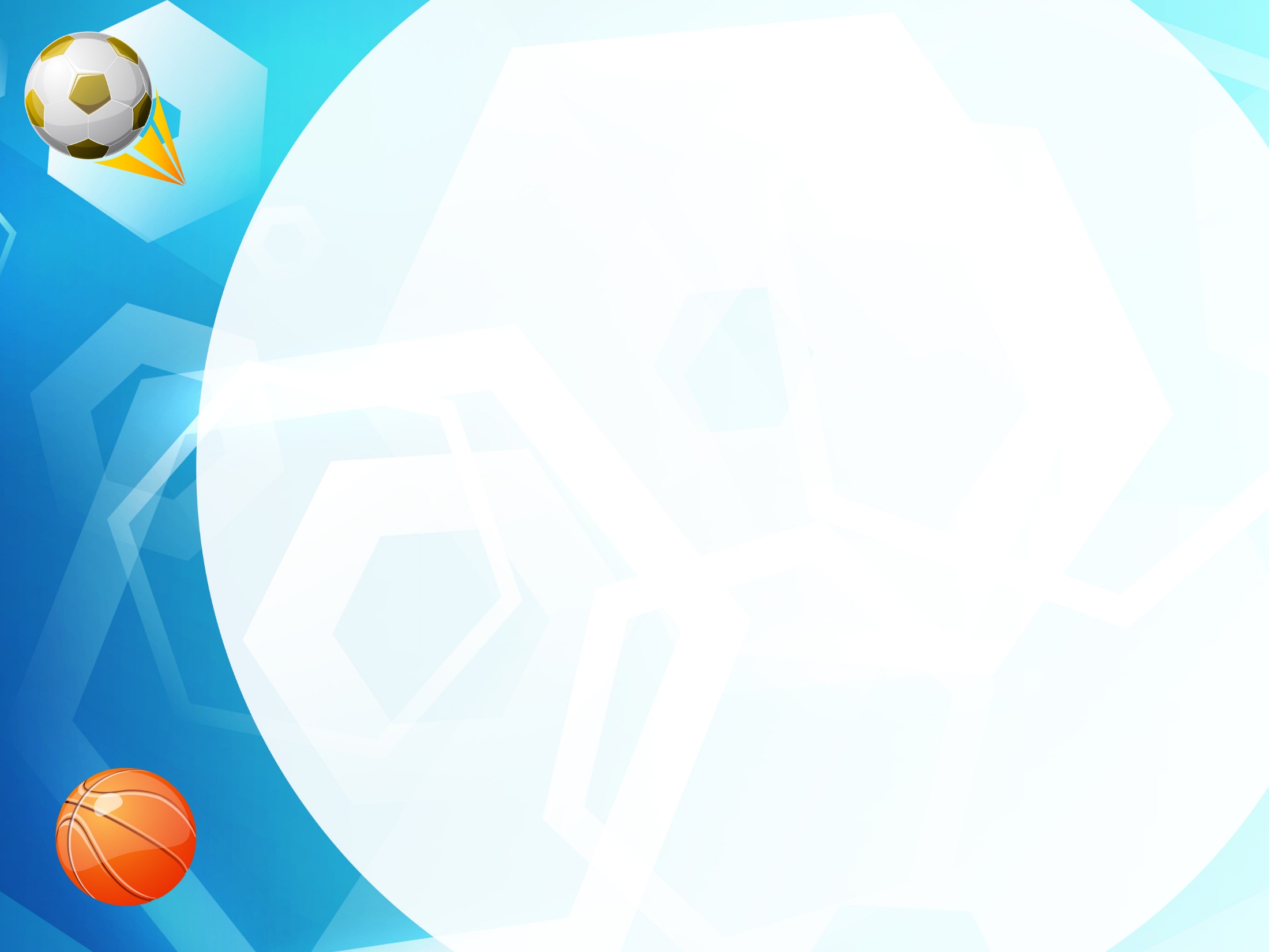 7. Какой из этих видов спорта впервые включен в программу Олимпийских игр 2020 в Токио

А. Гольф  Б. Серфинг   
В.Хоккей на траве   Г. Стрельба из лука
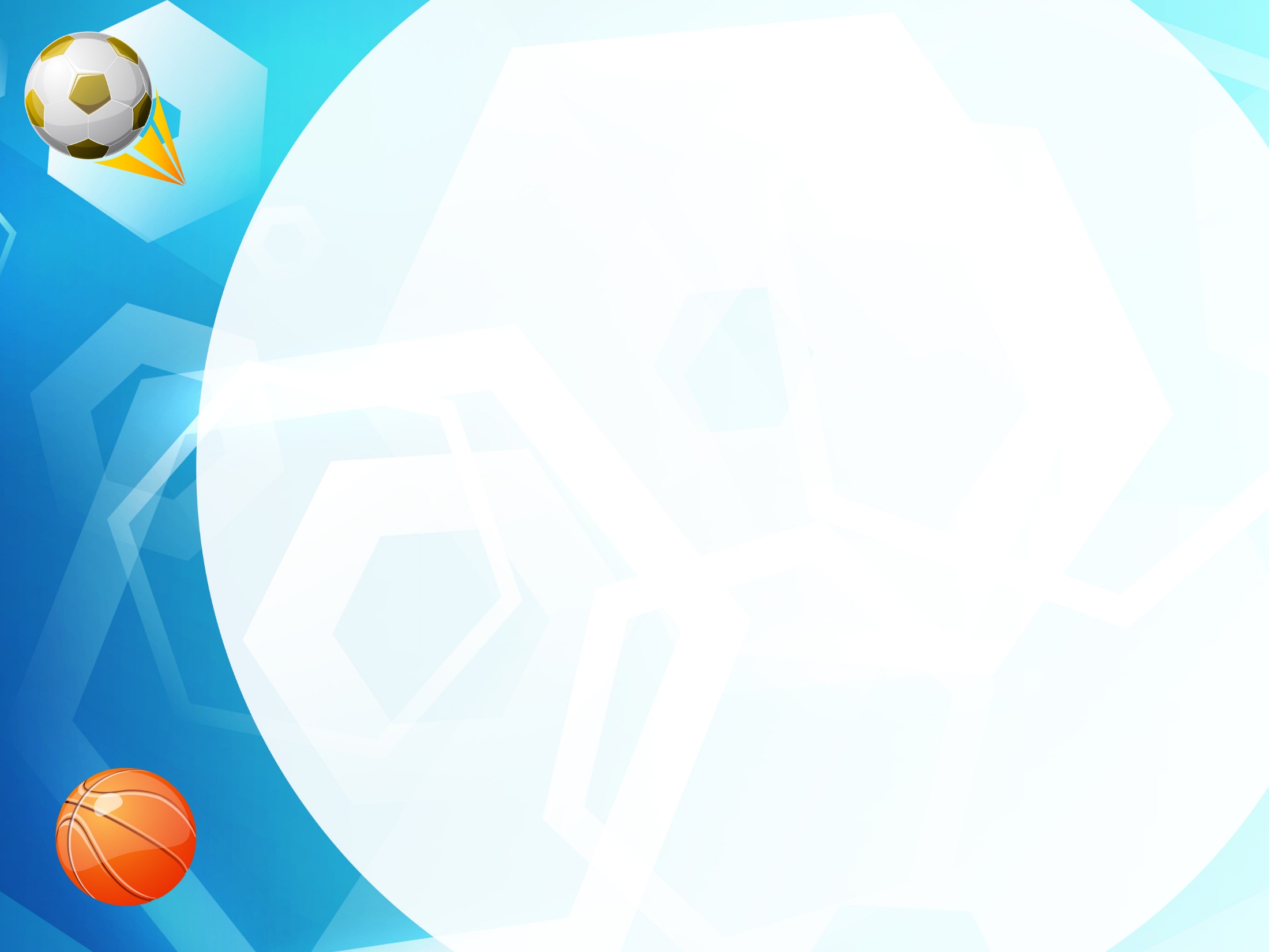 8. В каком из этих зимних видов спорта российские (советские)  спортсмены никогда не выигрывали олимпийских медалей 
А. Прыжки с трамплина                      Б. Сноуборд  В. Керлинг                            Г. Санный спорт
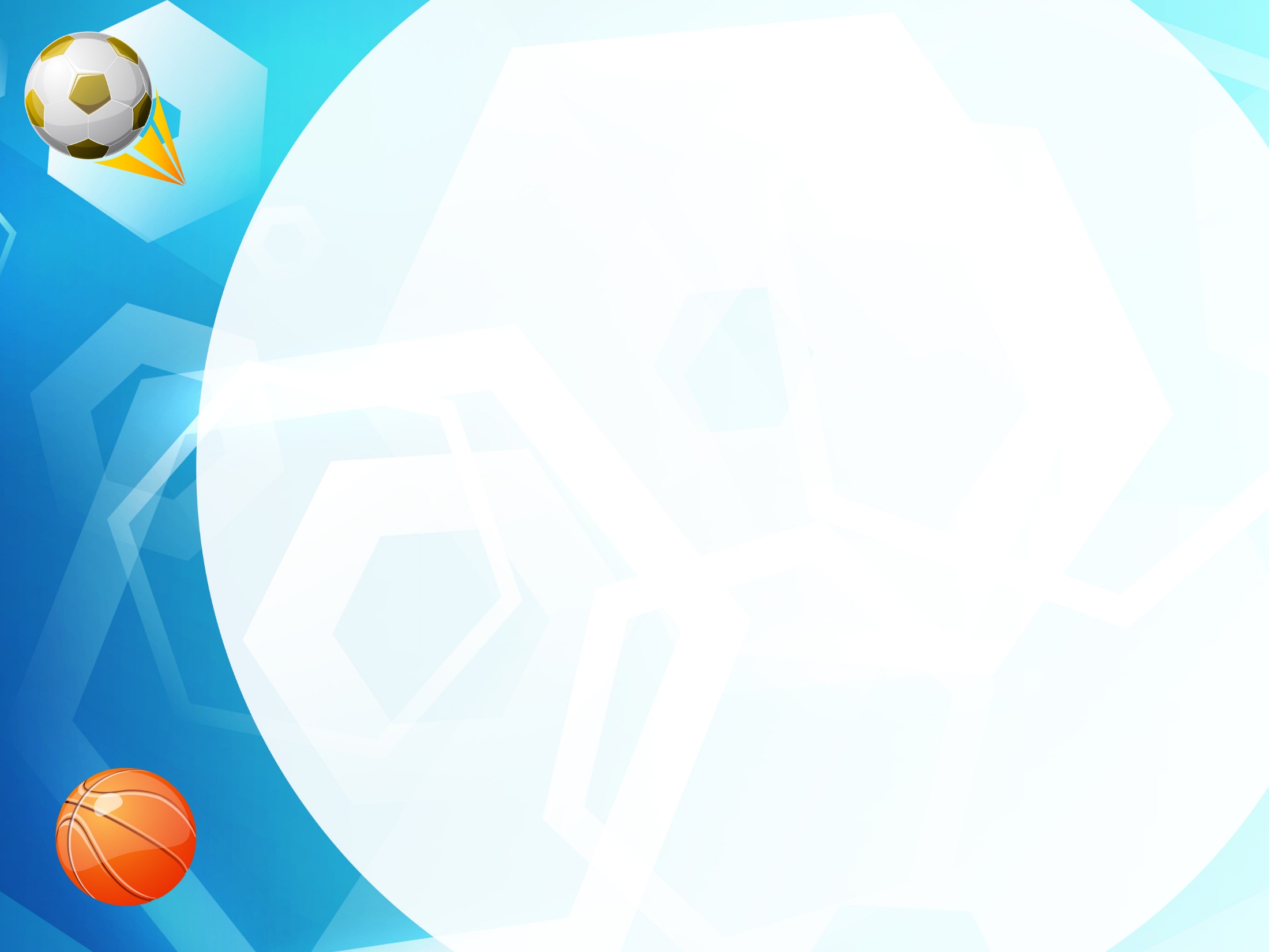 9. В каком виде спорта советский (российский) спортсмен или спортсменка завоевали больше всего наград (самый титулованный) 
А. Гимнастика   Б. Плавание   В. Лыжные гонки   Г. Фехтование
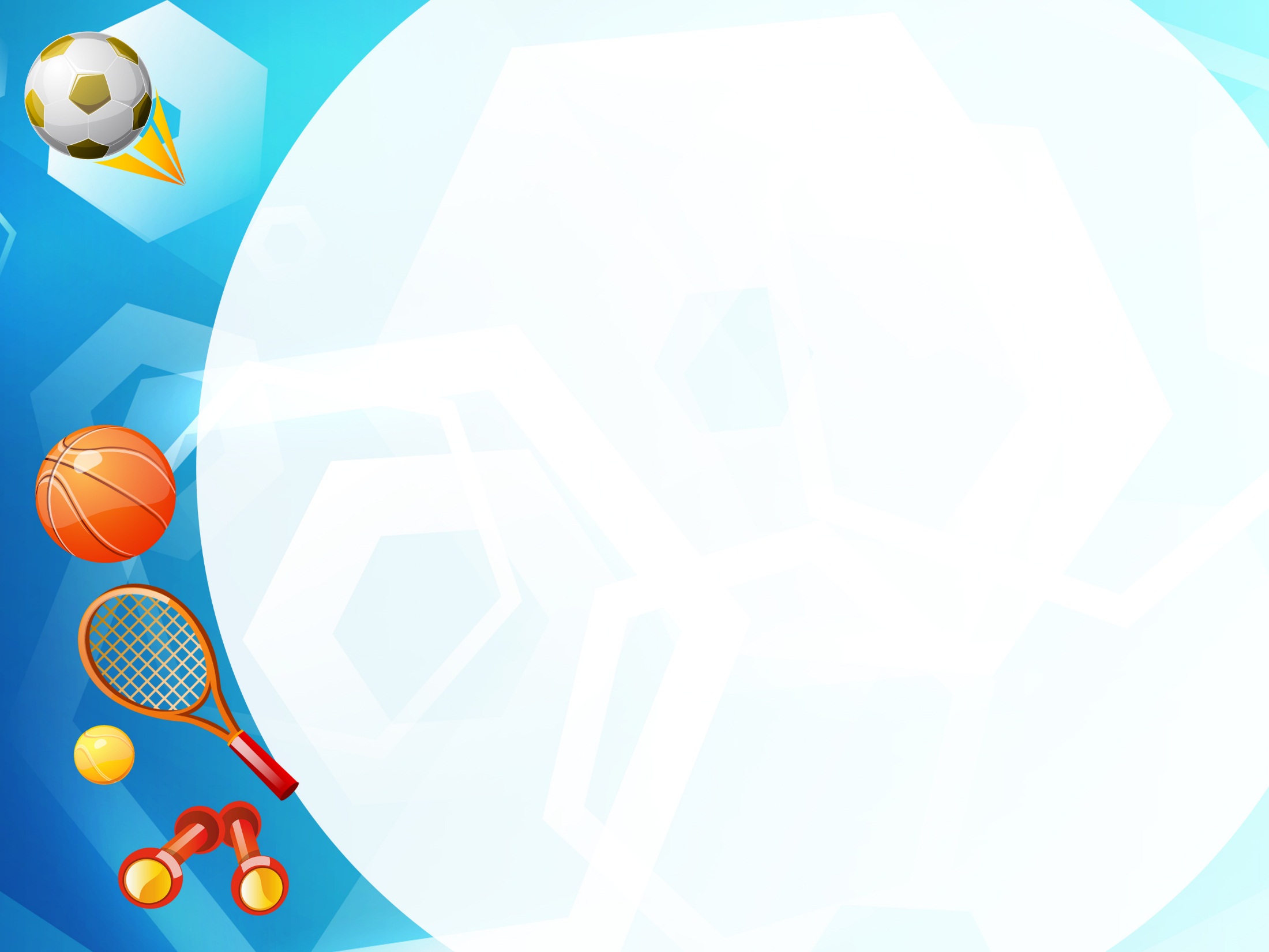 Ответы
«Обо всём понемножку»
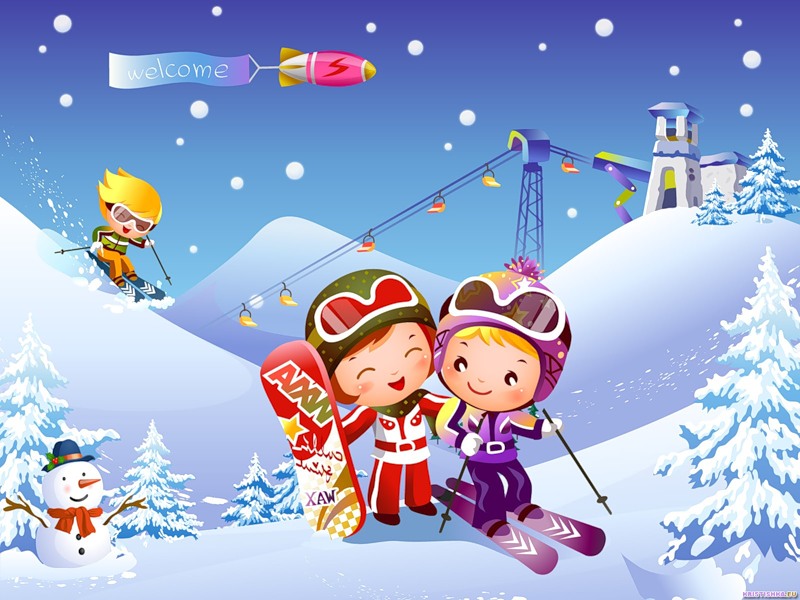 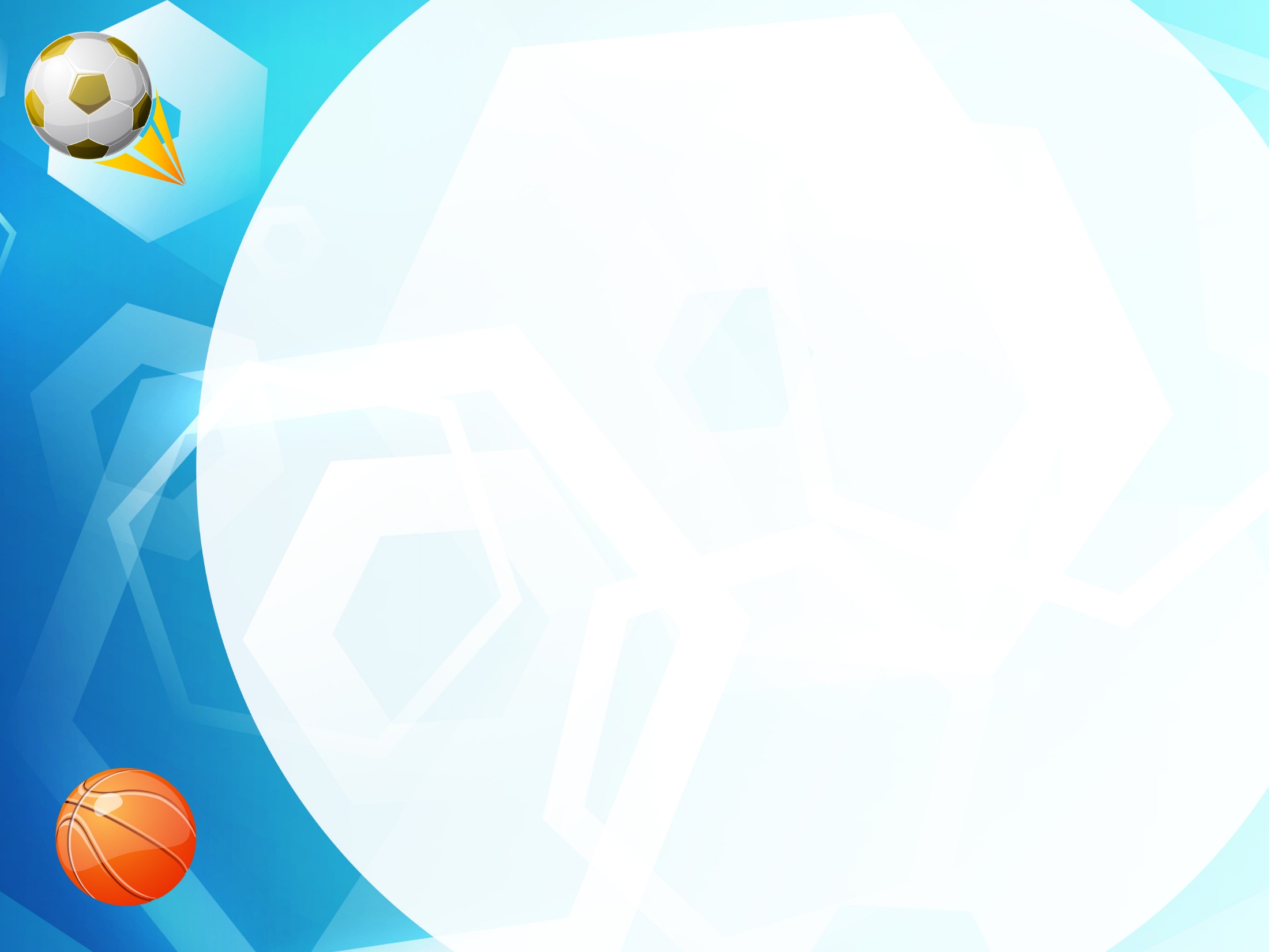 1.В каком из этих видов спорта на Олимпиаде 2014г. российские спортсмены стали впервые олимпийскими чемпионами? 

А. Фигурное катание   Б. Шорт-трек   
В. Биатлон   Г. Лыжные гонки
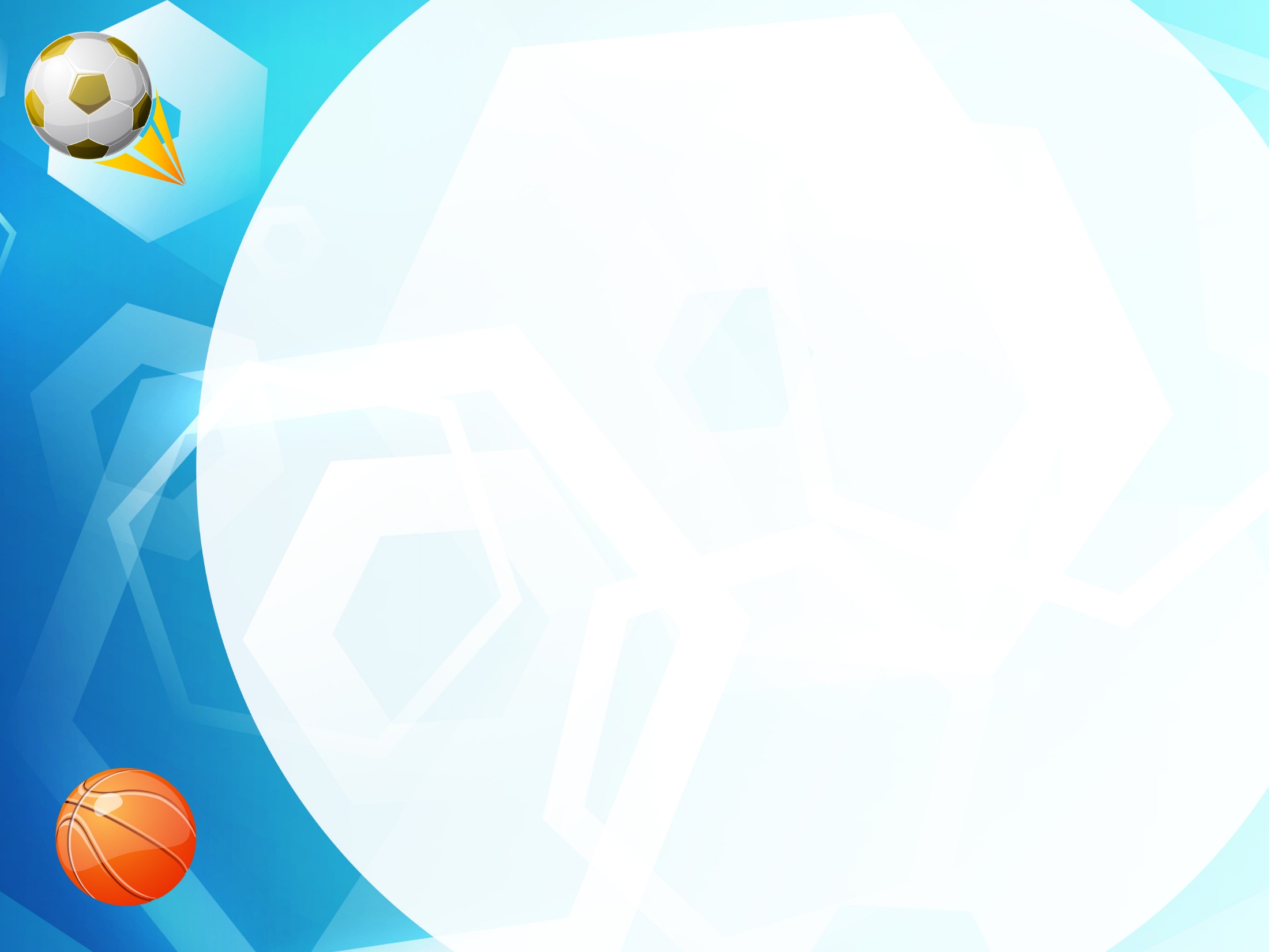 2. Какой из этих видов спорта наши спортсмены на Олимпийских играх никогда не выигрывали под официальным статусом РФ? 

А.Волейбол        Б. Гандбол            В. Бокс           Г. Хоккей
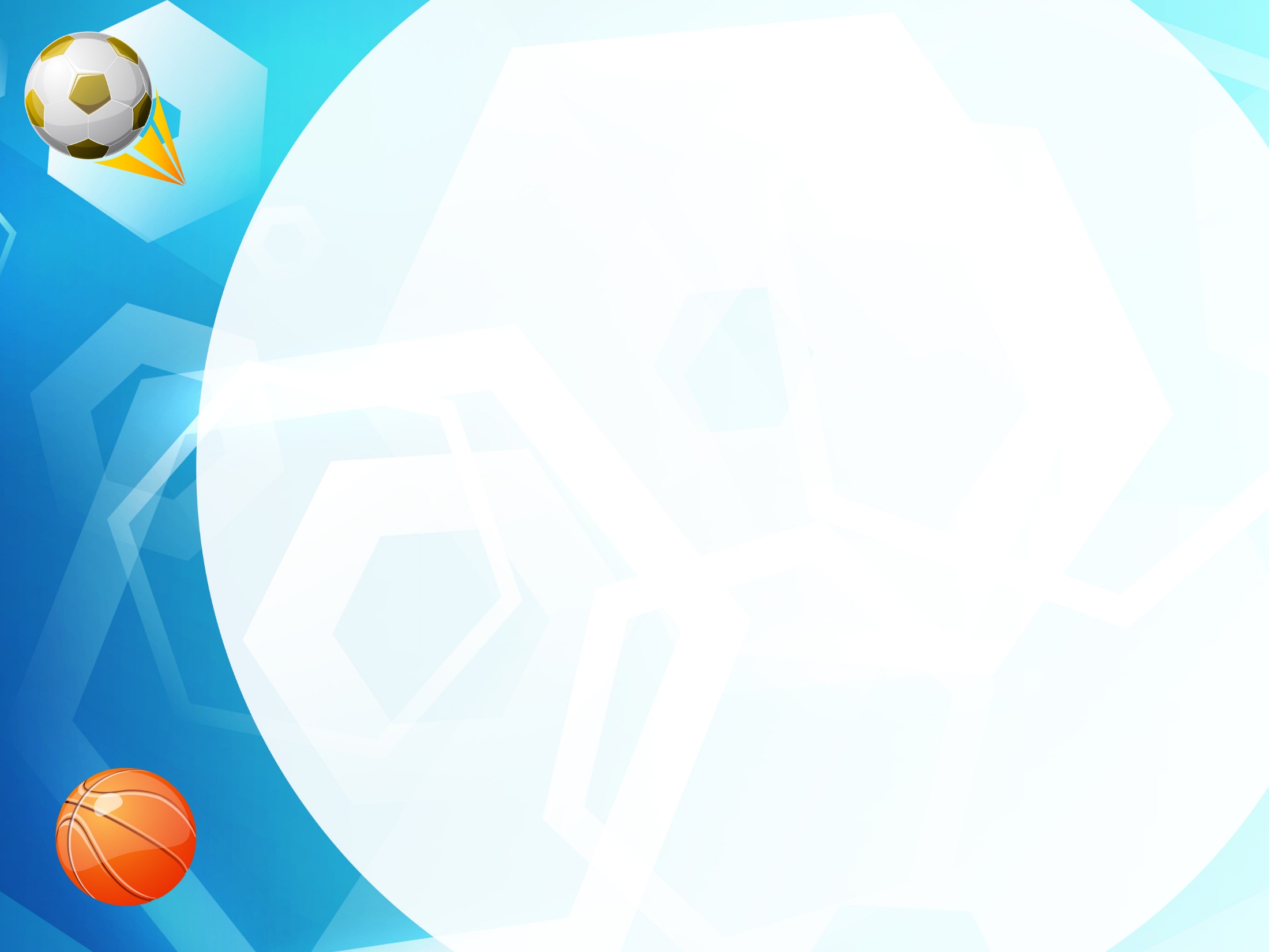 3. В каком виде спорта самые широкие  ворота ?
А. Мини-футбол   Б.Хоккей с шайбой    
В. Хоккей с мячом   Г. Водное поло
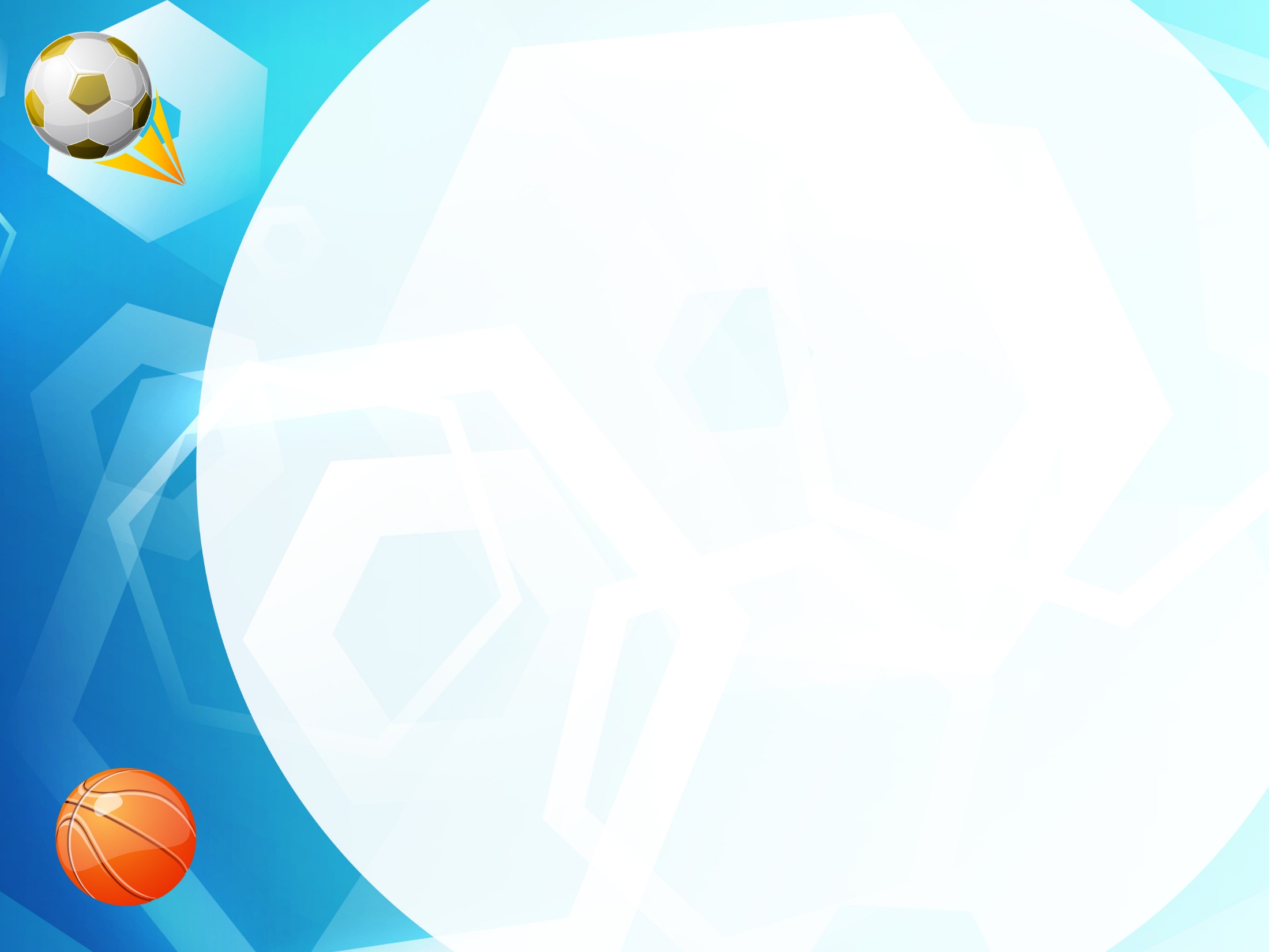 4. Какая из приведенных европейских сборных по футболу четыре раза выигрывала чемпионат мира и три раза чемпионат Европы
А.Италия   Б. Испания                      В. Германия   Г. Франция
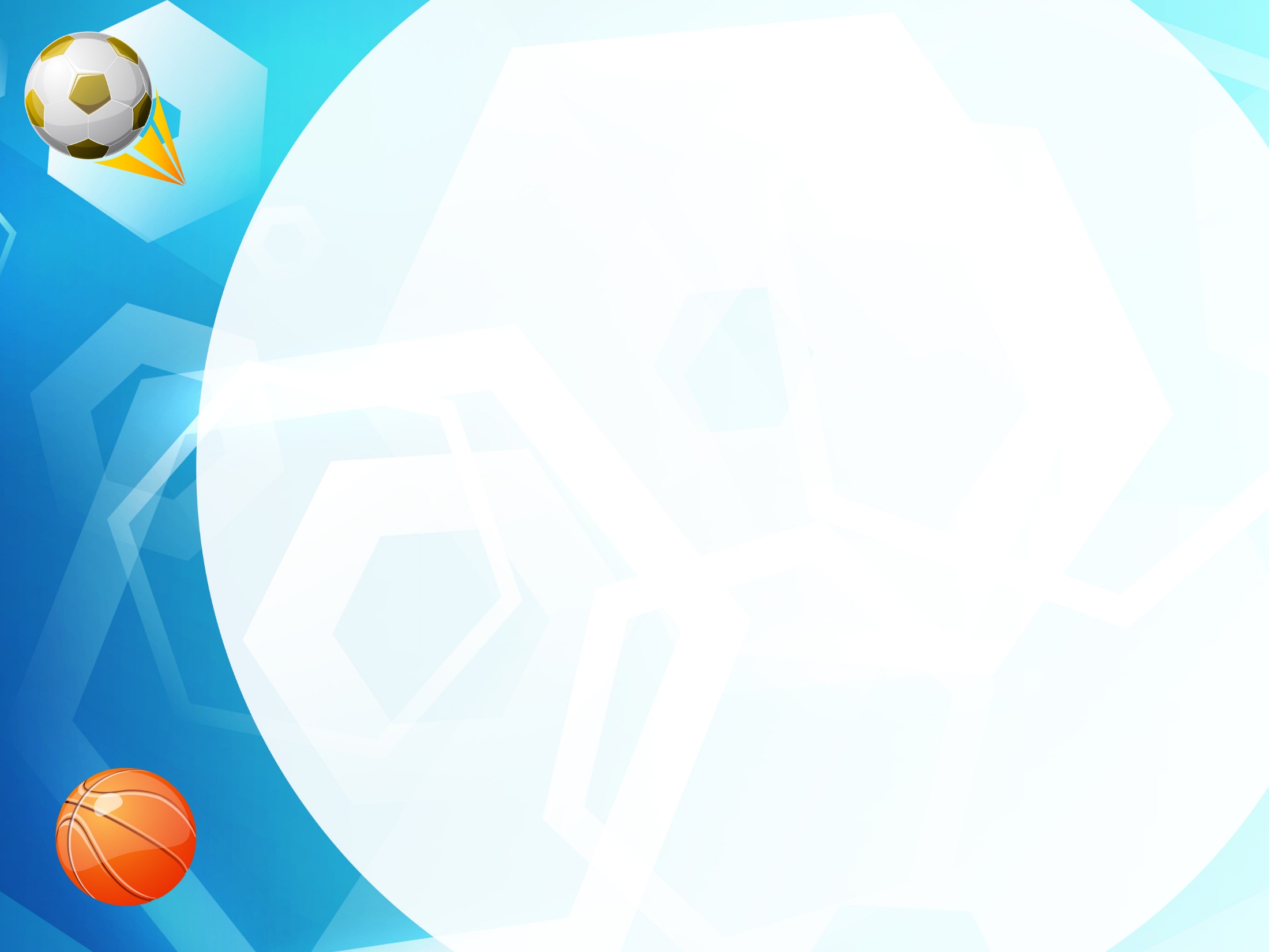 5. В этом виде спорта Россия на Олимпийских играх 2016 г. взяла все золотые медали

А. Гимнастика   Б. Плавание   
В. Бокс   Г. Художественная гимнастика
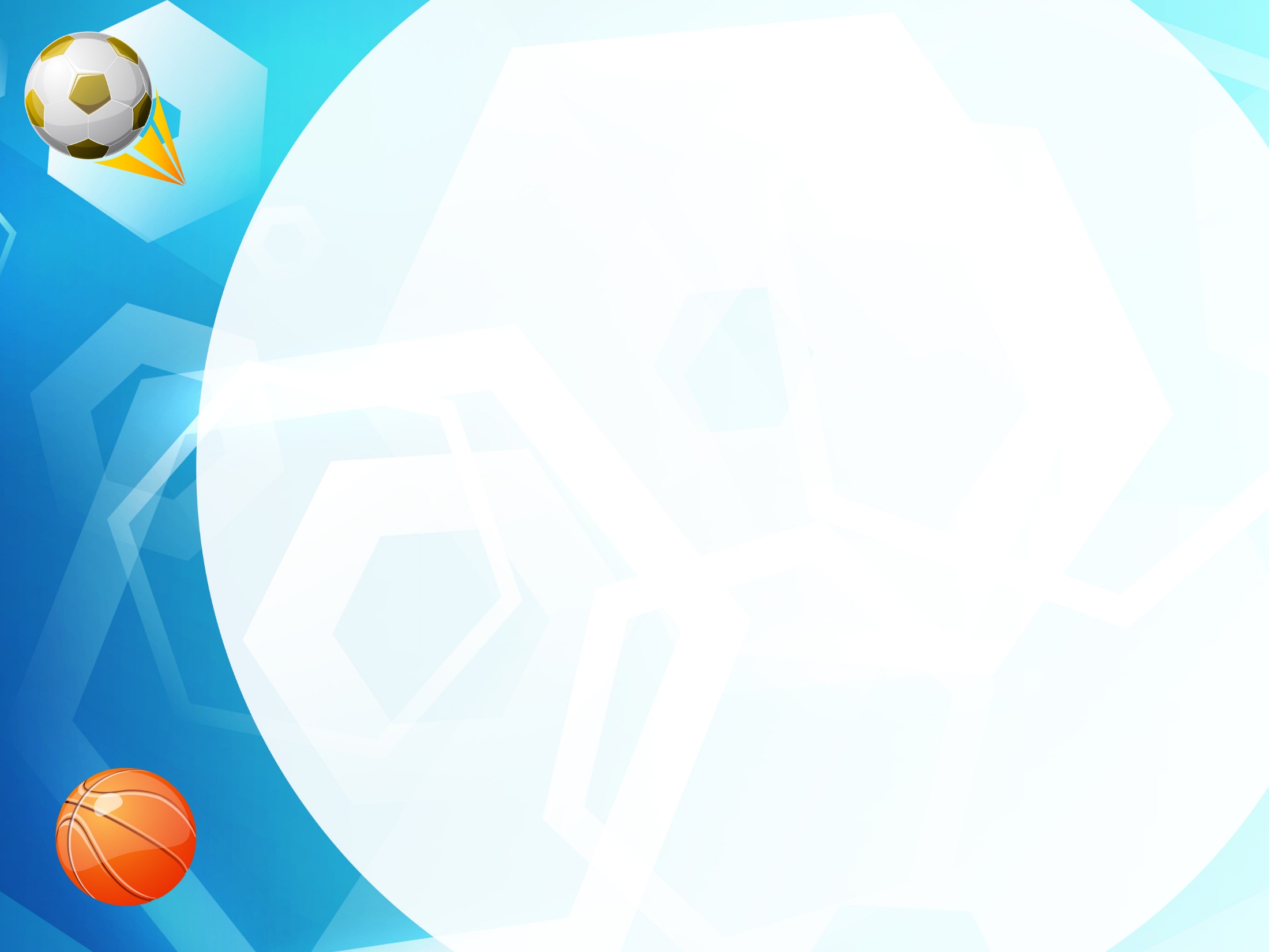 6. Какая дисциплина не включалась никогда в пятиборье в Древней Греции?

А.Метание диска   Б. Метание копья   
В. Марафонская дистанция  Г.Прыжки в длину
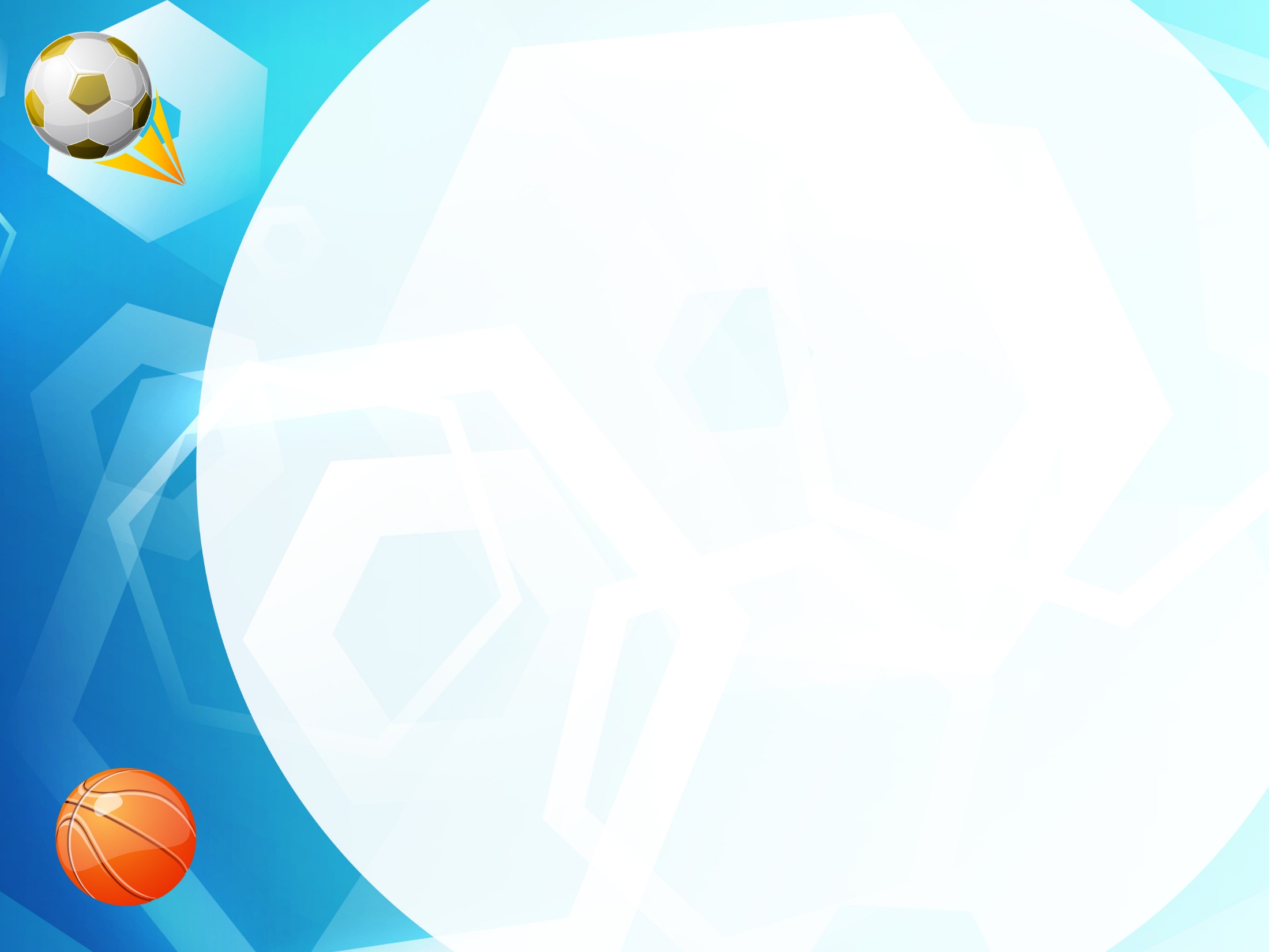 7. Какой из этих видов спорта впервые включен в программу Олимпийских игр 2020 в Токио

А. Гольф  Б. Серфинг   
В.Хоккей на траве   Г. Стрельба из лука
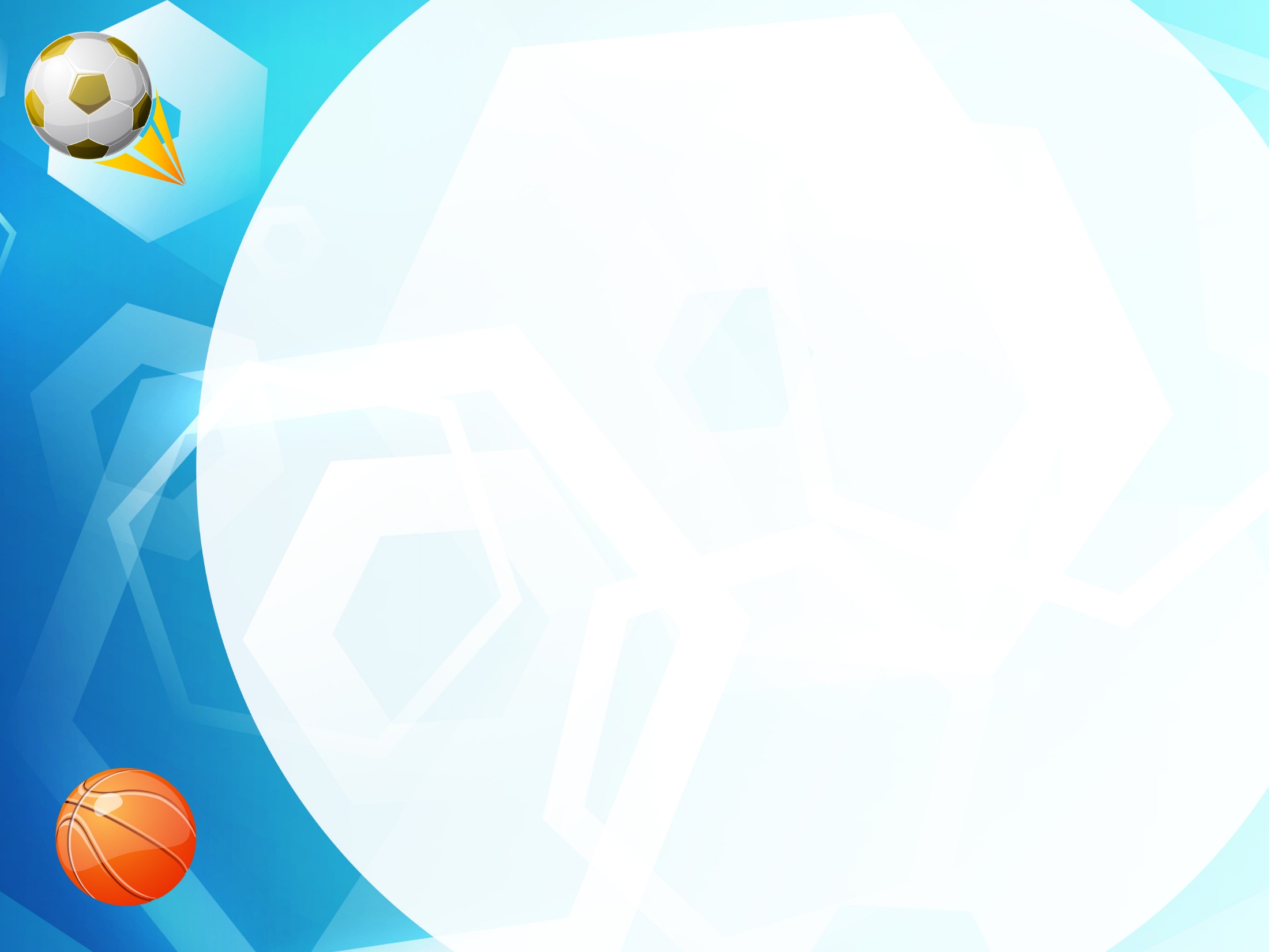 8. В каком из этих зимних видов спорта российские (советские)  спортсмены никогда не выигрывали олимпийских медалей 
А. Прыжки с трамплина                      Б. Сноуборд  В. Керлинг                            Г. Санный спорт
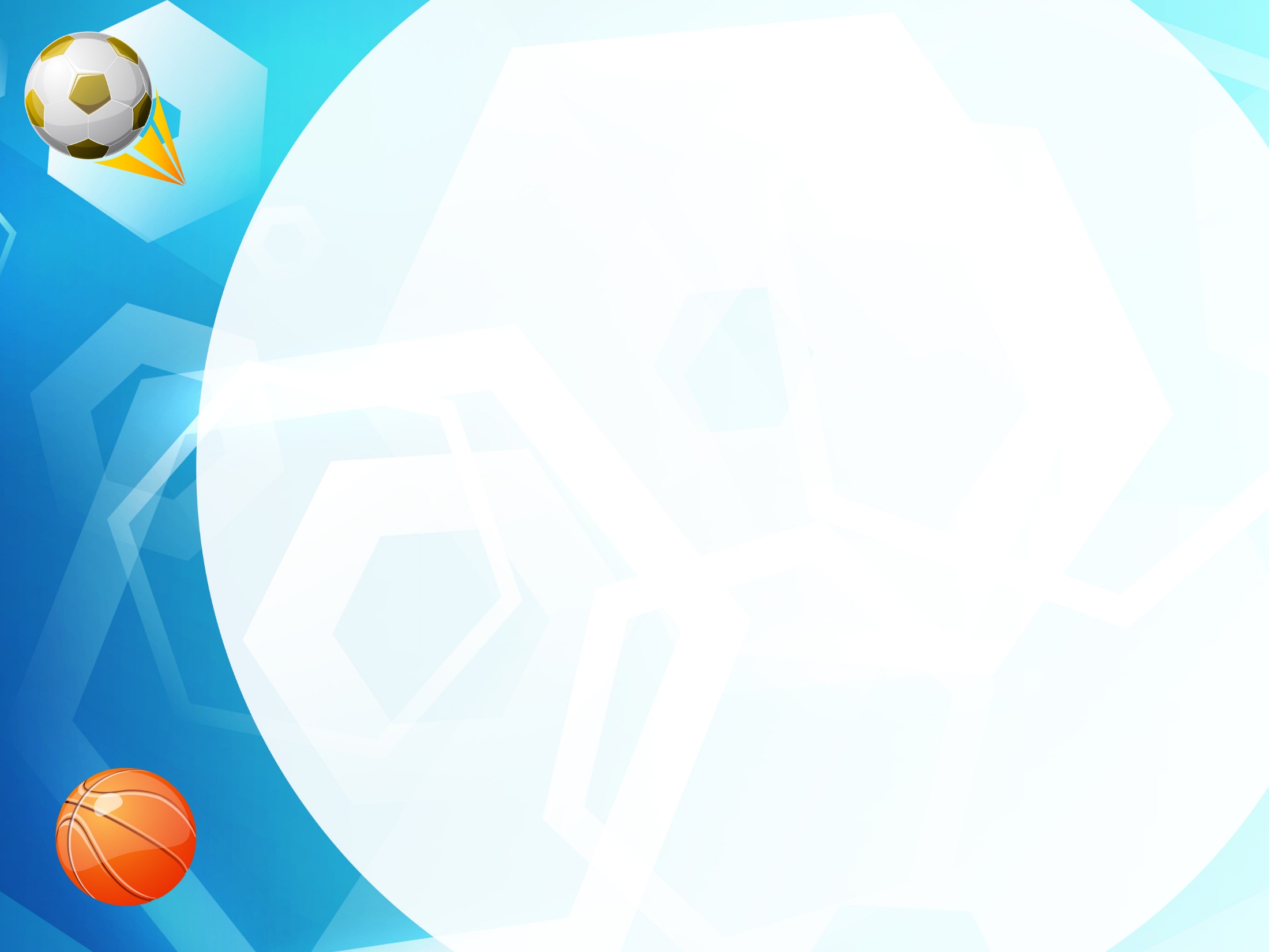 9. В каком виде спорта советский (российский) спортсмен или спортсменка завоевали больше всего наград (самый титулованный) 
А. Гимнастика   Б. Плавание   В. Лыжные гонки   Г. Фехтование
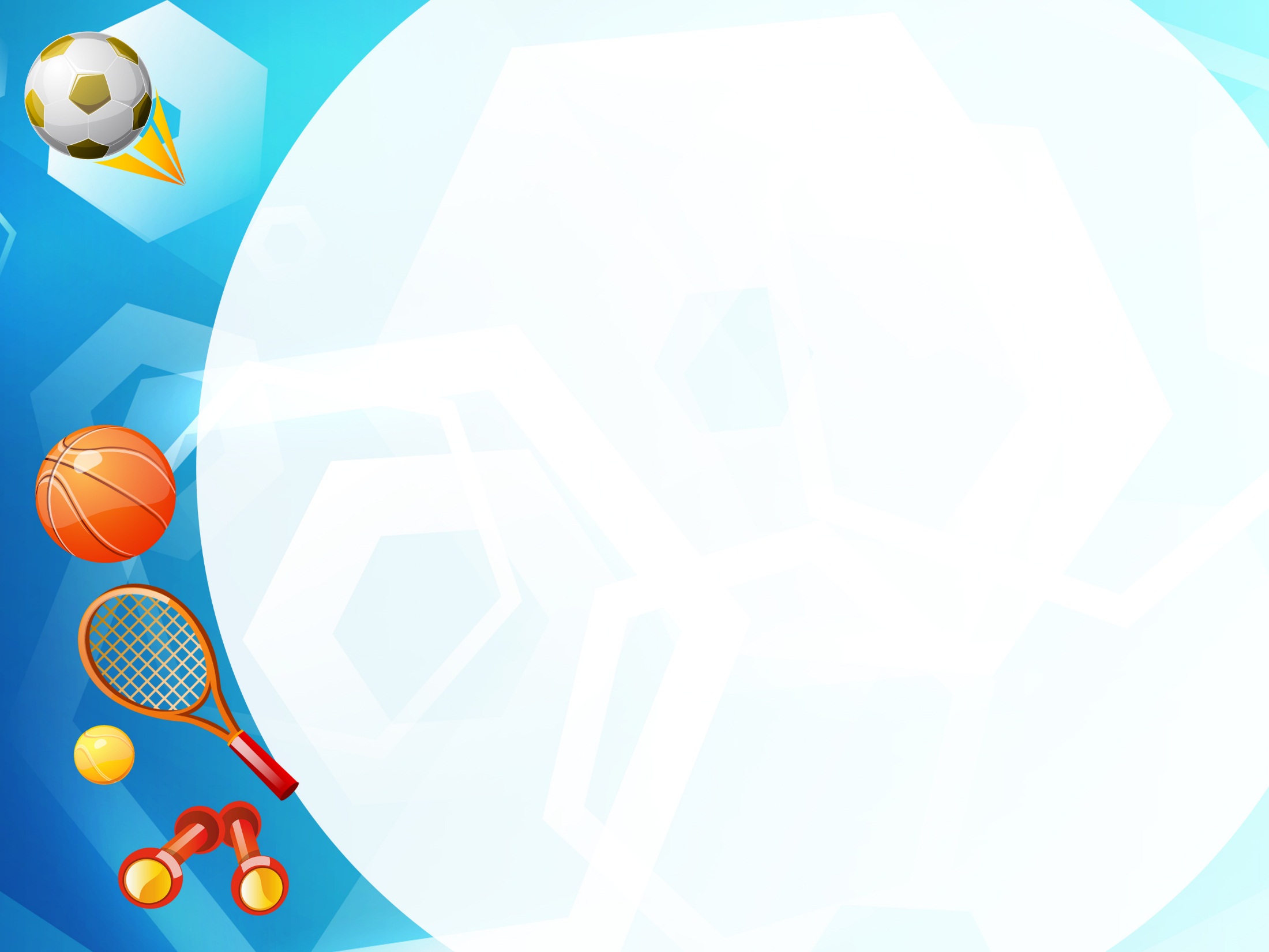 Категория
«Узнай вид спорта»
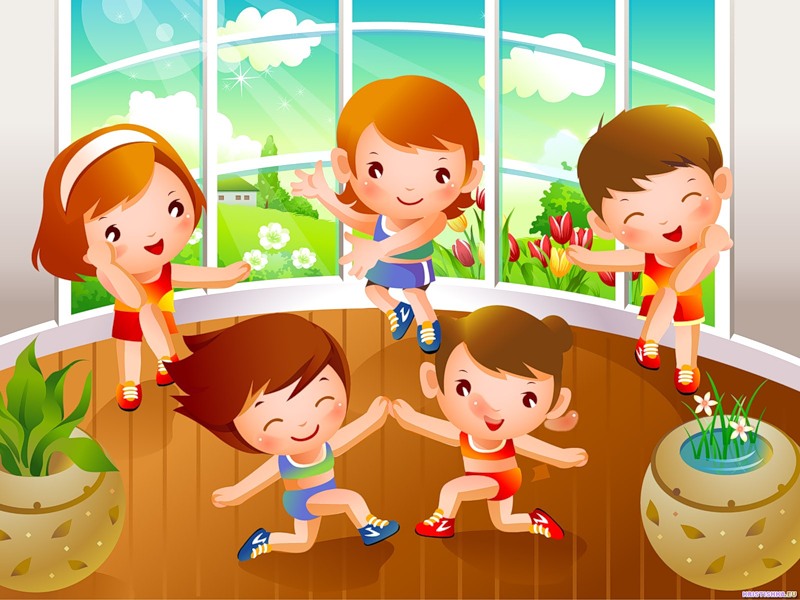 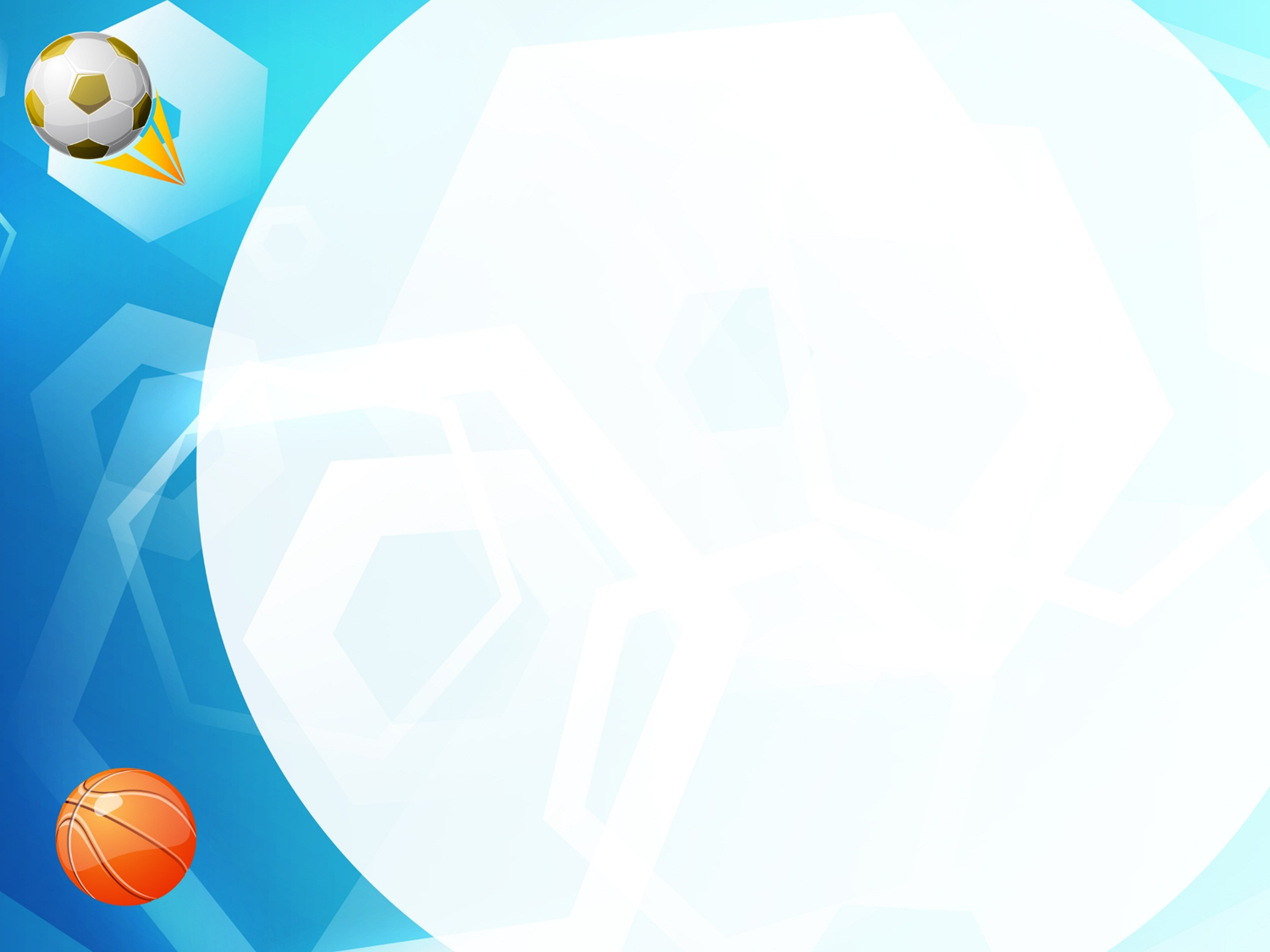 1.Эта игра проходит на площадке длиной 90-110 м. Время игры:  2 тайма по 45 минут, но при неблагоприятных погодных условиях, по решению судьи, может включать три тайма по 30 минут.
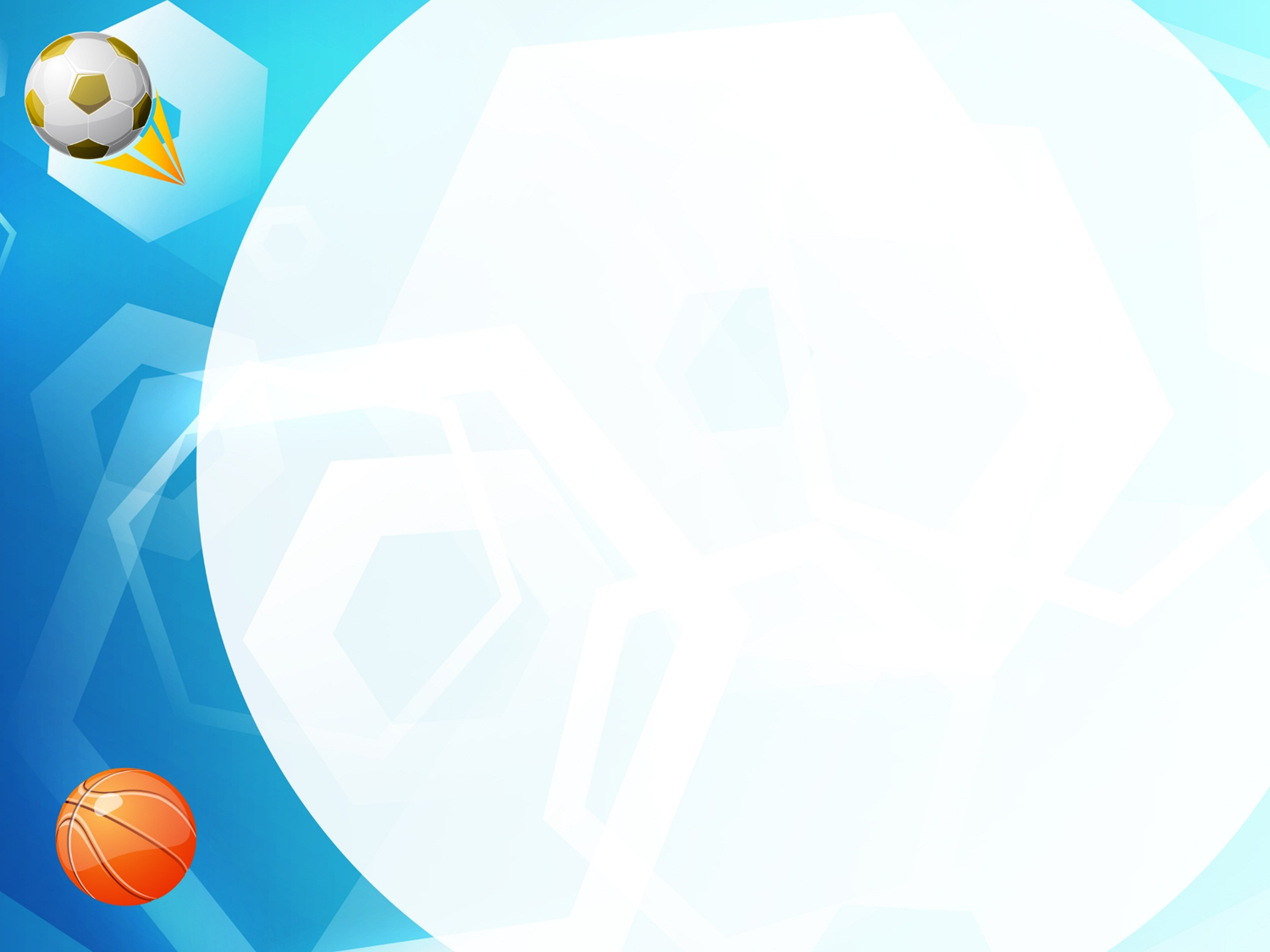 2. Эта командная игра проходит только в зале и имеет ворота высотой всего 1,15 м. Мяч пластмассовый с 26 отверстиями.
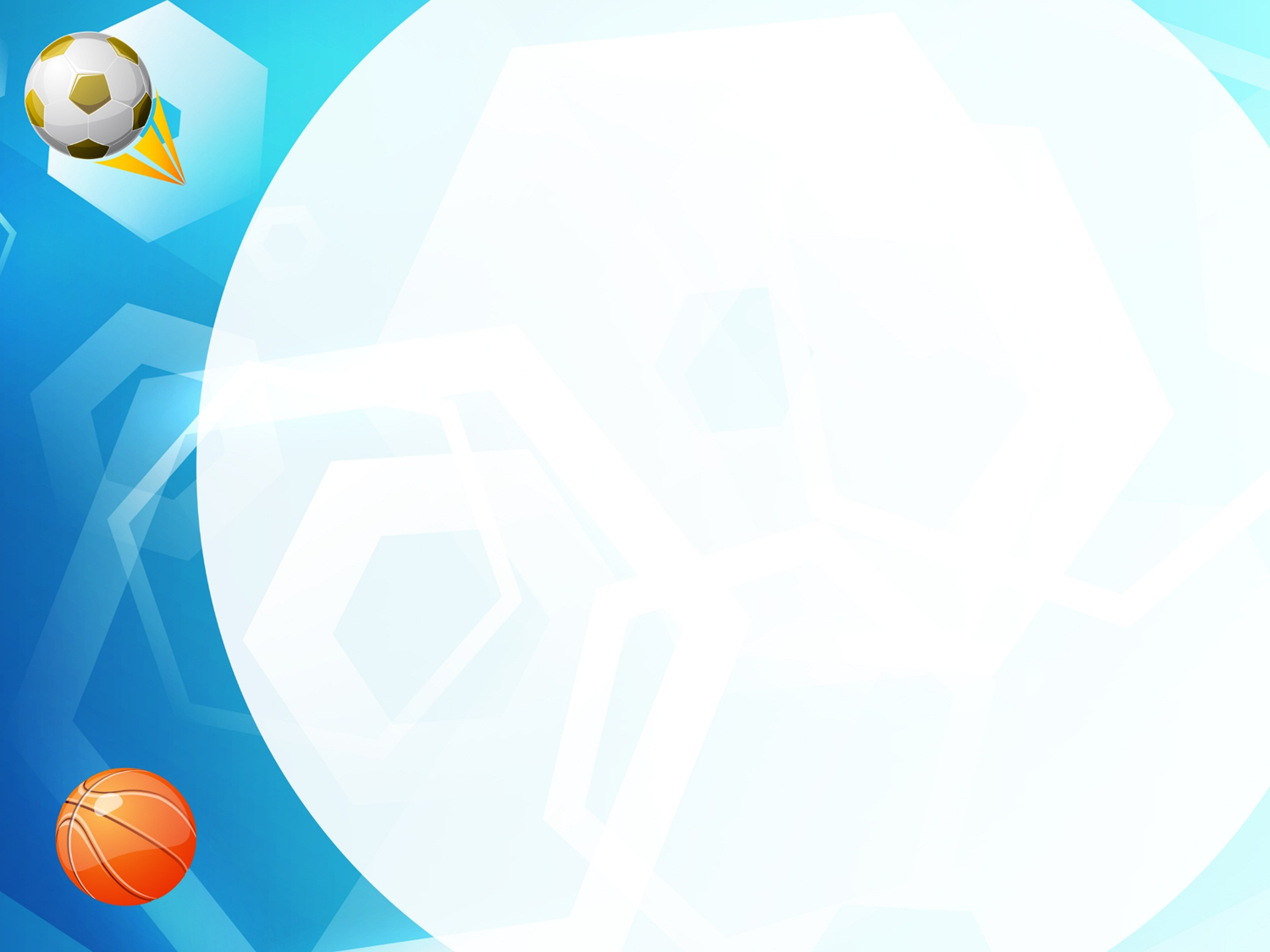 3. В этом командном виде спорта система подсчёта очков изменилась в 1999 г., так как по старой системе матчи порой продолжались по 3-4 часа, что вызывало неудобство показа игры по ТВ и сильно утомляло зрителей.
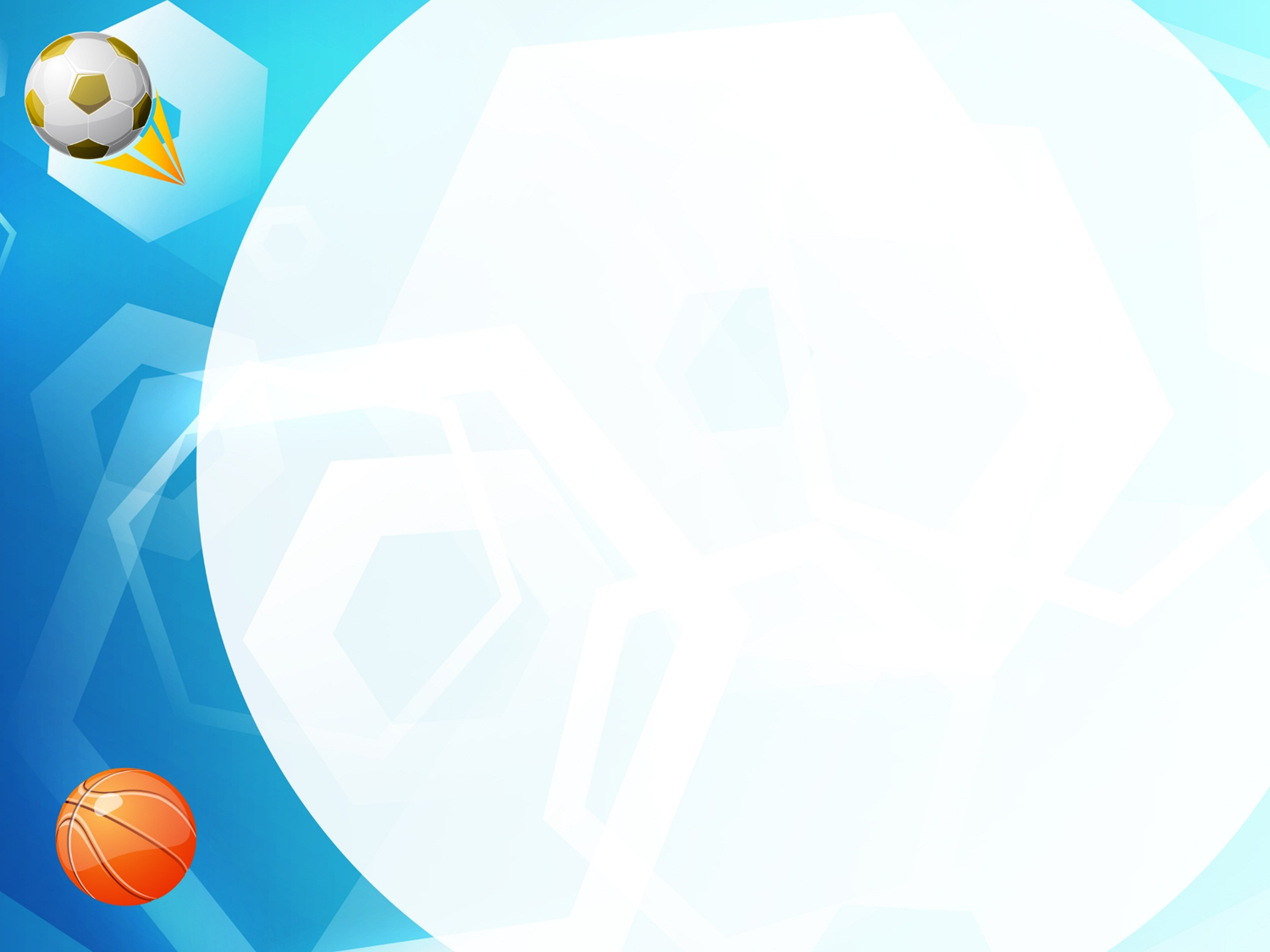 4. В этом виде спорта вратарю редко удается пропустить даже на профессиональном уровне меньше 10 голов за игру. При этом в поле постоянно играют 6 игроков.
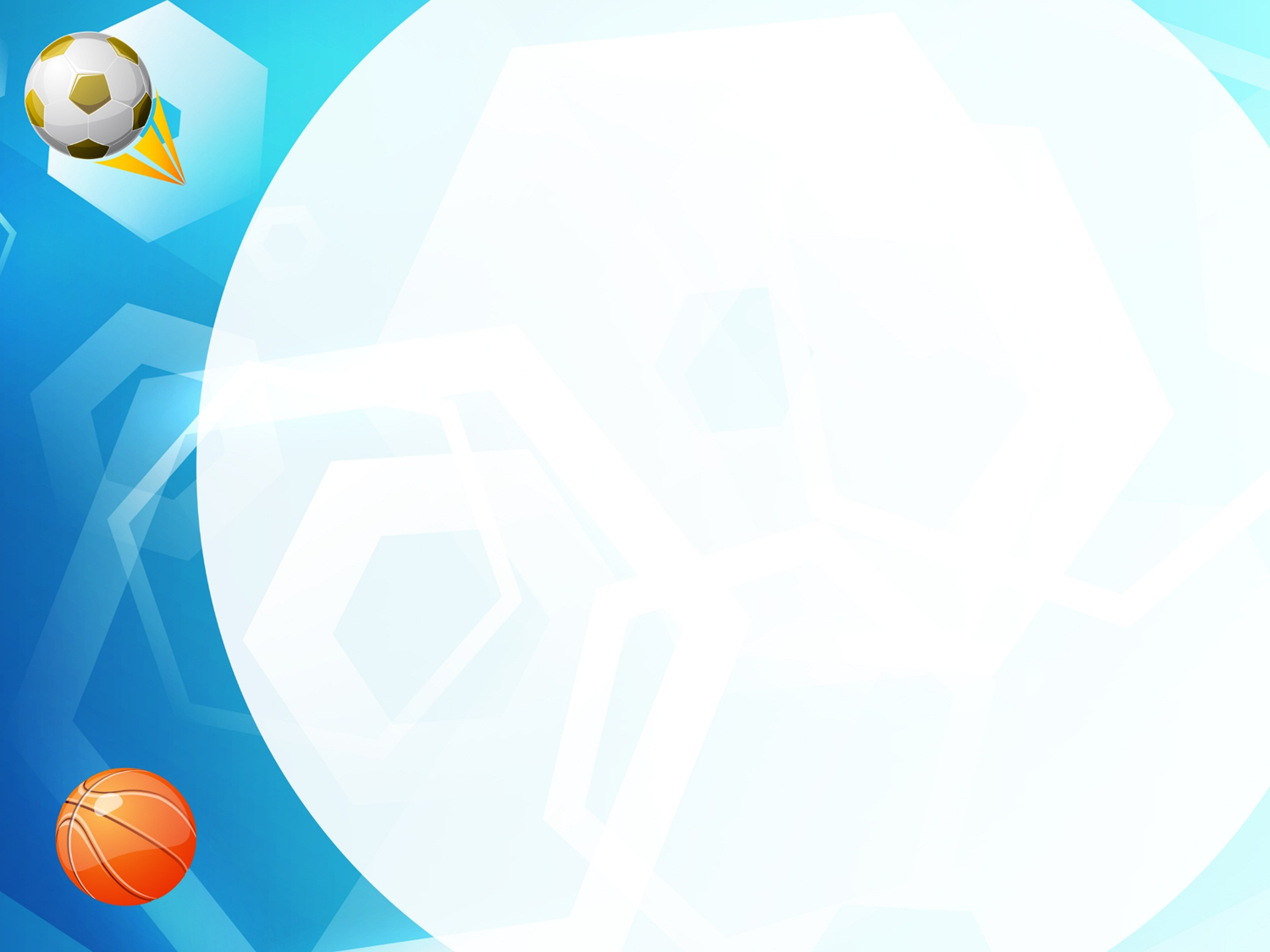 5. Это любимый спорт Юрия Гагарина. Возможно, одна из причин этого, схожесть спортивного инвентаря с космической ракетой по своей форме и траектории полёта.
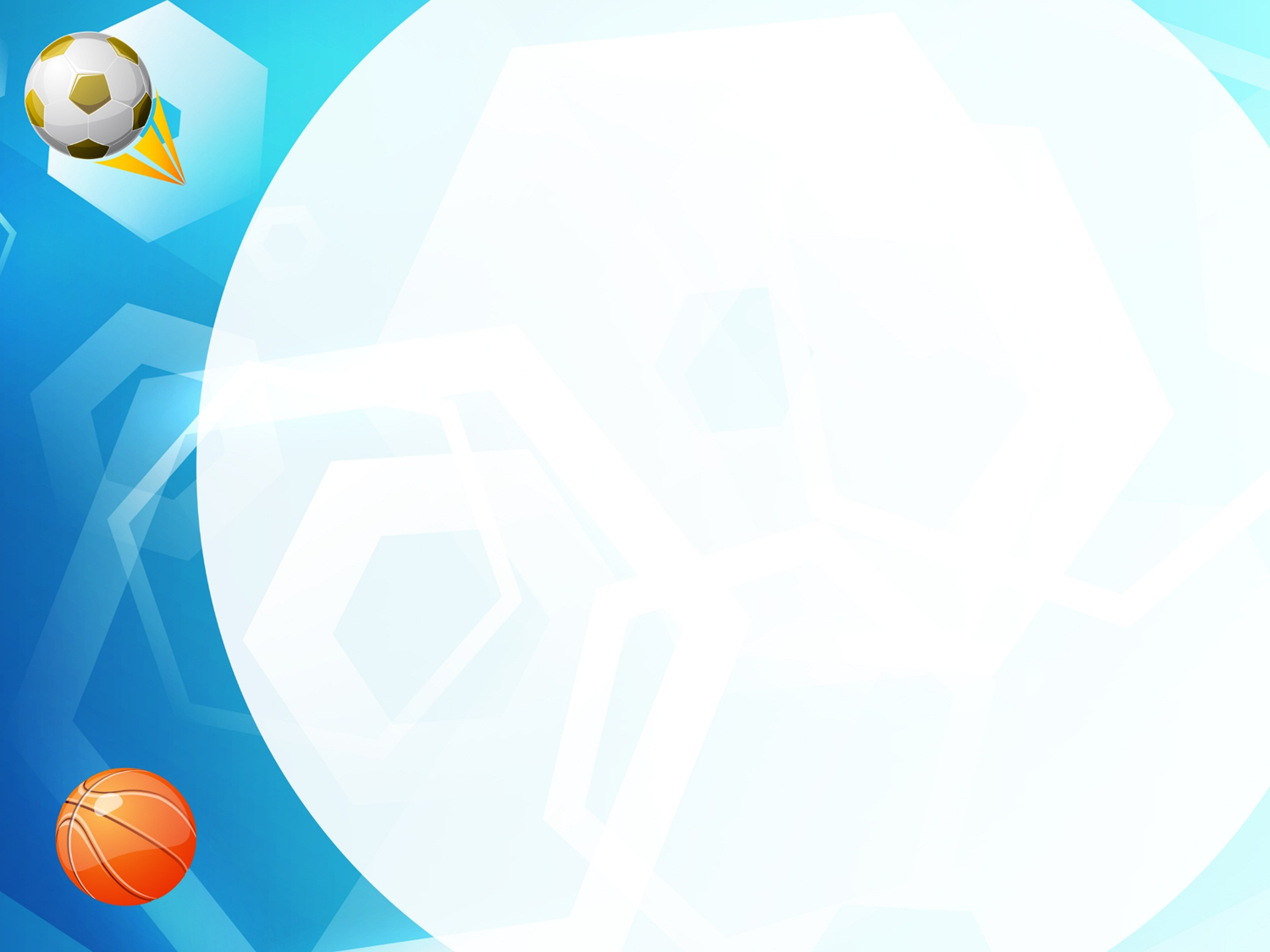 6. В этом виде спорта на протяжении 190 лет, пусть и с небольшими перерывами, ежегодно соревнуются Оксфордский и Кембриджский университеты
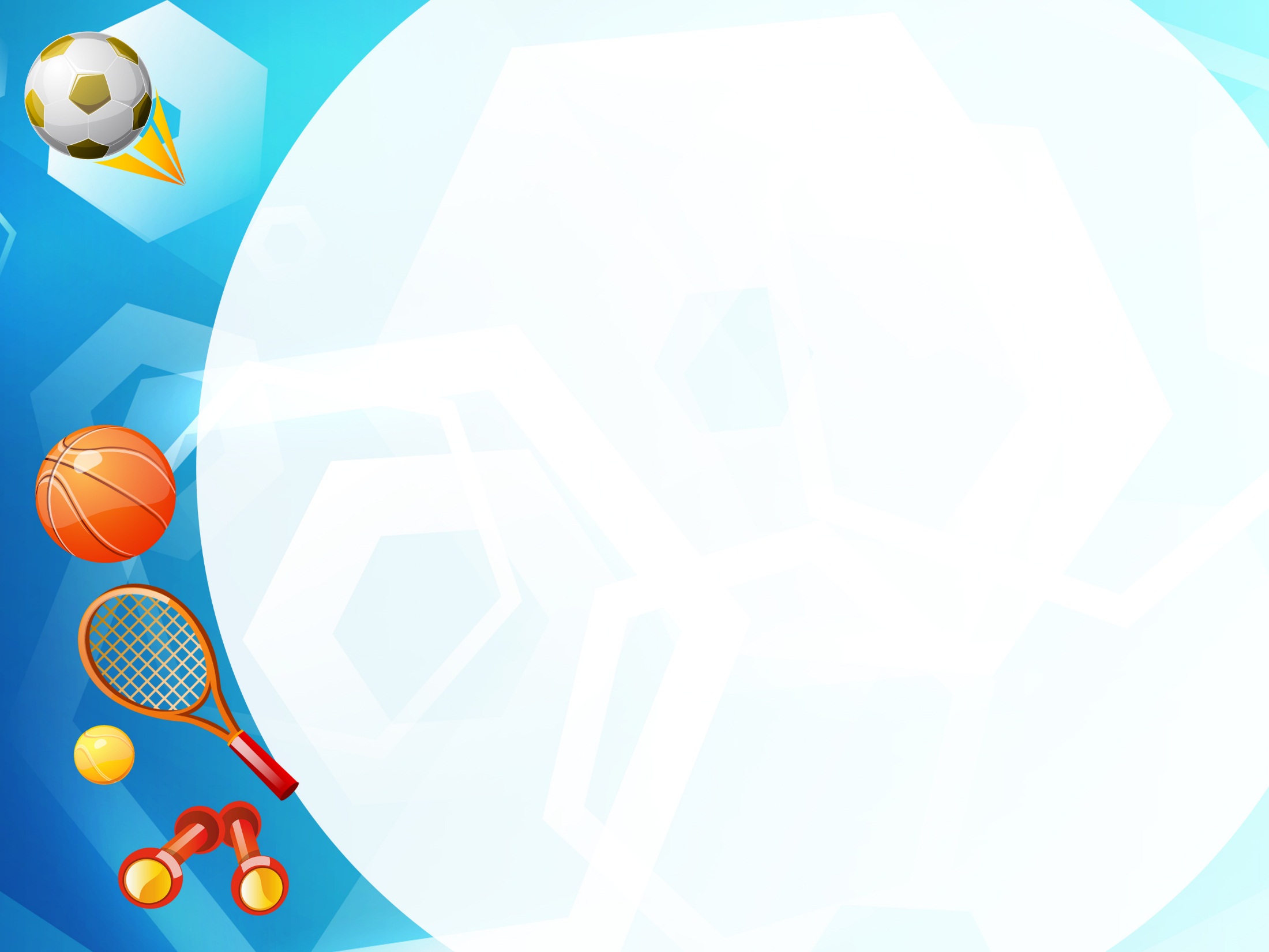 Ответы
«Узнай вид спорта»
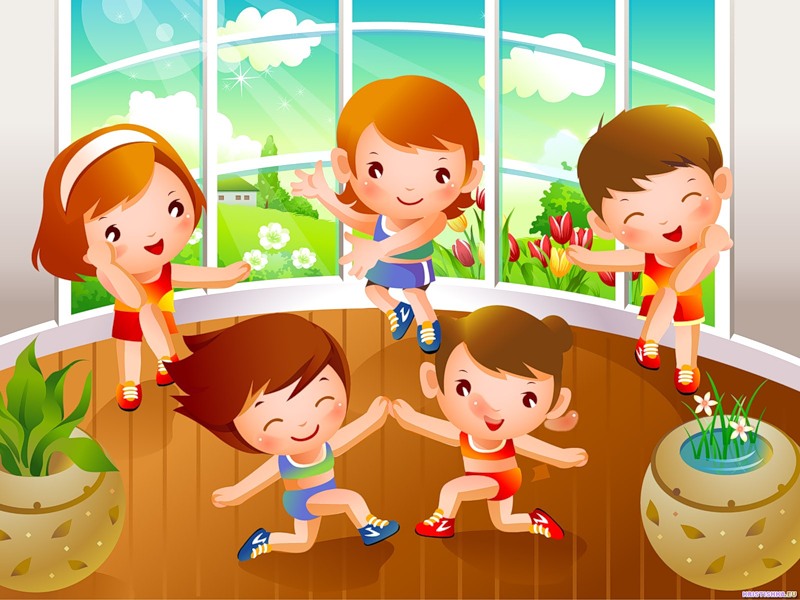 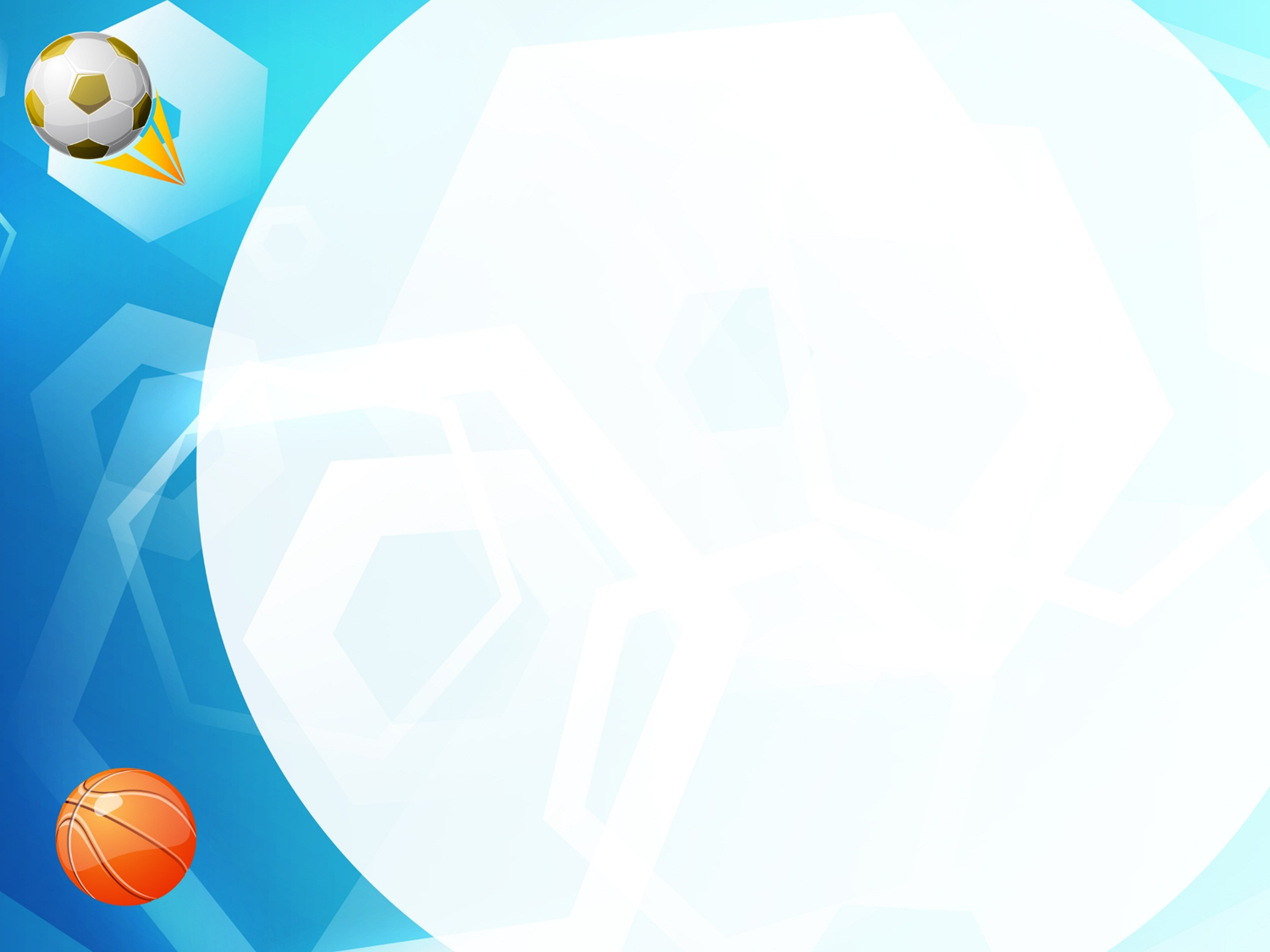 1.Эта игра проходит на площадке длиной 90-110 м. Время игры:  2 тайма по 45 минут, но при неблагоприятных погодных условиях, по решению судьи, может включать три тайма по 30 минут.
Хоккей с мячом
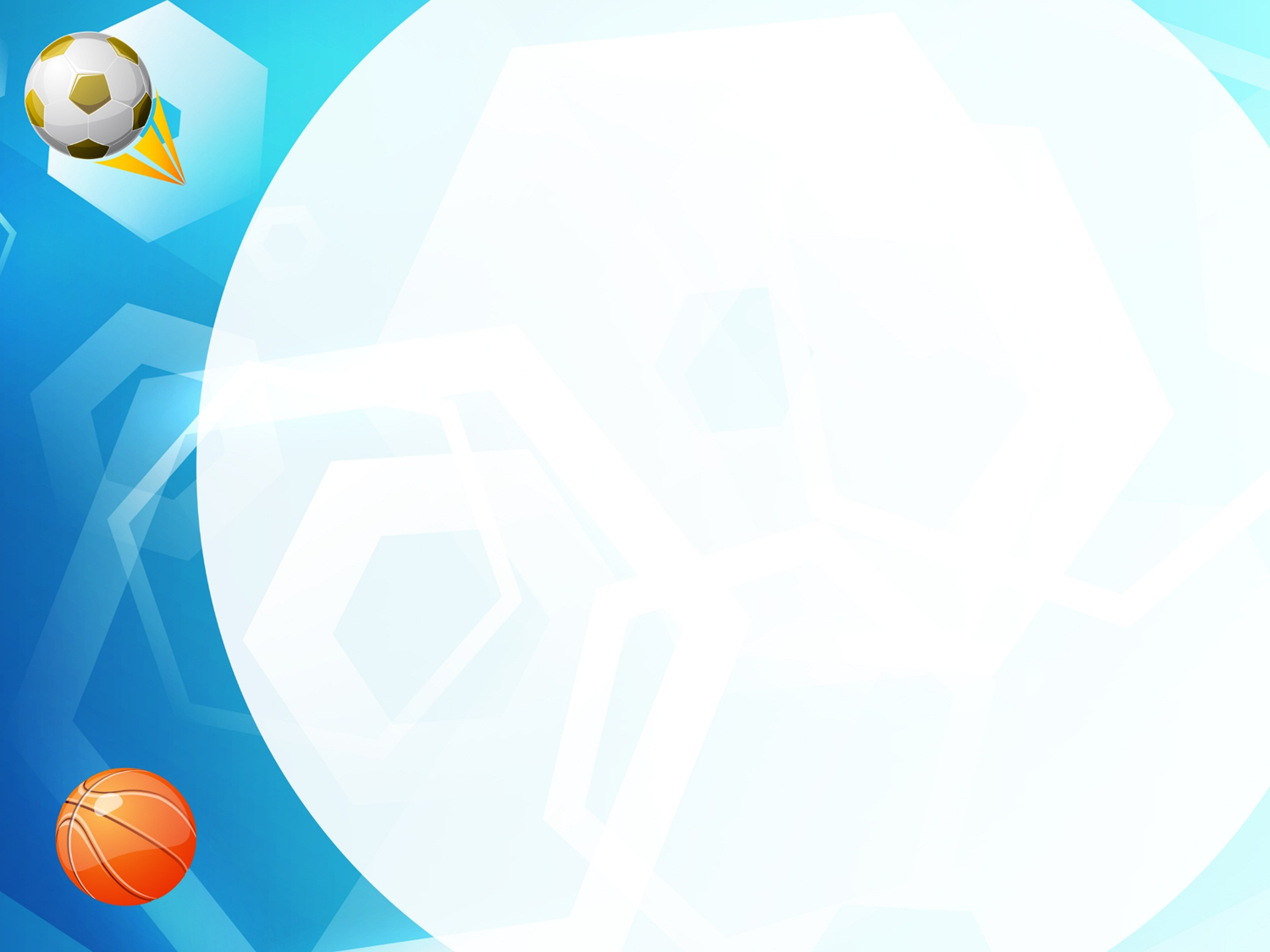 2. Эта командная игра проходит только в зале и имеет ворота высотой всего 1,15 м. Мяч пластмассовый с 26 отверстиями.
Флорбол
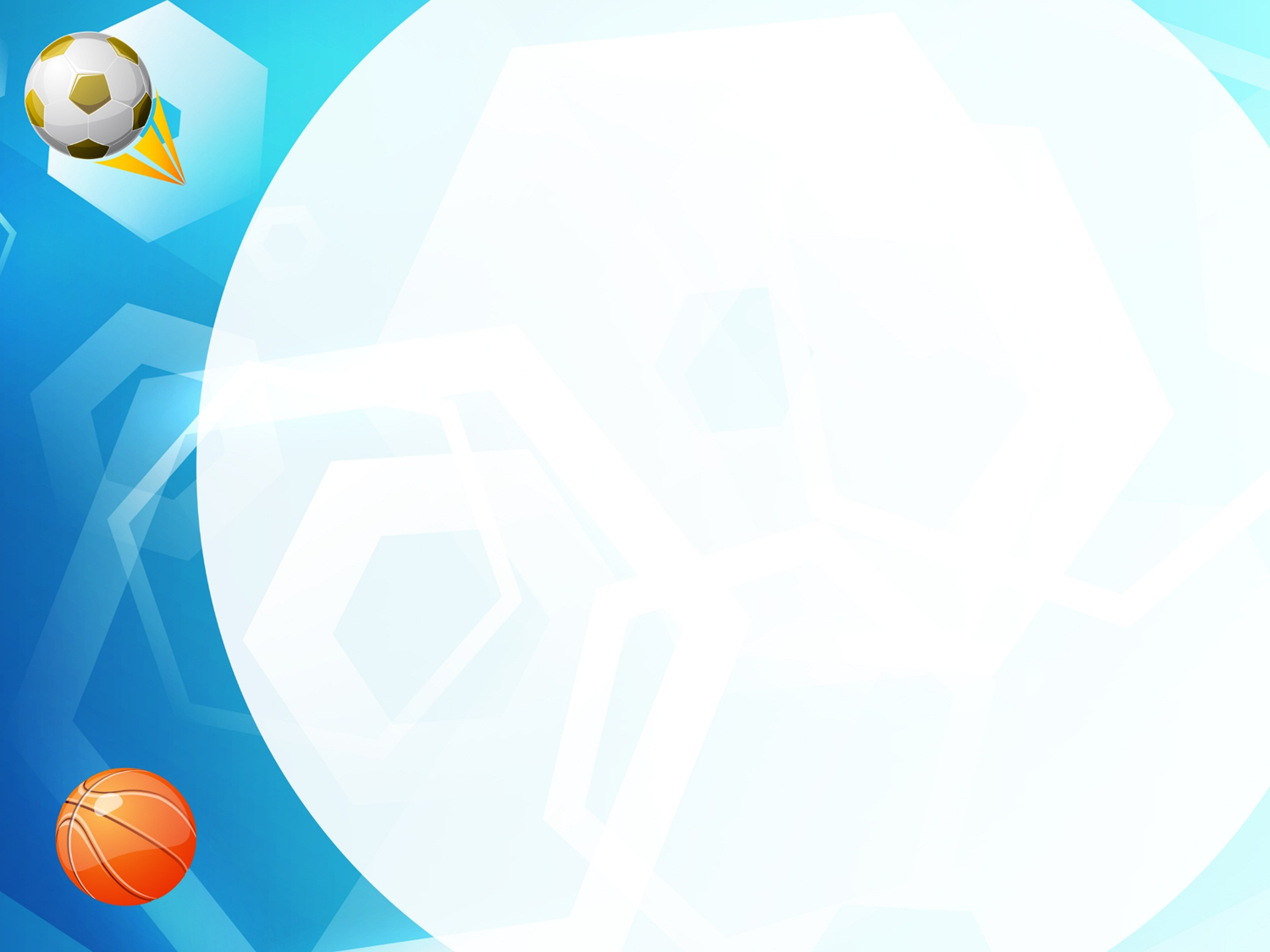 3. В этом командном виде спорта система подсчёта очков изменилась в 1999 г., так как по старой системе матчи порой продолжались по 3-4 часа, что вызывало неудобство показа игры по ТВ и сильно утомляло зрителей.
Волейбол
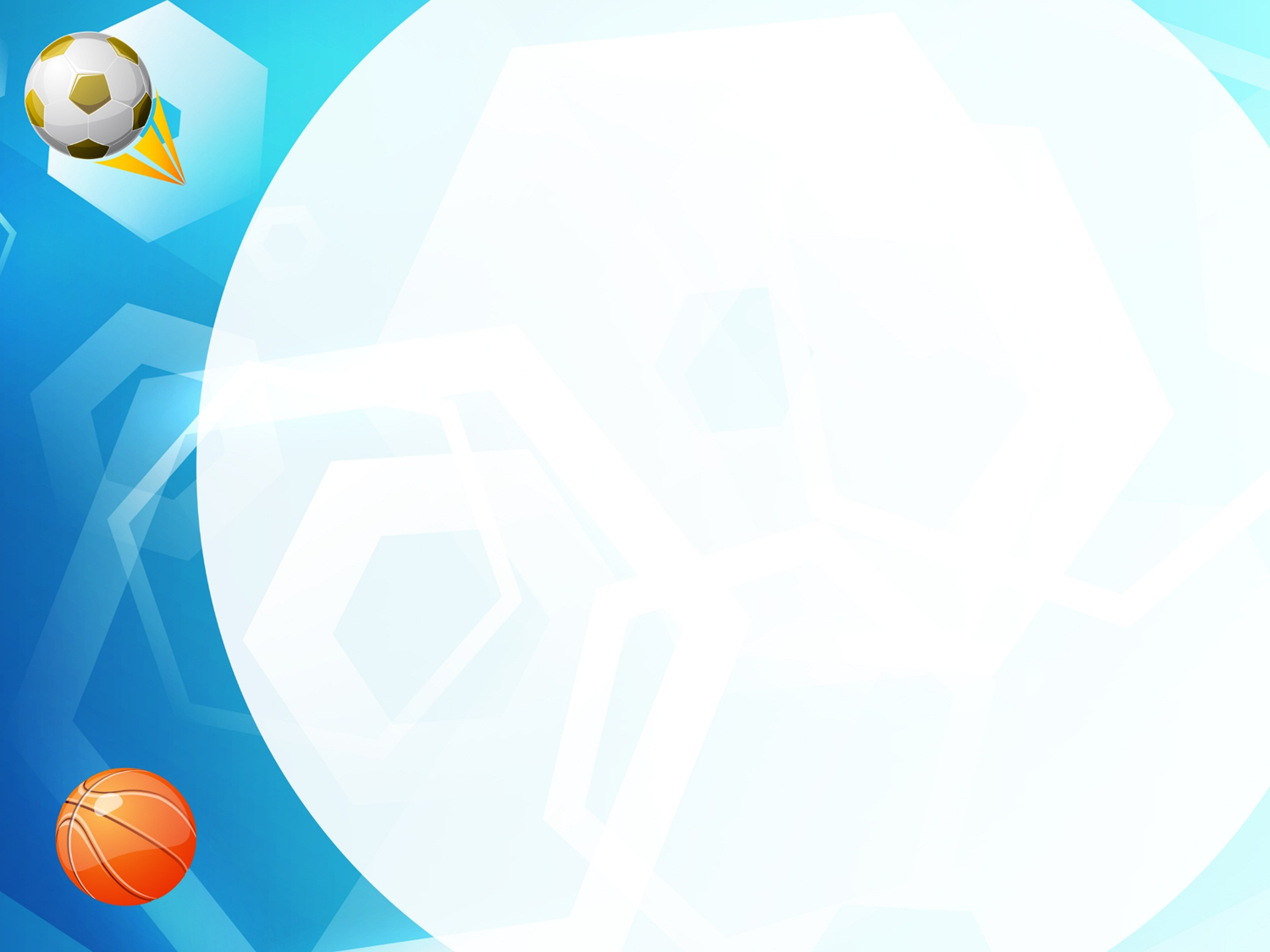 4. В этом виде спорта вратарю редко удается пропустить даже на профессиональном уровне меньше 10 голов за игру. При этом в поле постоянно играют 6 игроков.
Гандбол
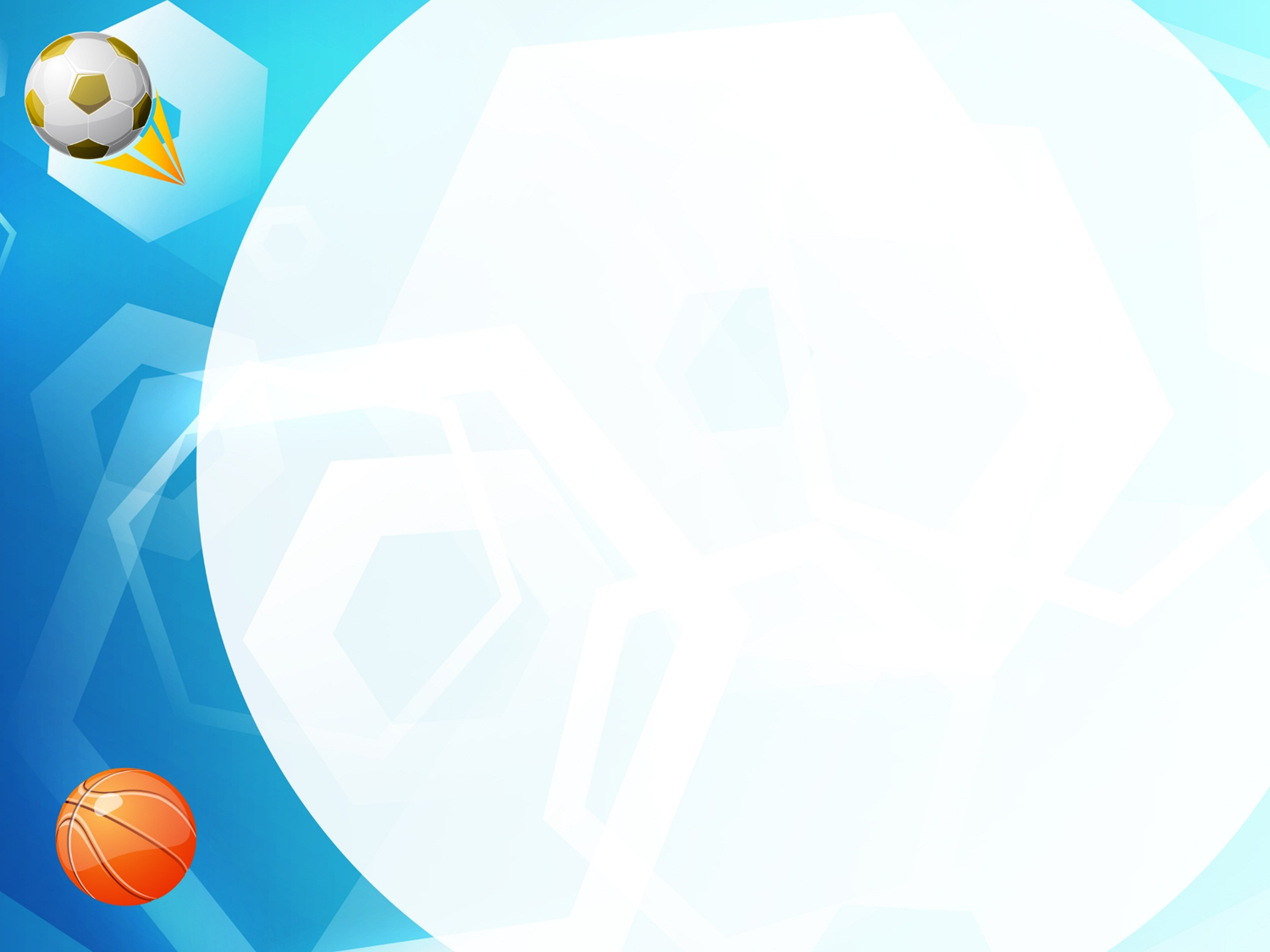 5. Это любимый спорт Юрия Гагарина. Возможно, одна из причин этого, схожесть спортивного инвентаря с космической ракетой по своей форме и траектории полёта.
Бадминтон
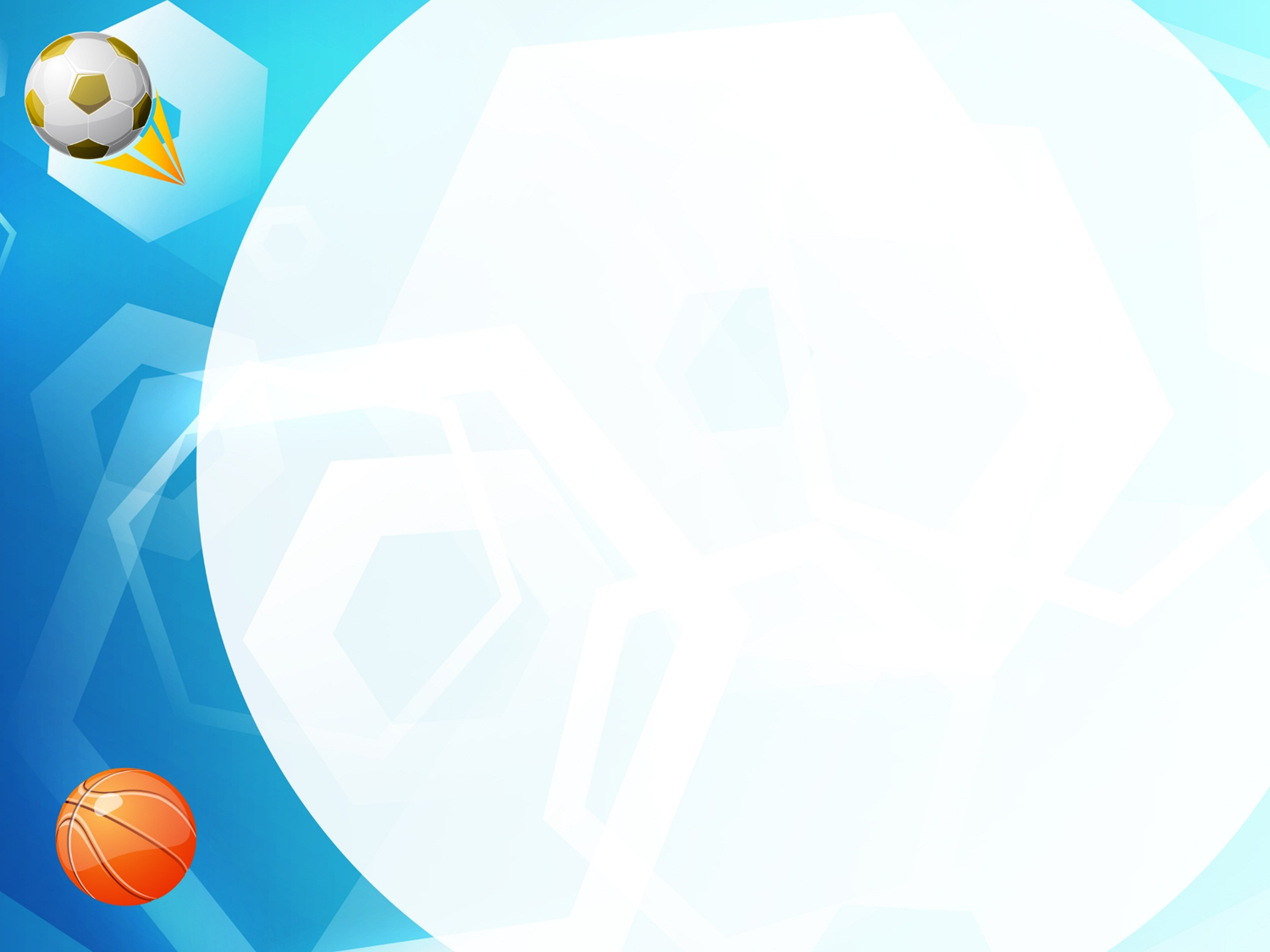 6. В этом виде спорта на протяжении 190 лет, пусть и с небольшими перерывами, ежегодно соревнуются Оксфордский и Кембриджский университеты
Гребля